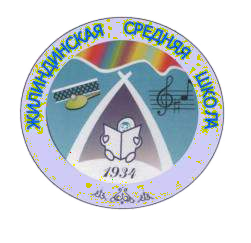 «Этнокультурное воспитание младших школьников через программу внеурочной деятельности 
«Хавалкит хуюкун эвенки»» (Мастерская маленького эвенка) по технологии
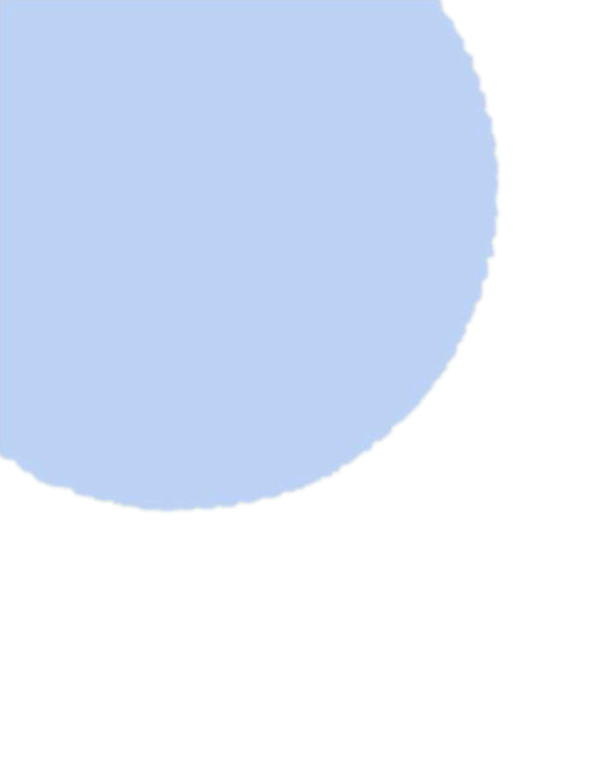 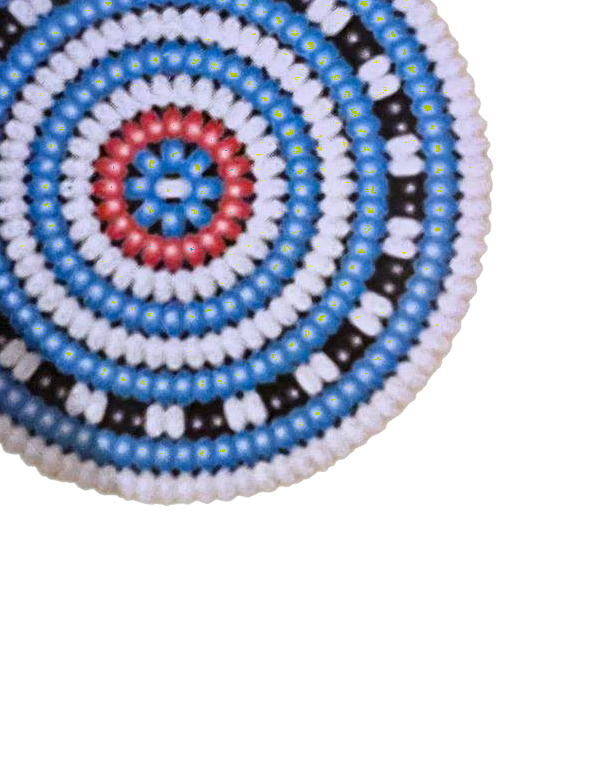 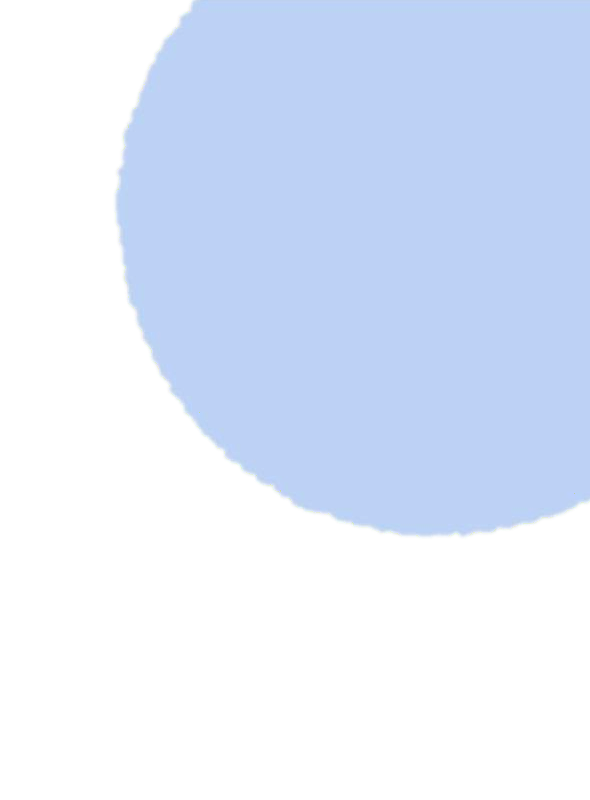 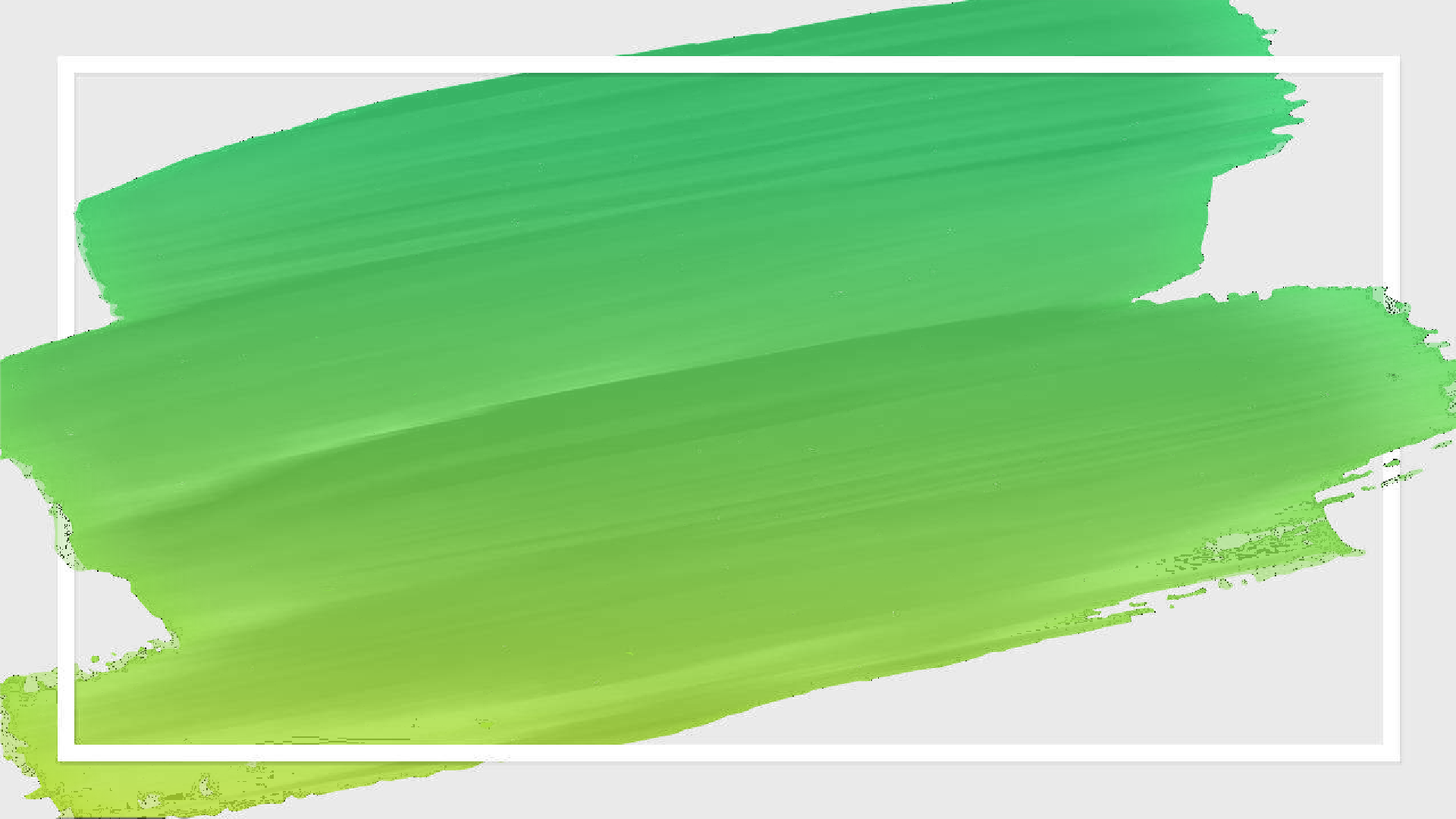 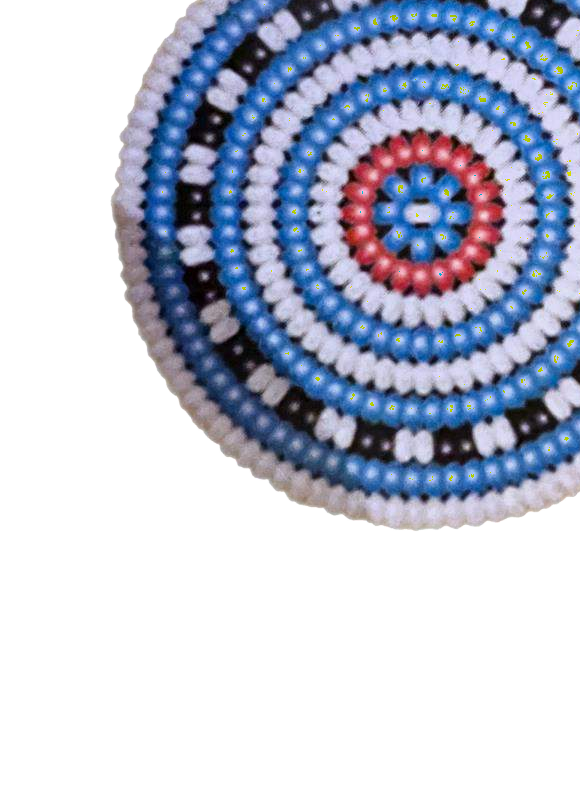 Актуальность
Для меня стала актуальна проблема найти формы и средства, приемы приобщения детей школьного возраста к истокам национальных культур, которые были бы целесообразны и соответствовали характеру деятельности младших школьников
2
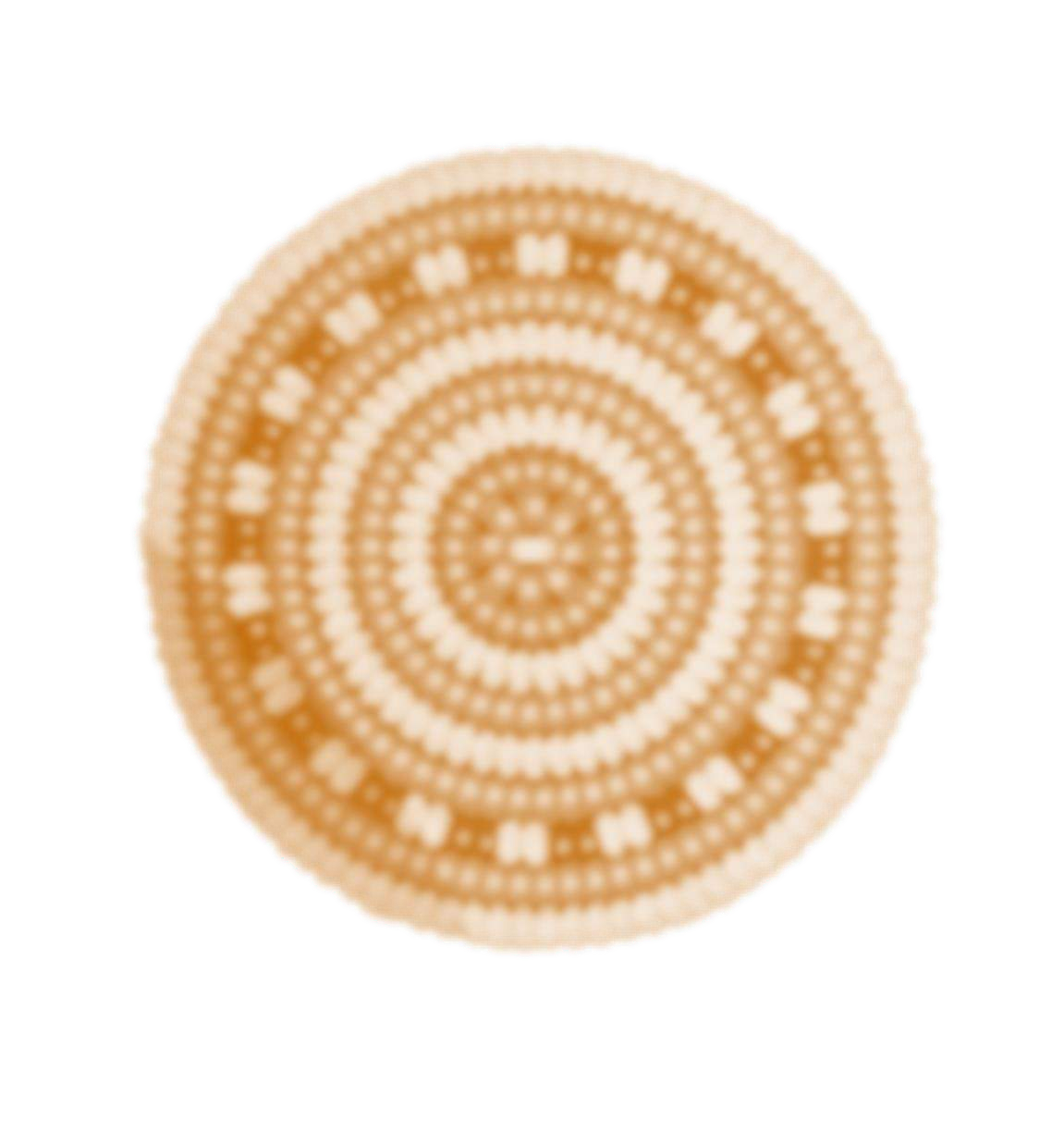 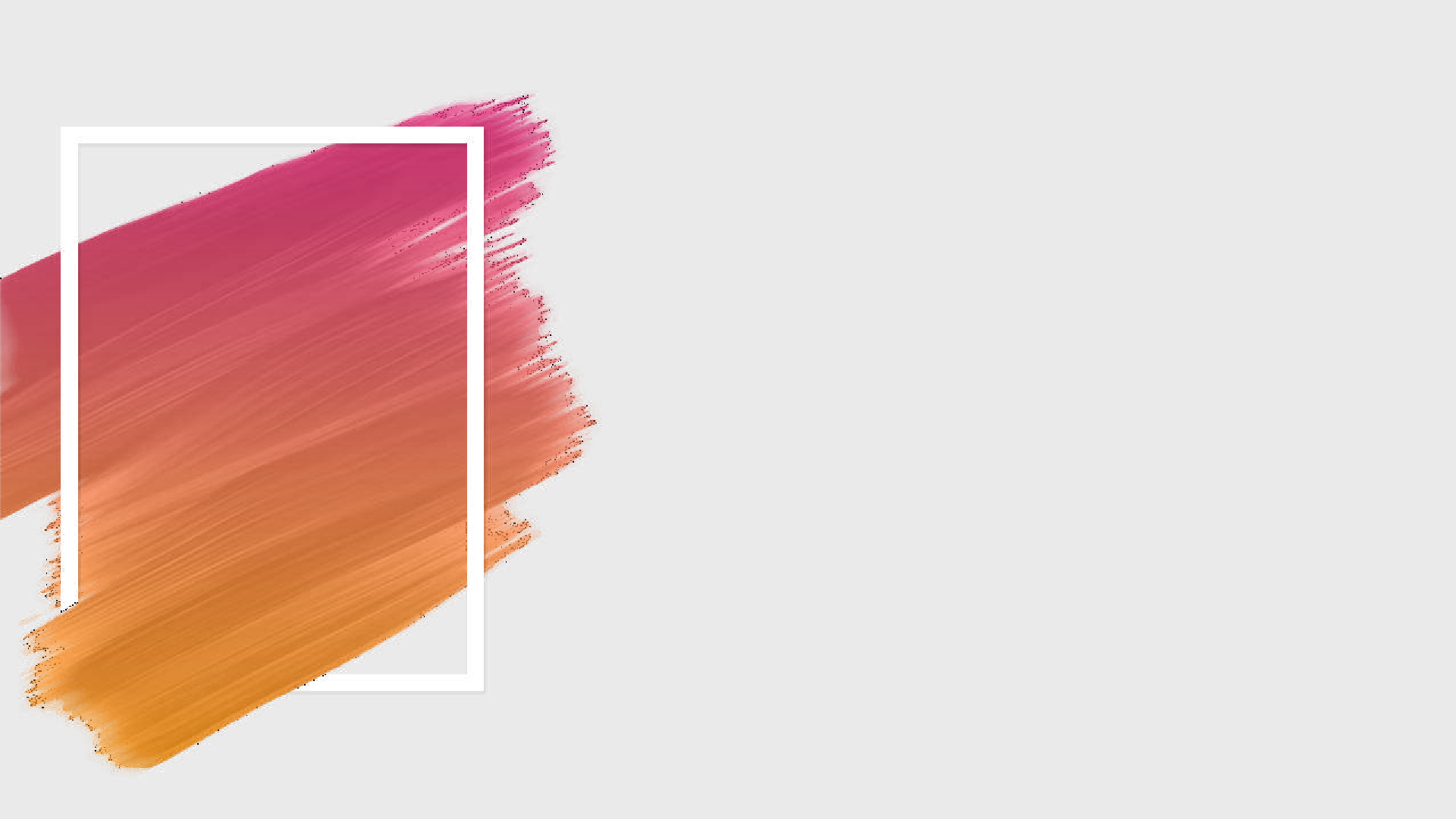 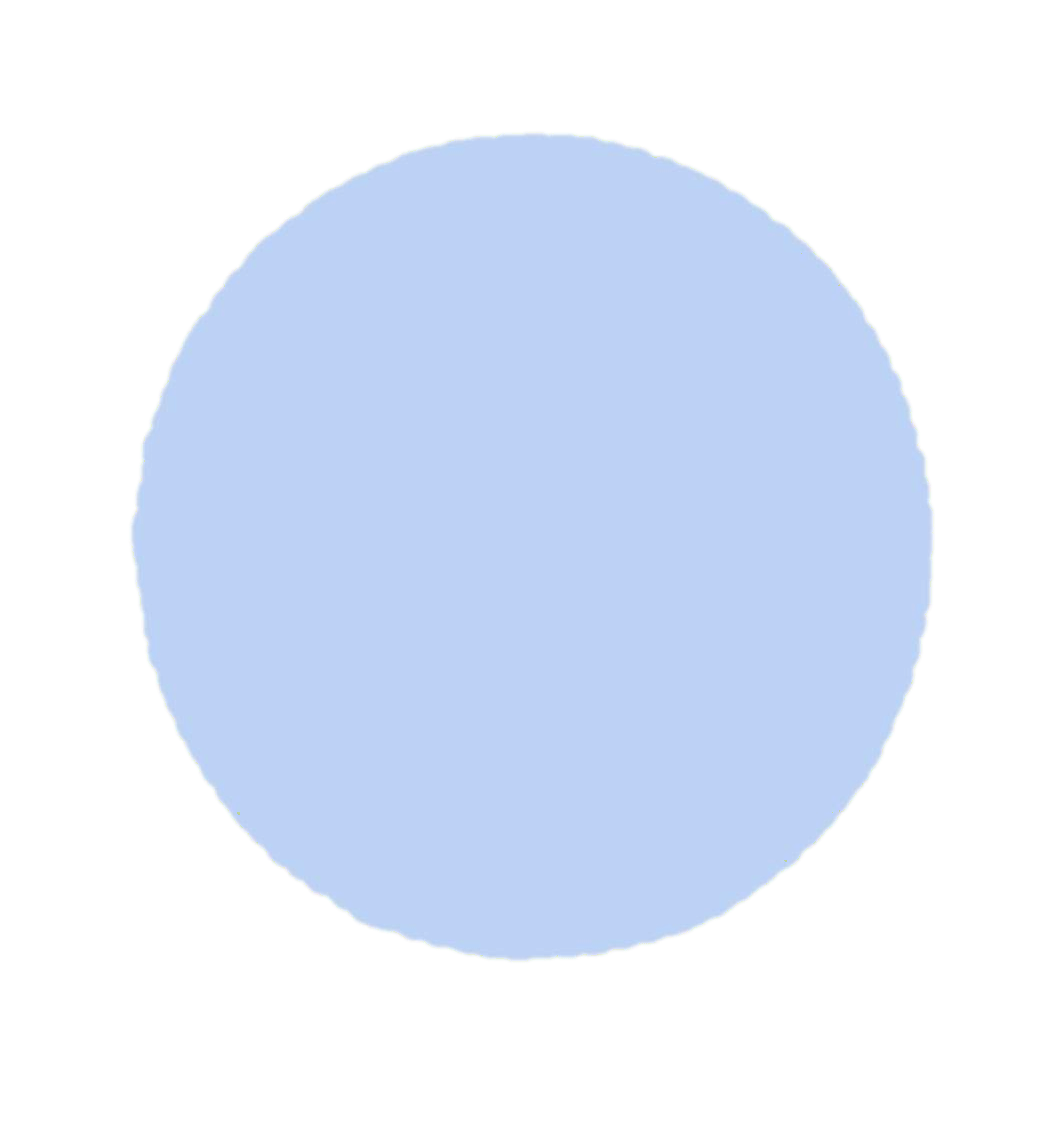 Познакомить педагогов с приемами реализации этнокультурного содержания образования у младших школьников
Цель мастер- класса
3
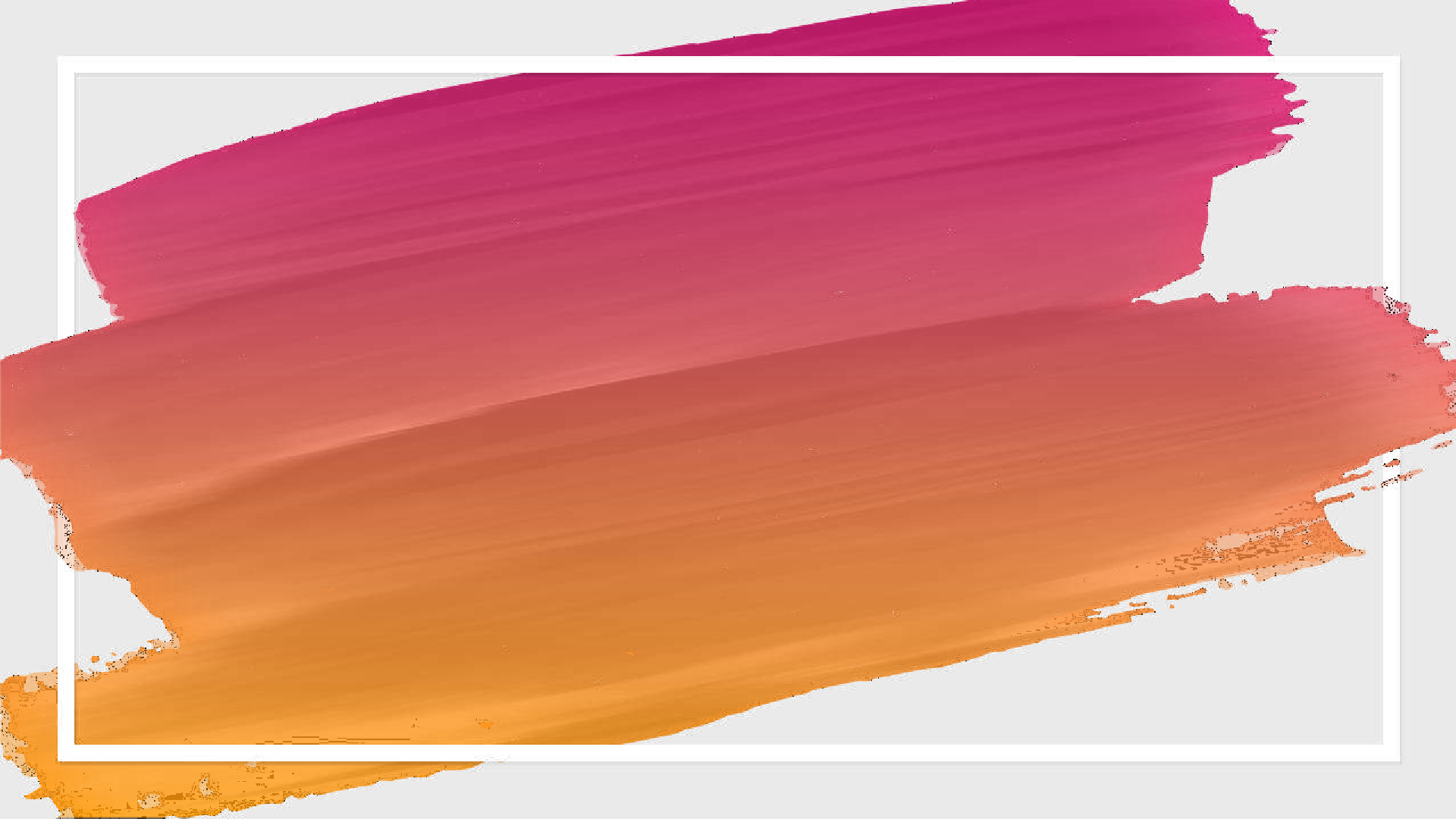 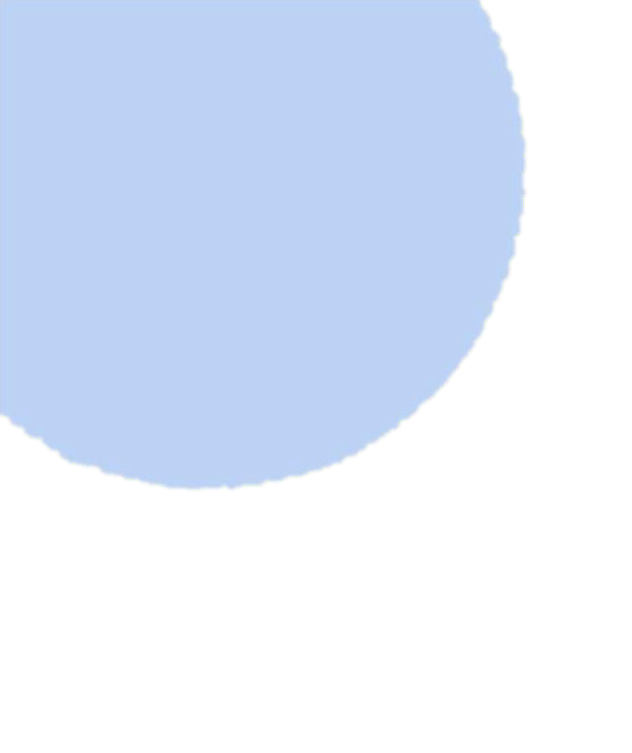 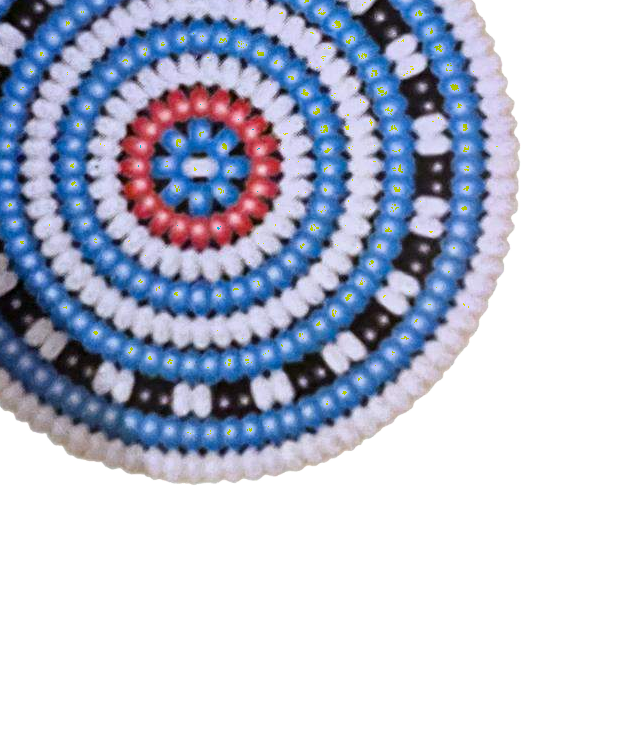 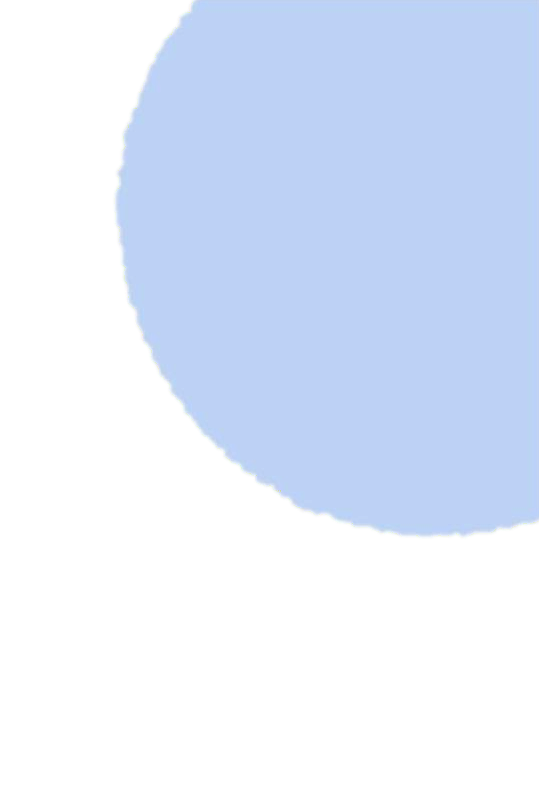 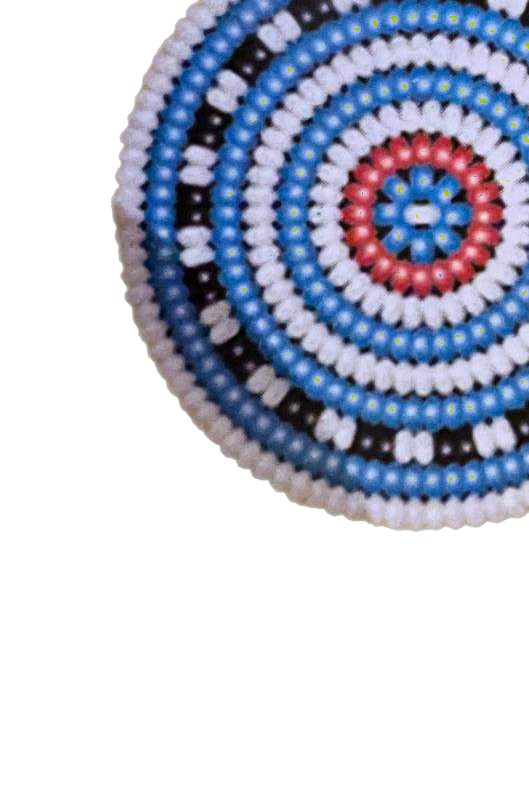 Сосуд знаний
(практическая работа учителей)
4
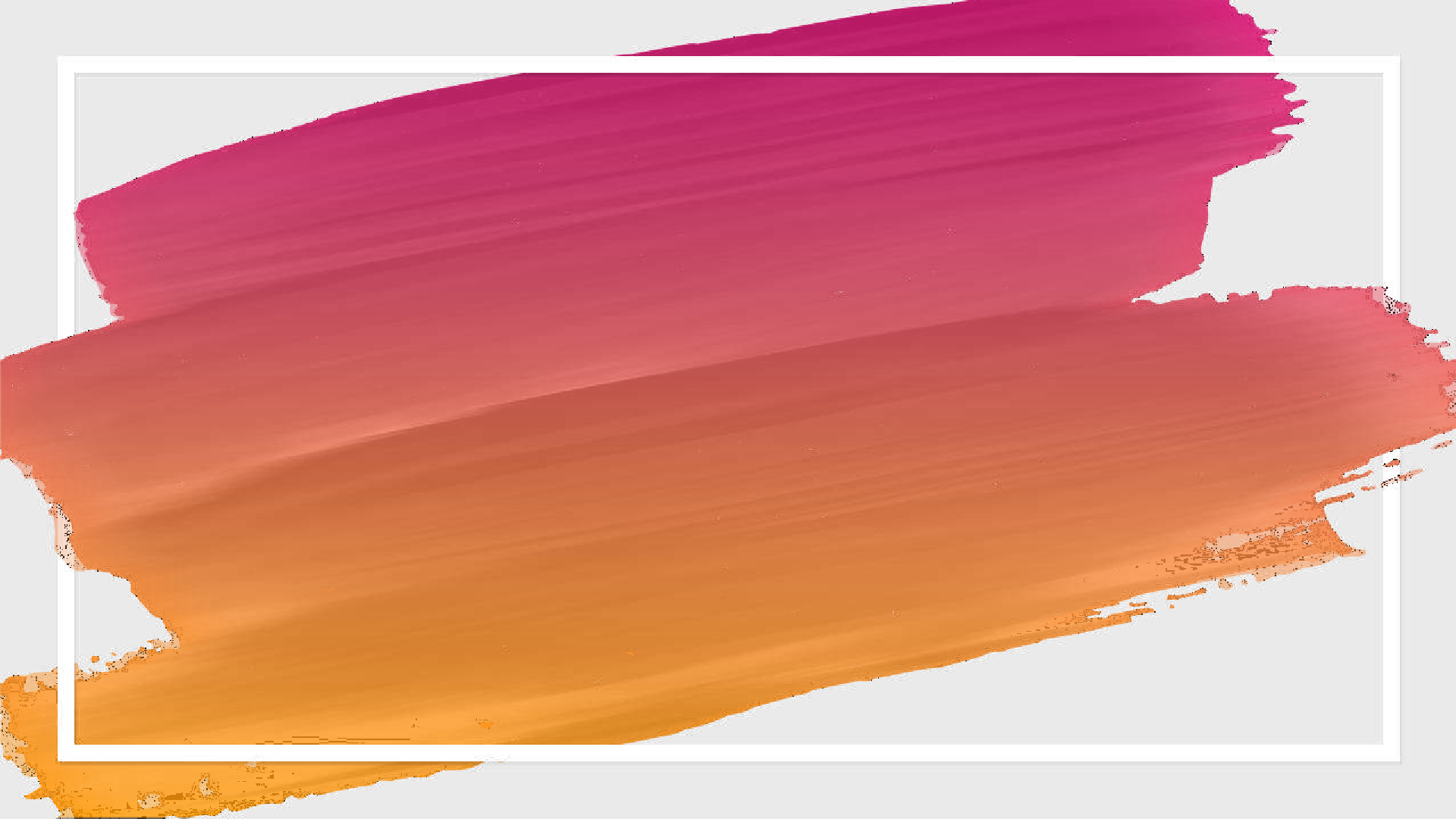 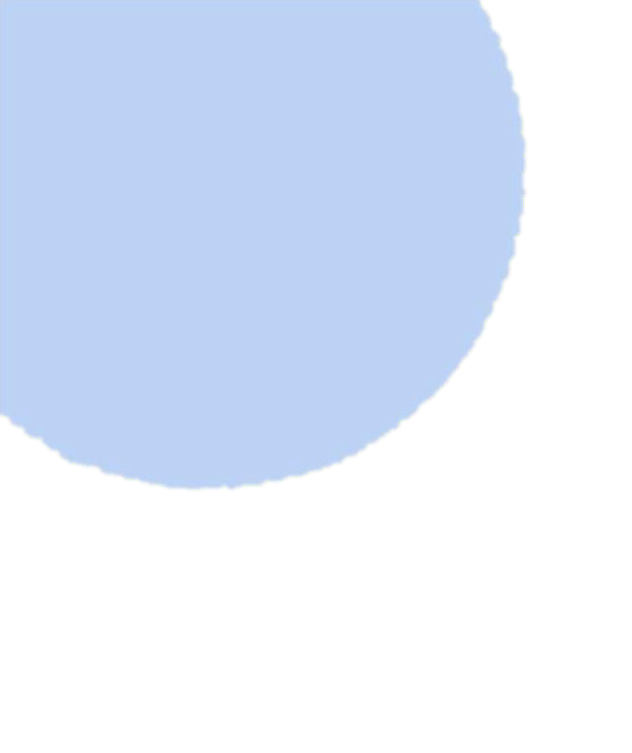 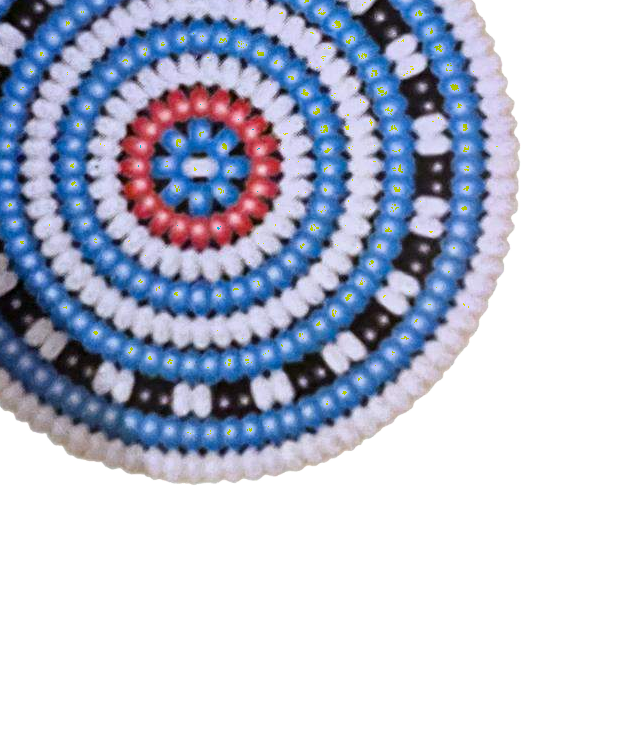 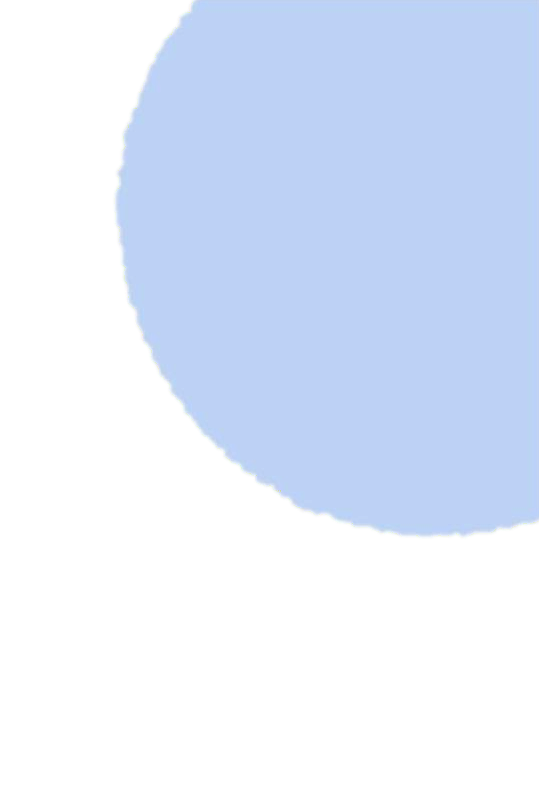 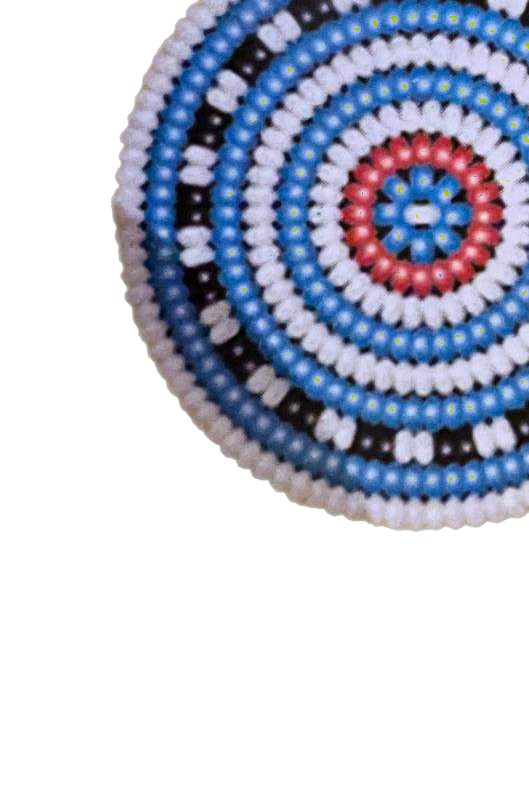 Ни один сосуд не вмещает больше своего объема, кроме сосуда знаний- он постоянно расширяется
Я сравнила знания с безграничным сосудом, который можно насыщать и насыщать знаниями
5
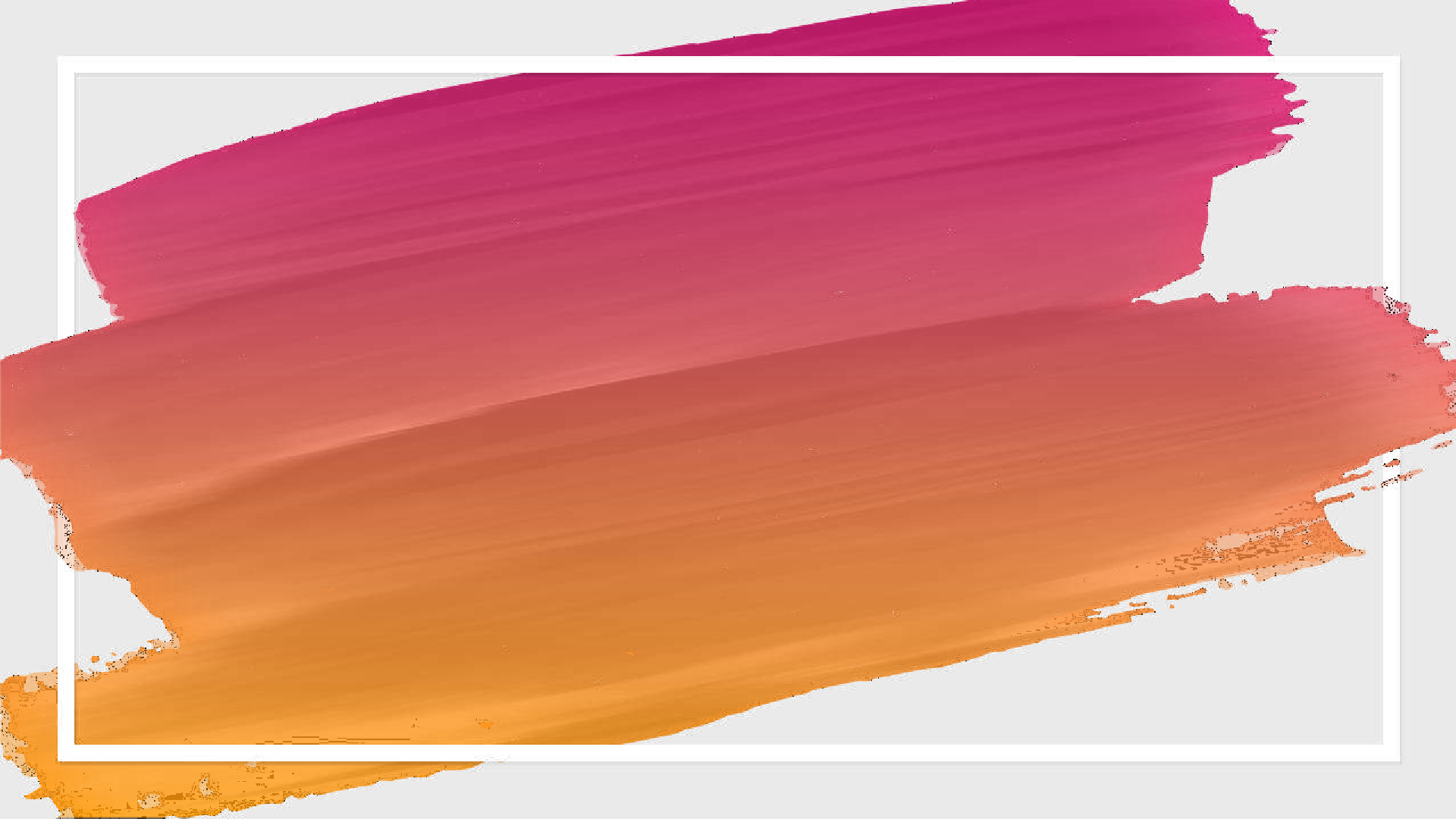 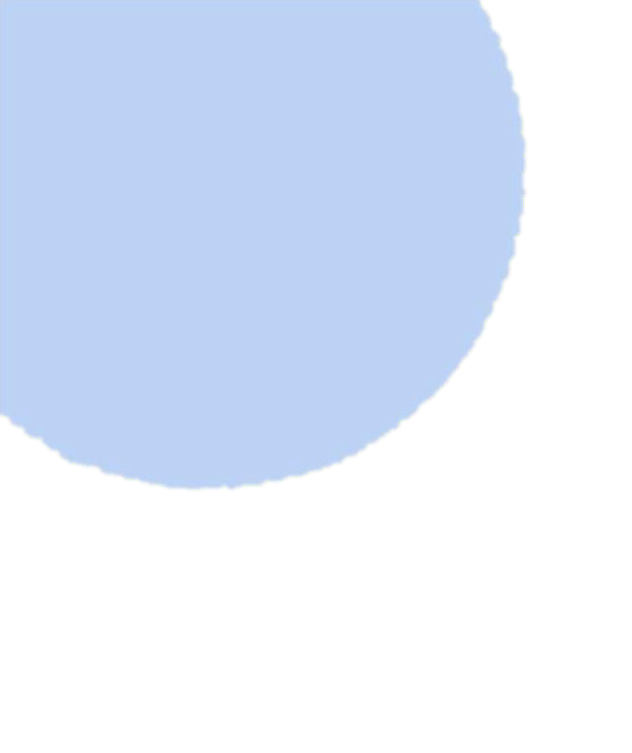 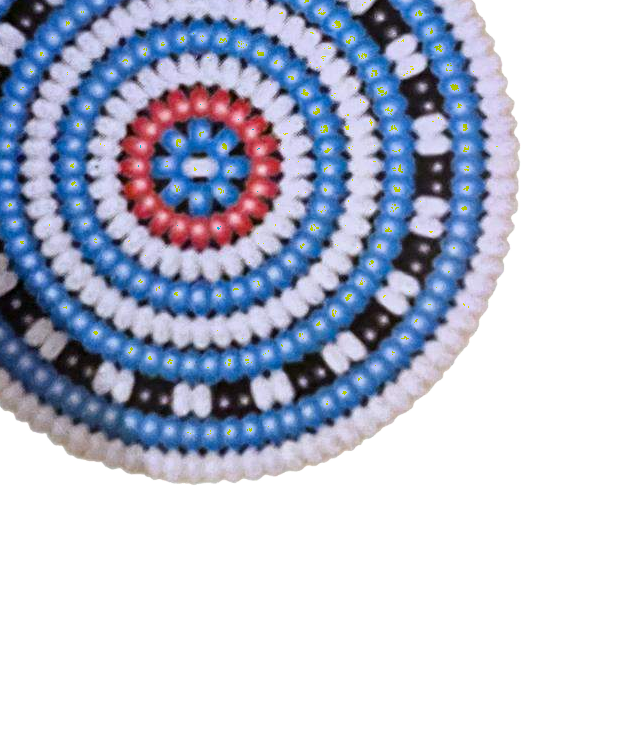 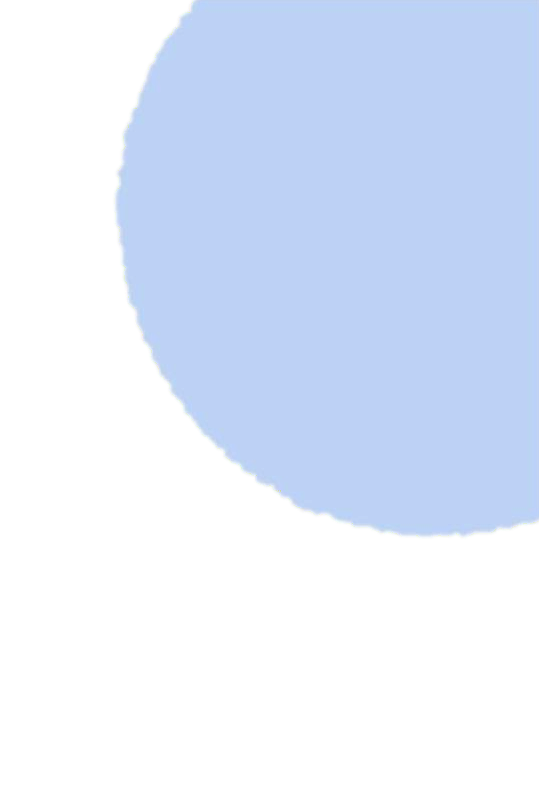 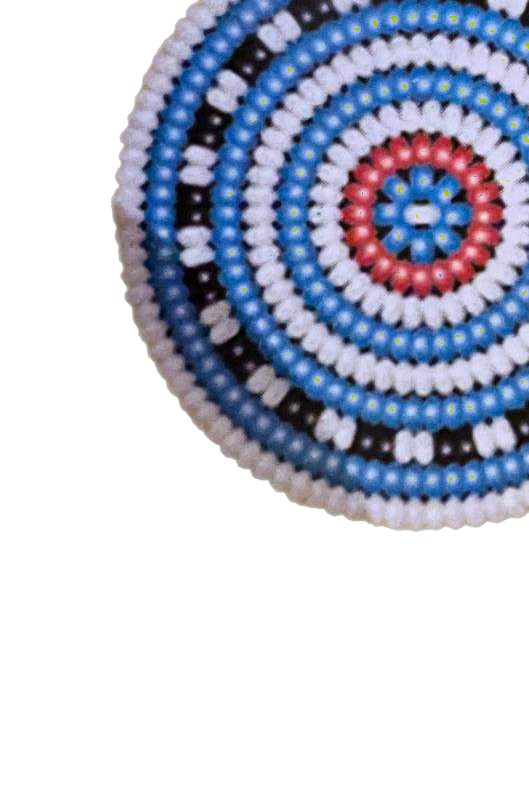 Владеете ли вы обиходными словами эвенкийского языка?
6
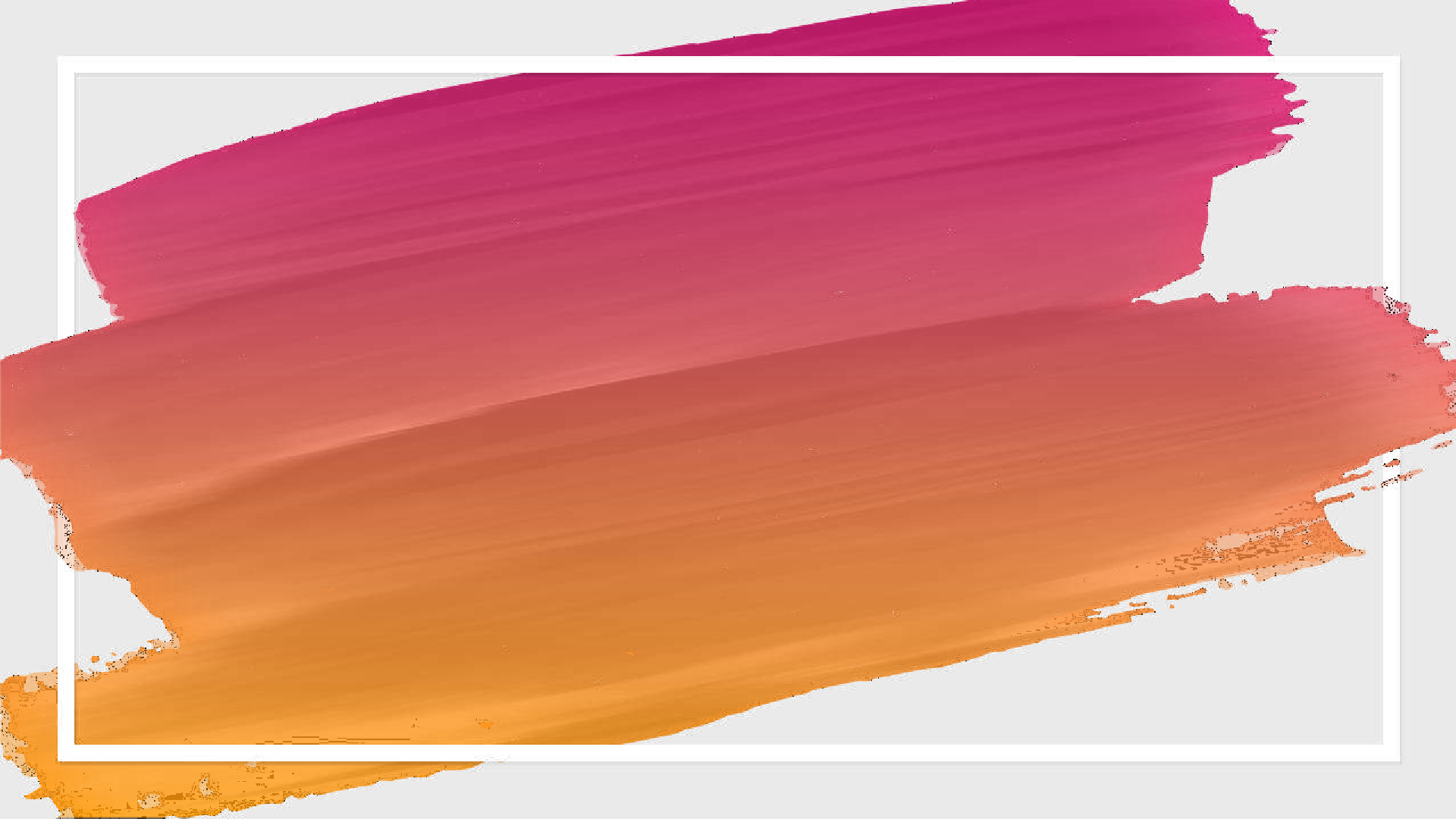 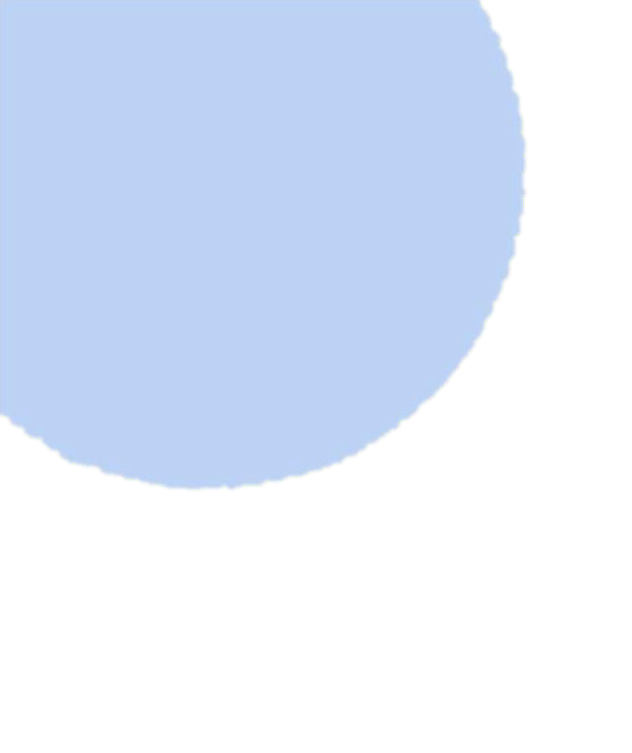 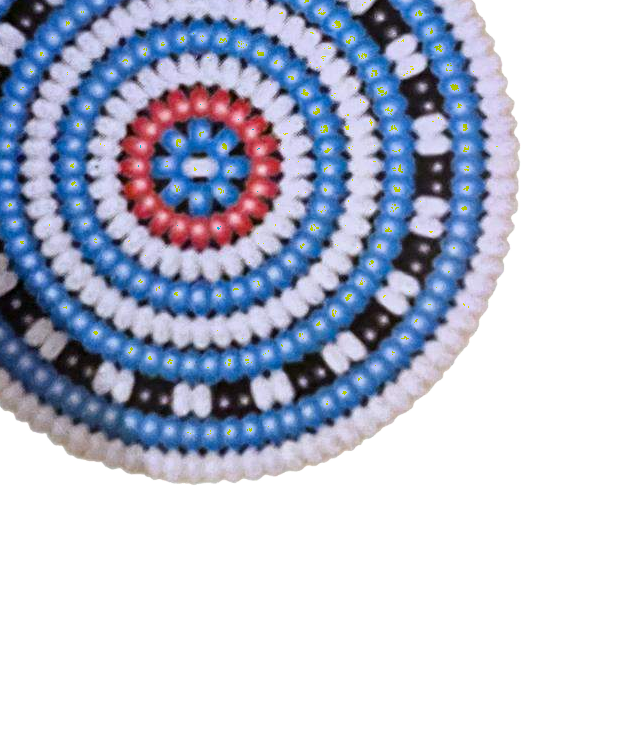 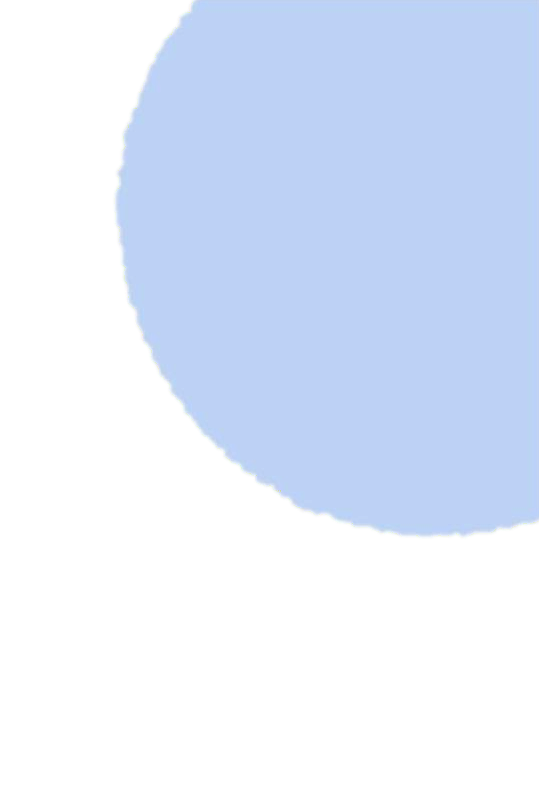 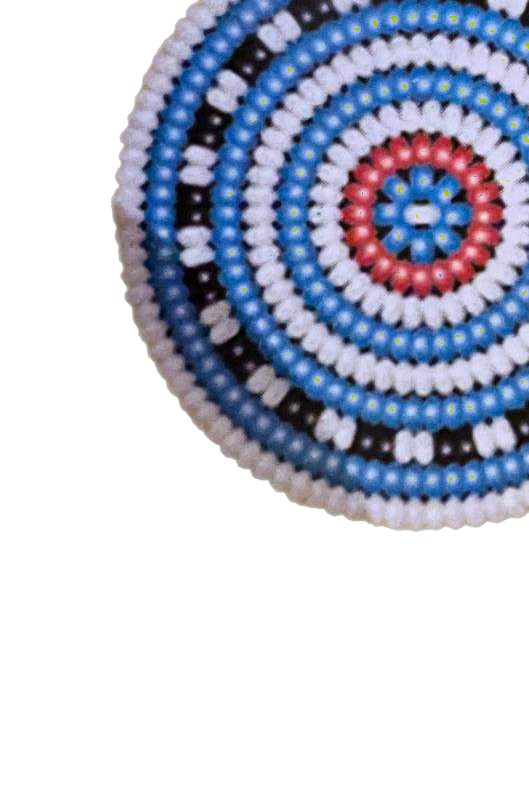 Используете ли вы в своей разговорной речи эвенкийские слова?
7
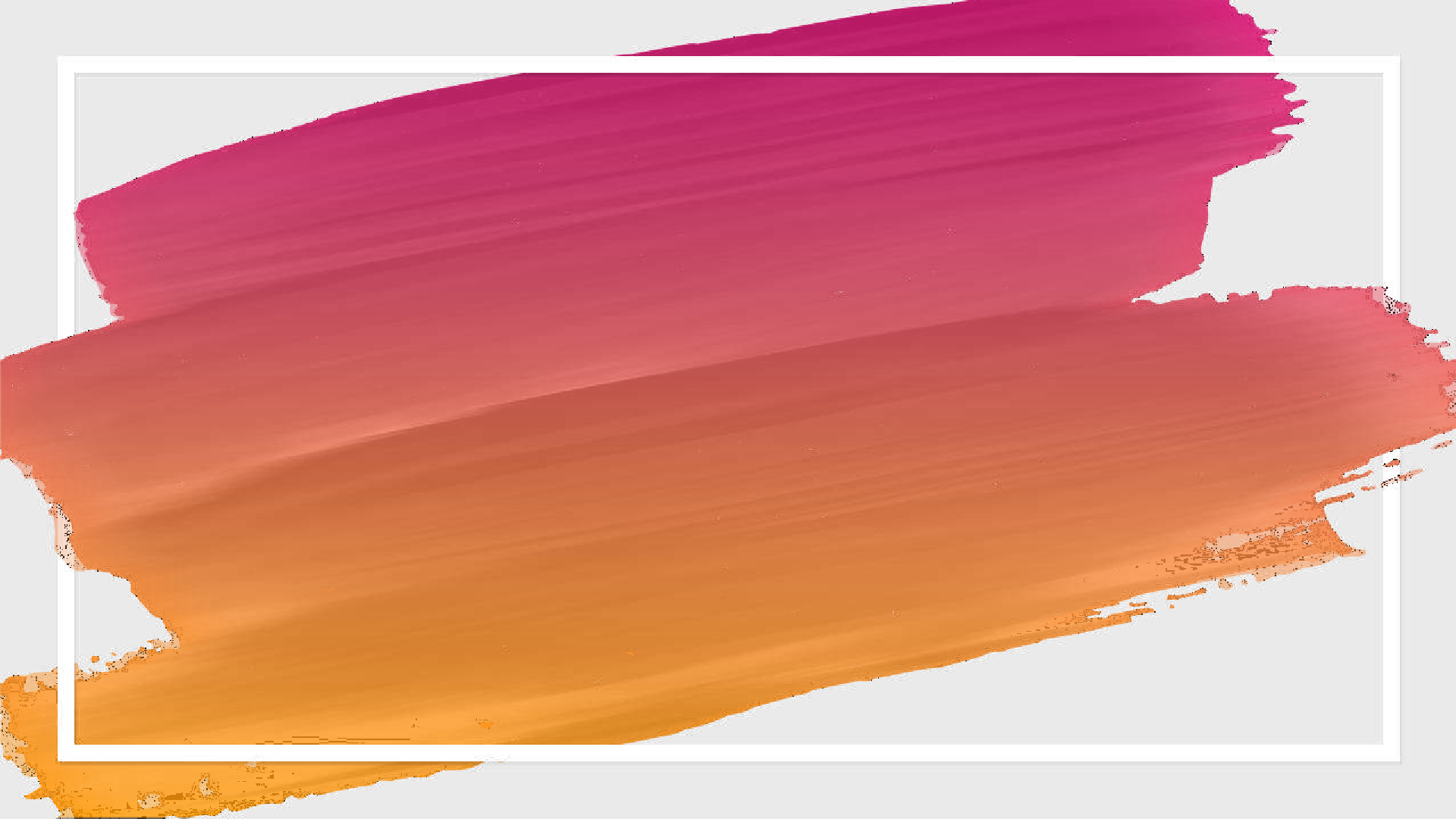 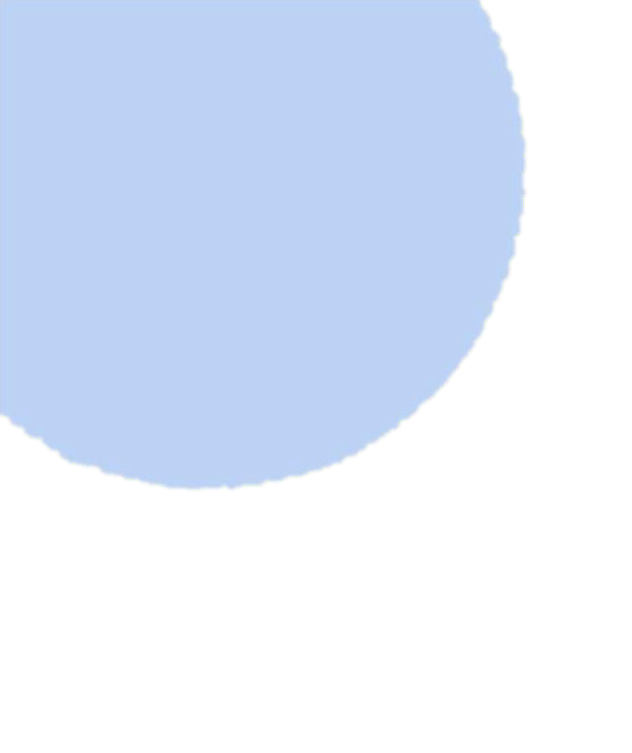 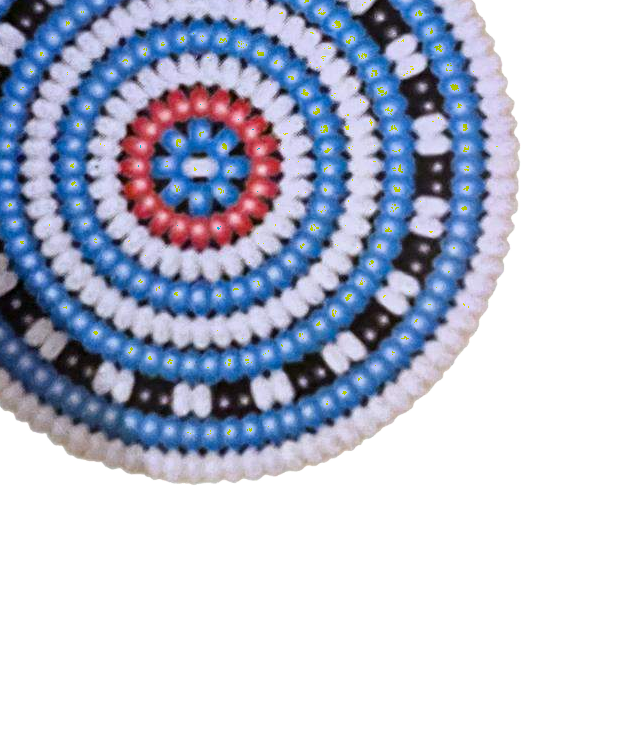 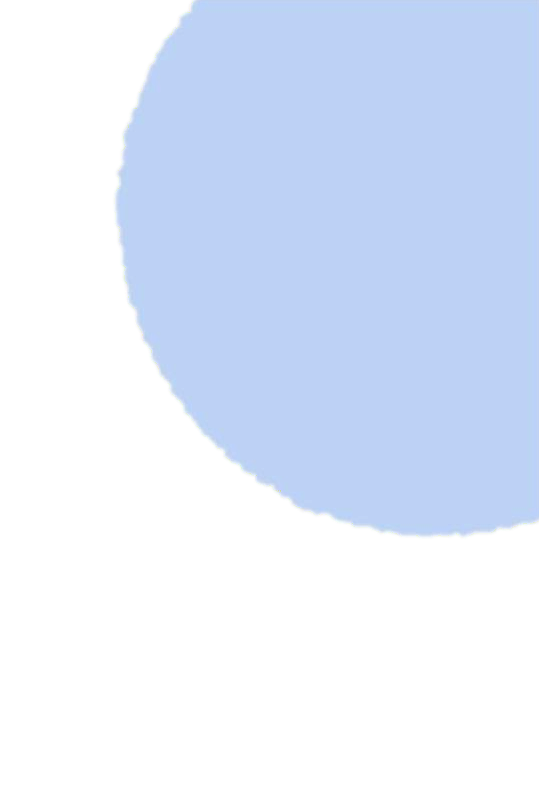 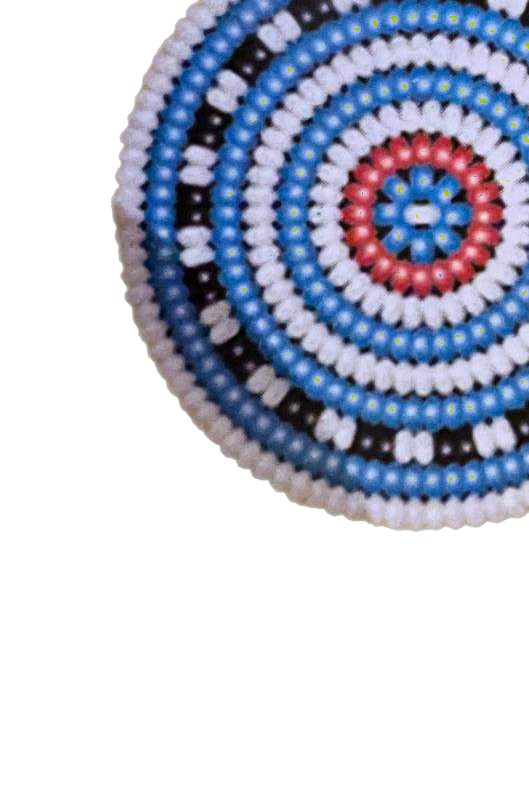 Знаете ли вы традиции своего народа?
8
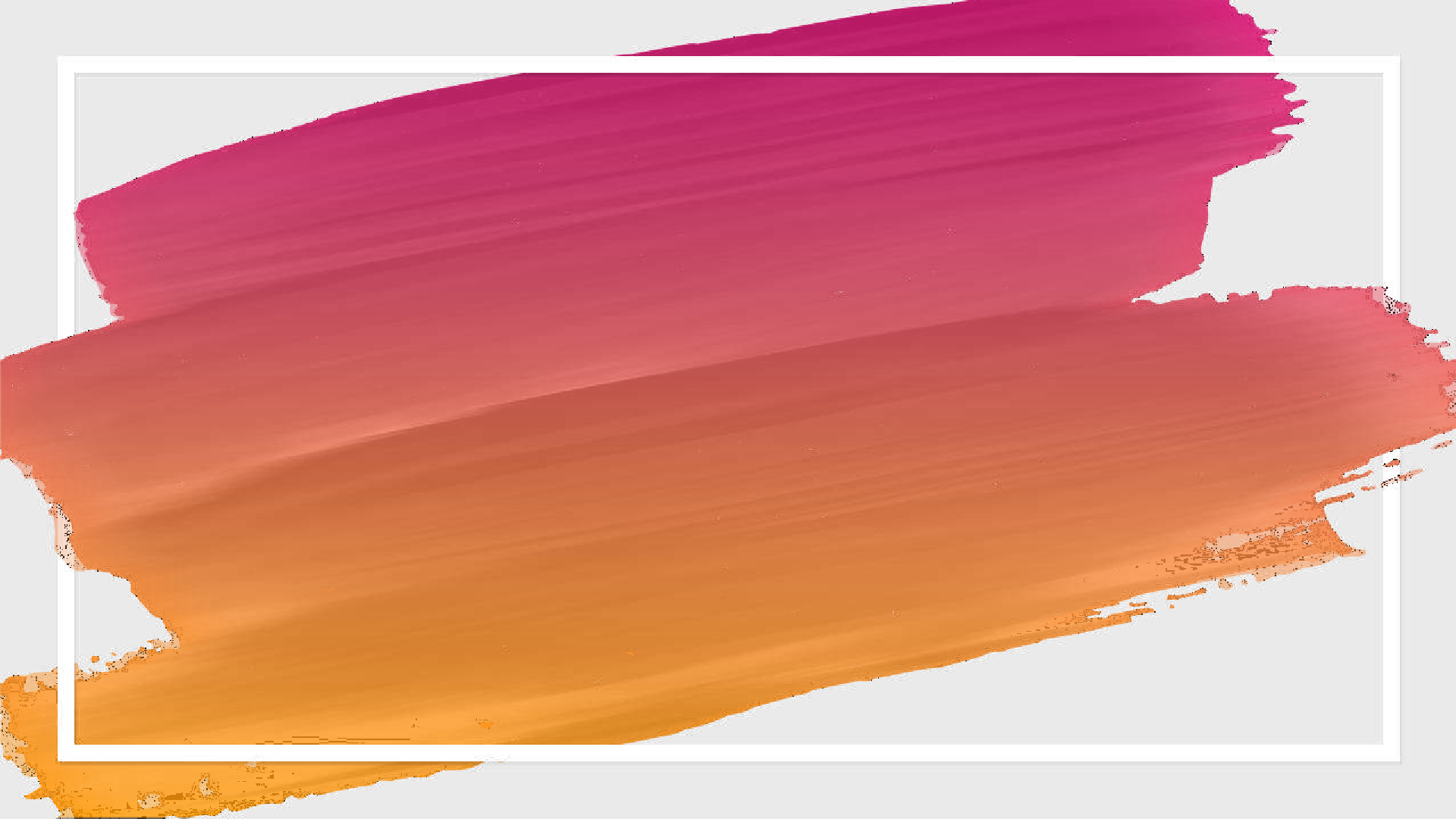 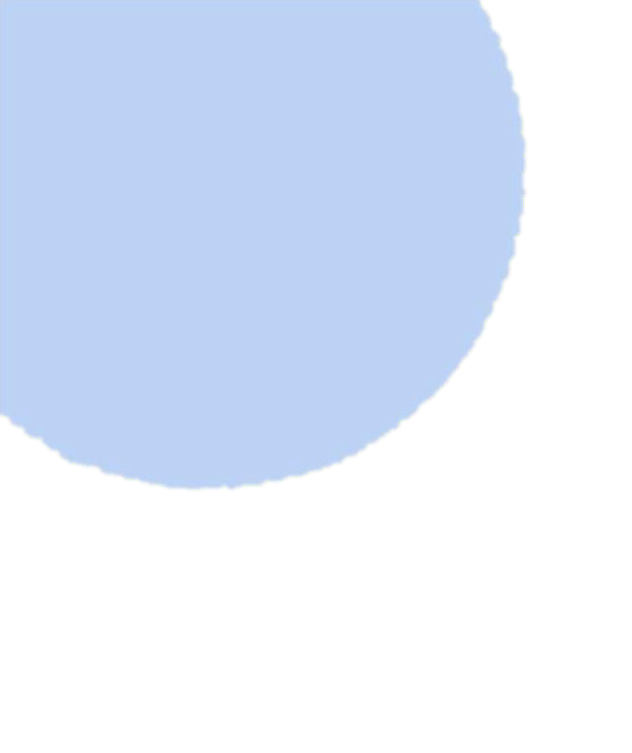 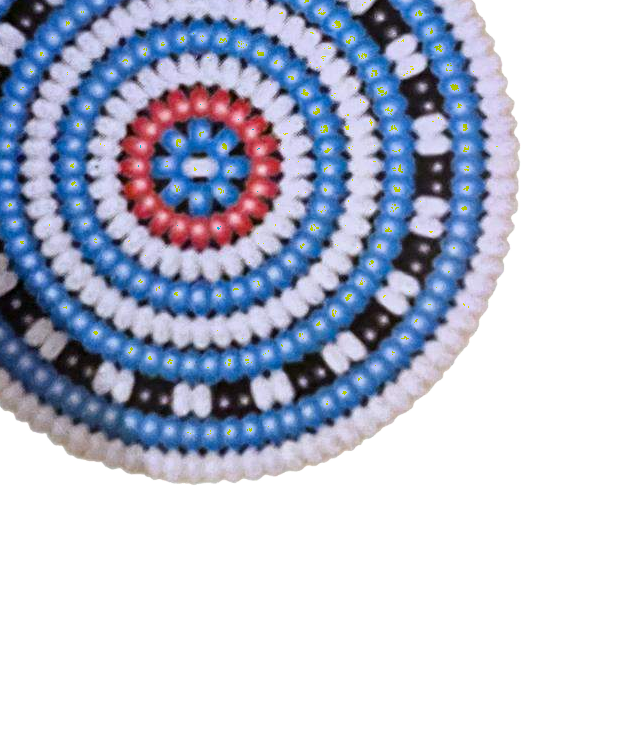 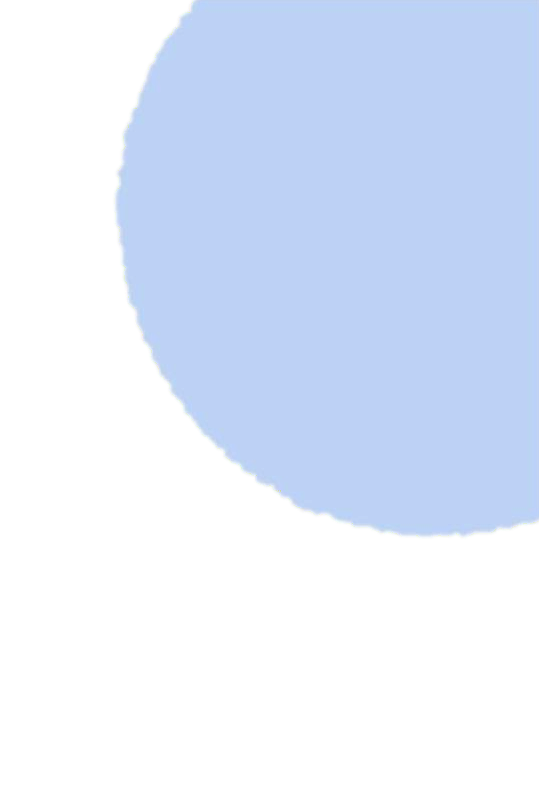 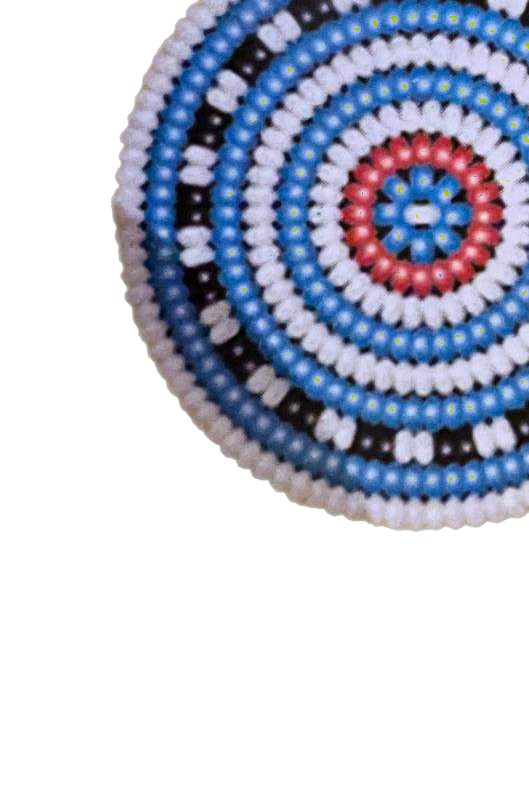 Знаете ли вы, как использовали в быту природные материалы наши предки?
9
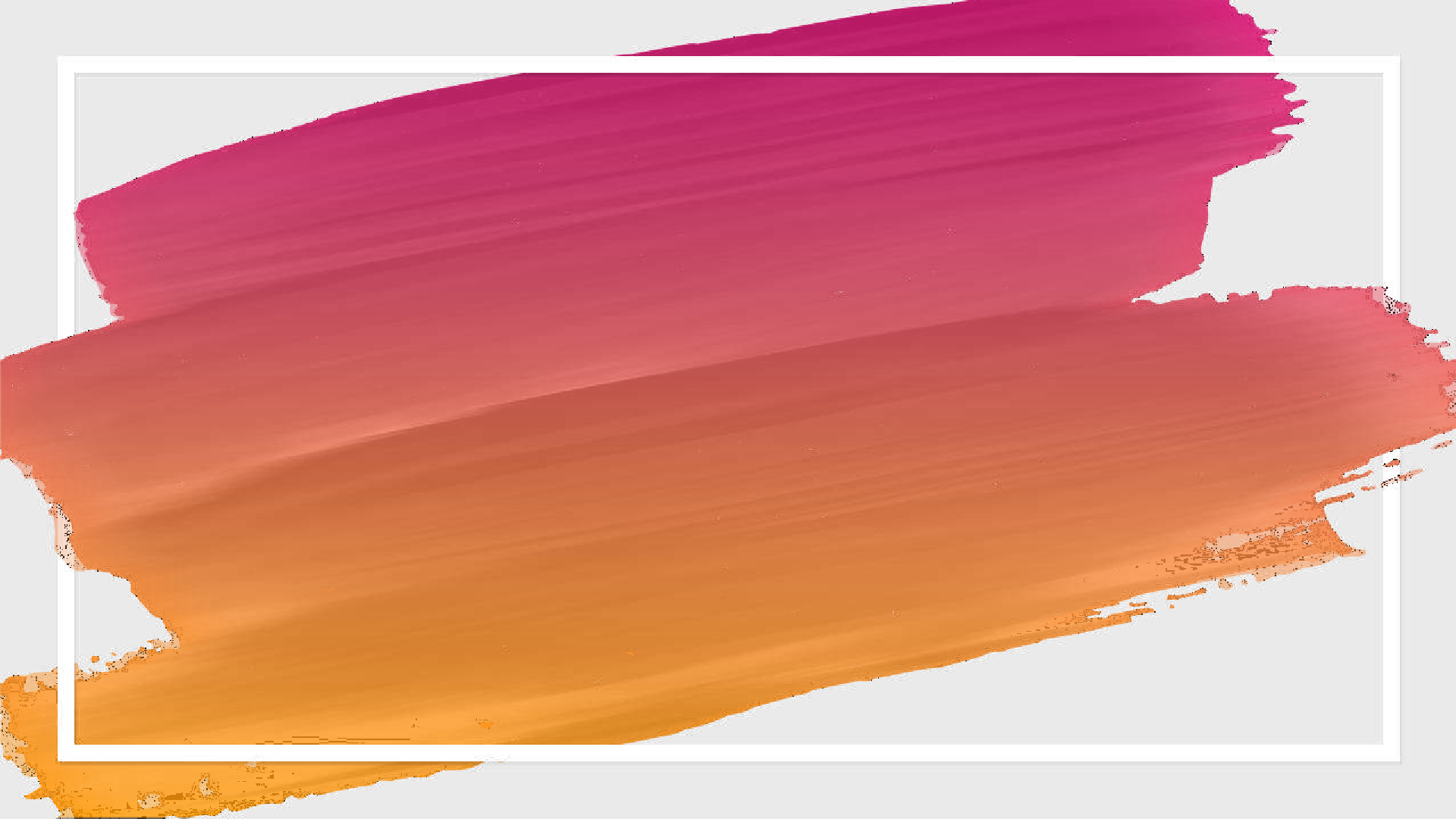 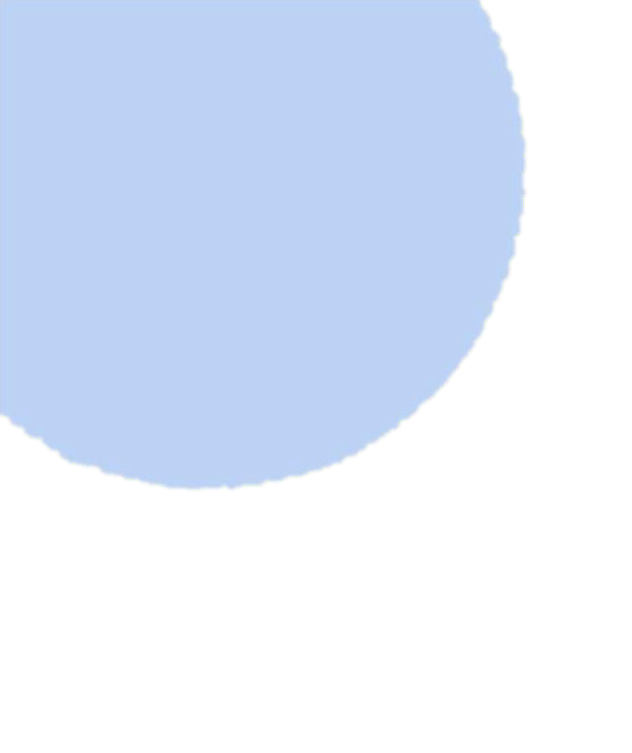 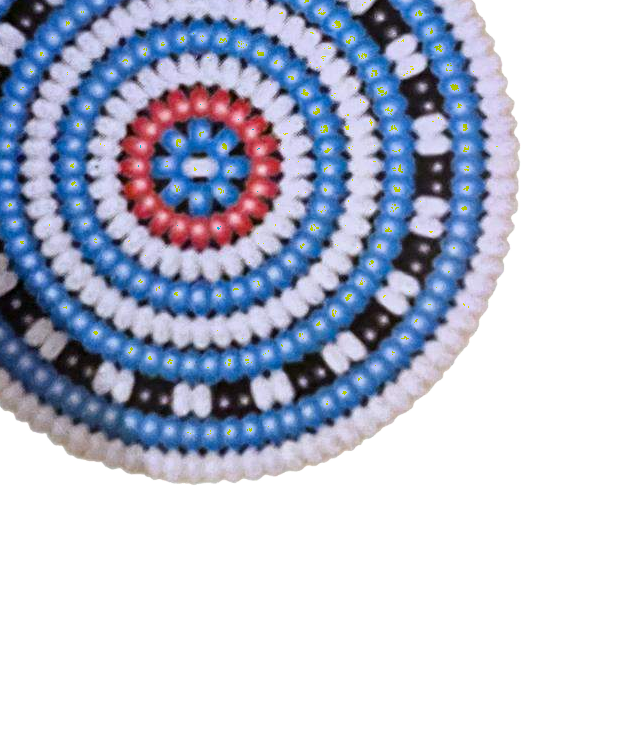 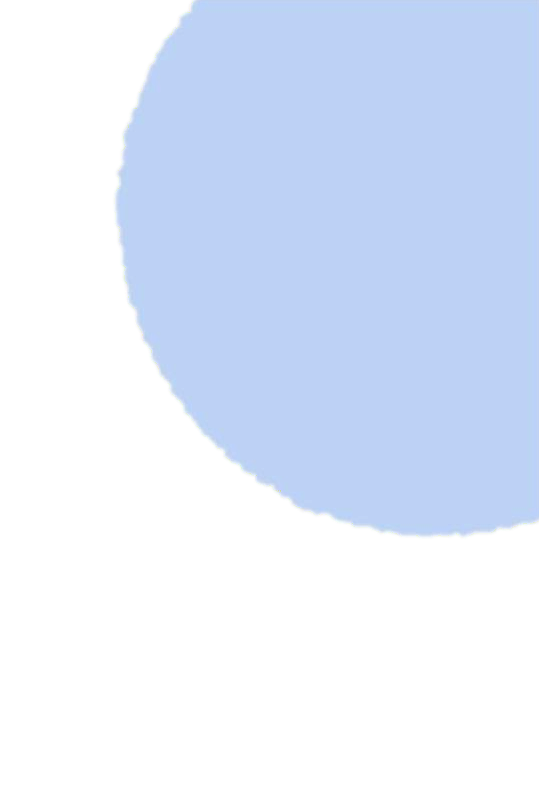 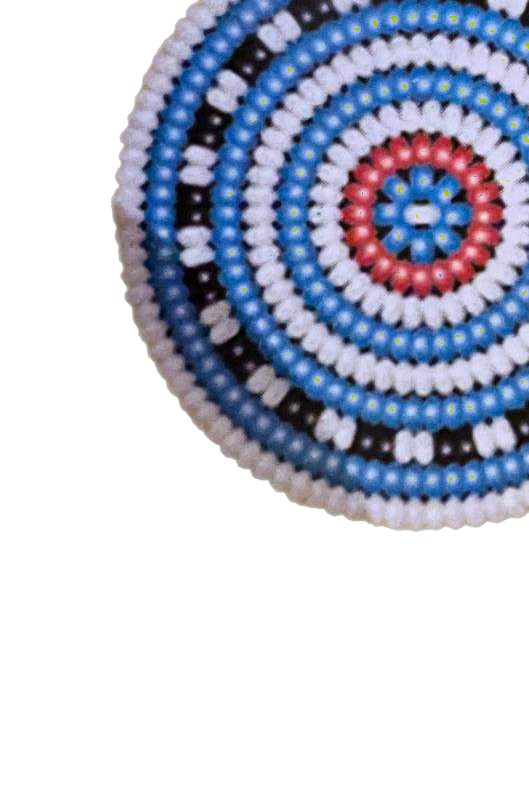 Знаете ли вы, какие узоры используют мастерицы и их значения?
10
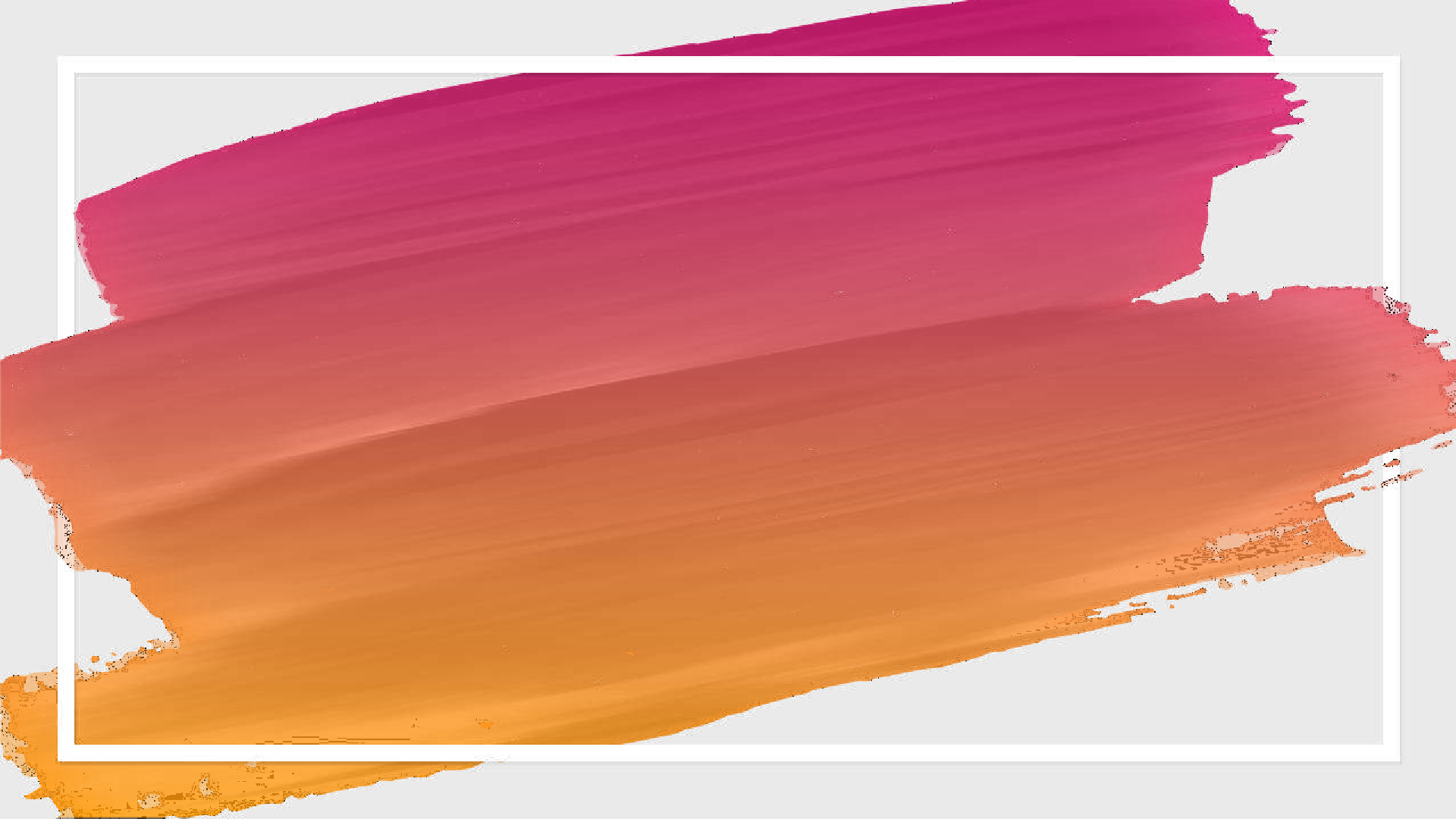 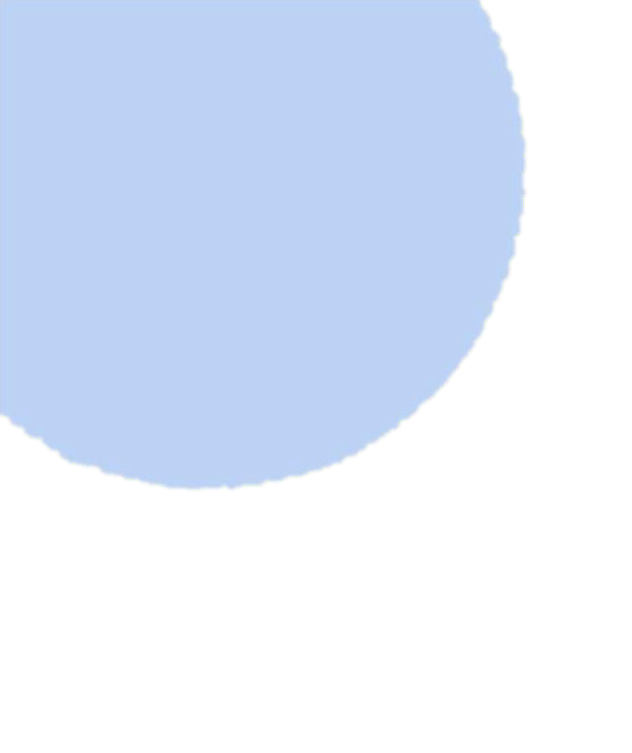 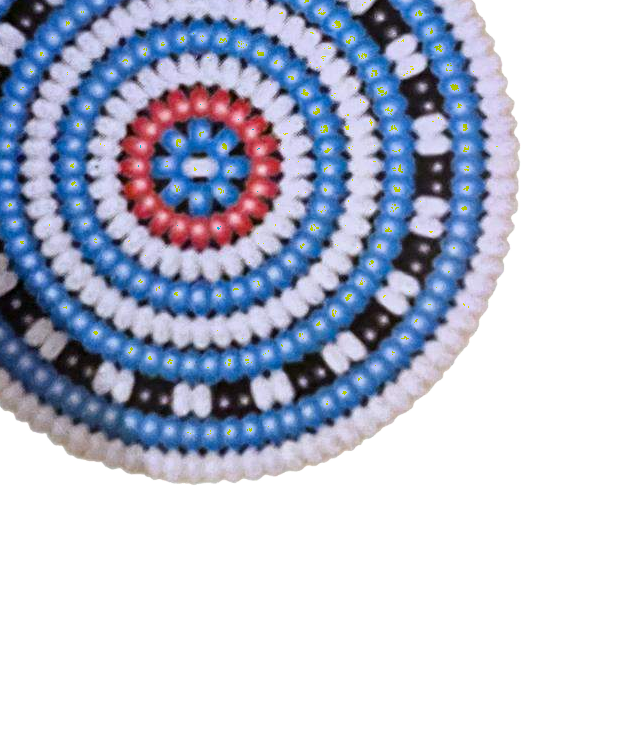 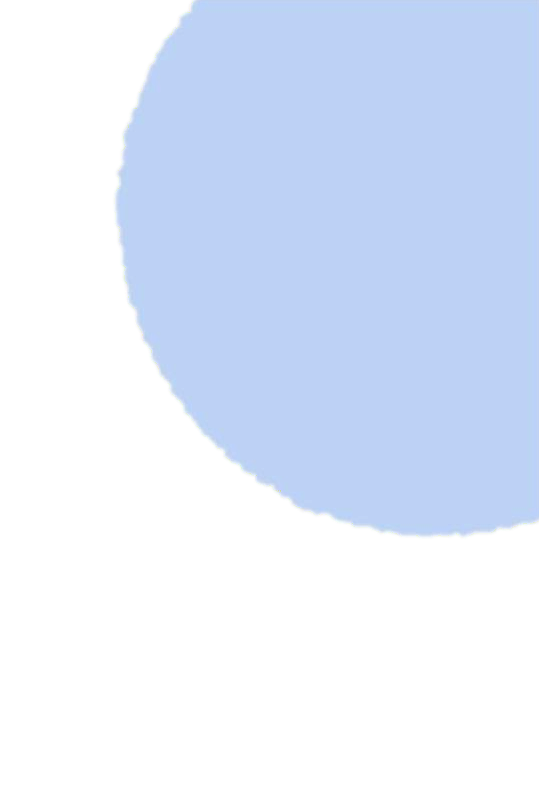 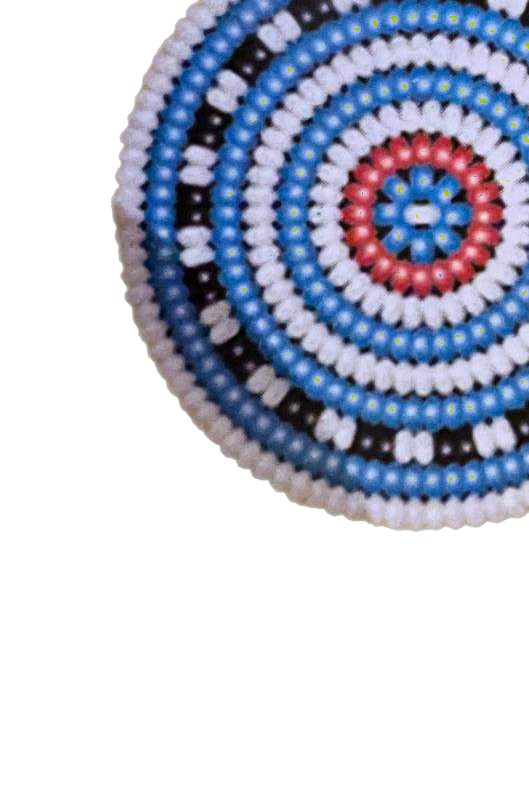 Знаете ли вы, эвенкийские блюда и как их готовить?
11
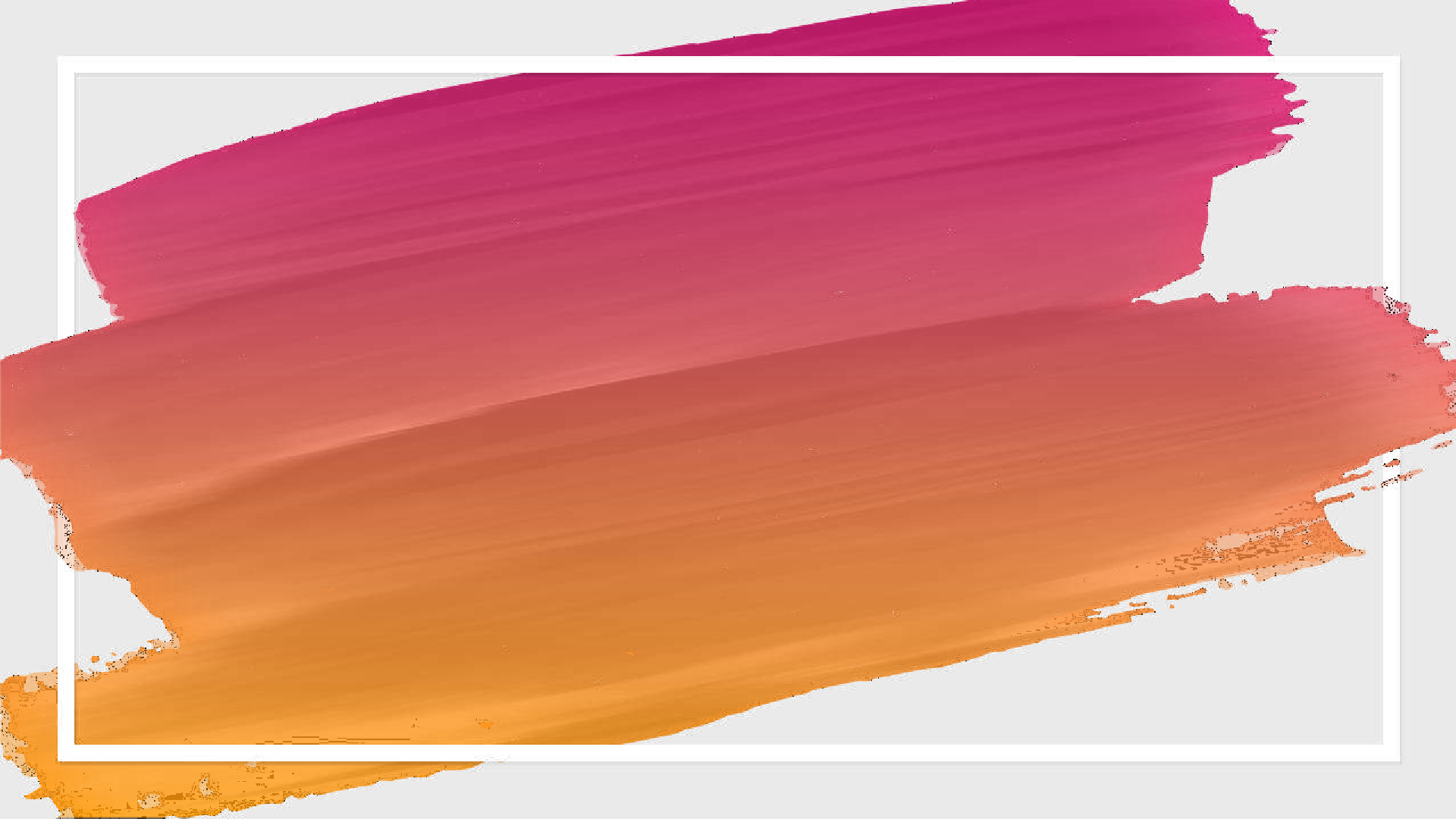 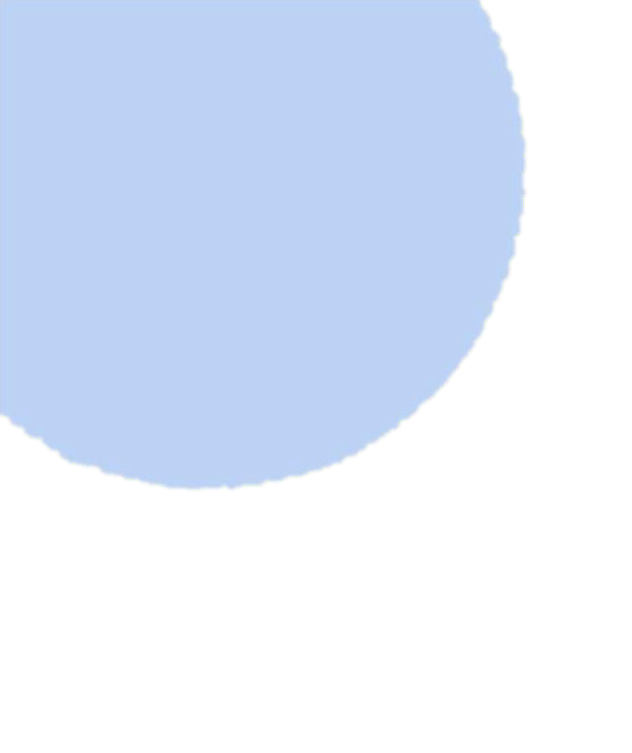 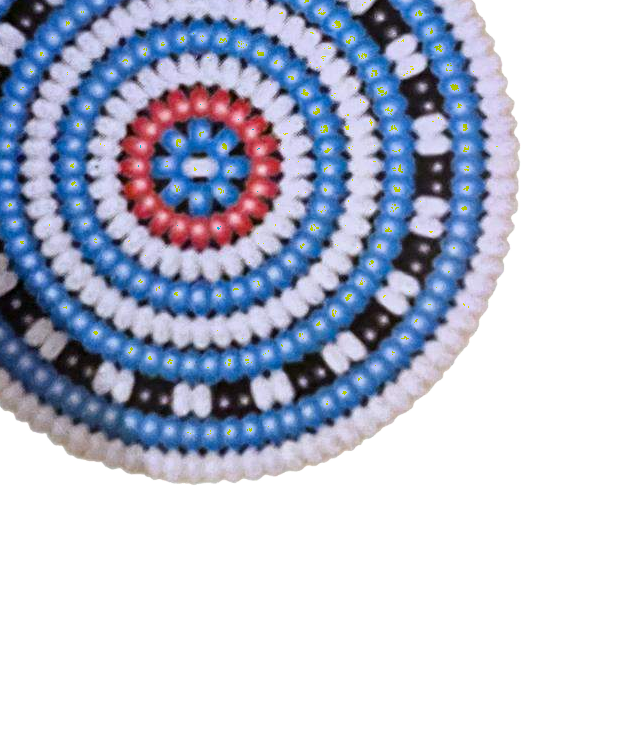 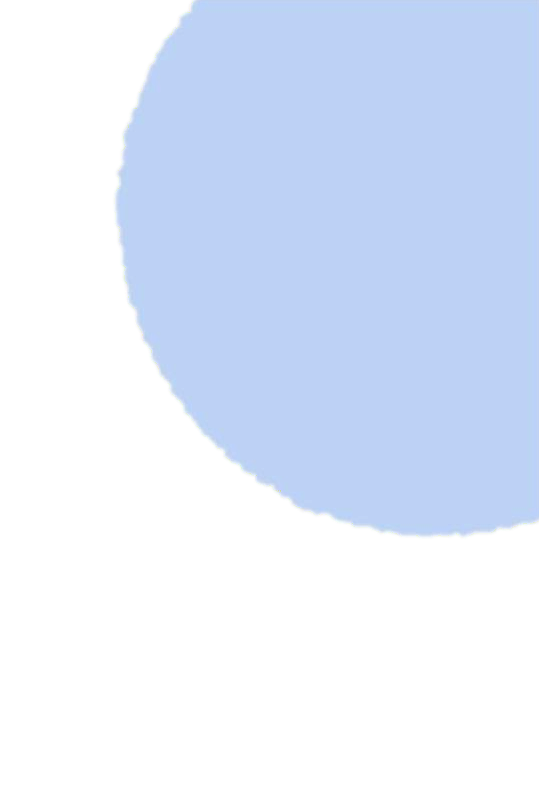 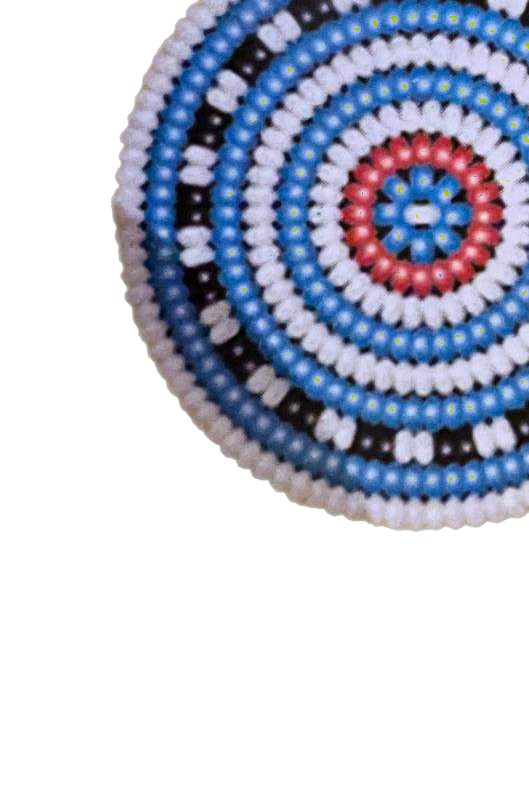 Знаете ли вы, из чего шили теплую одежду?
12
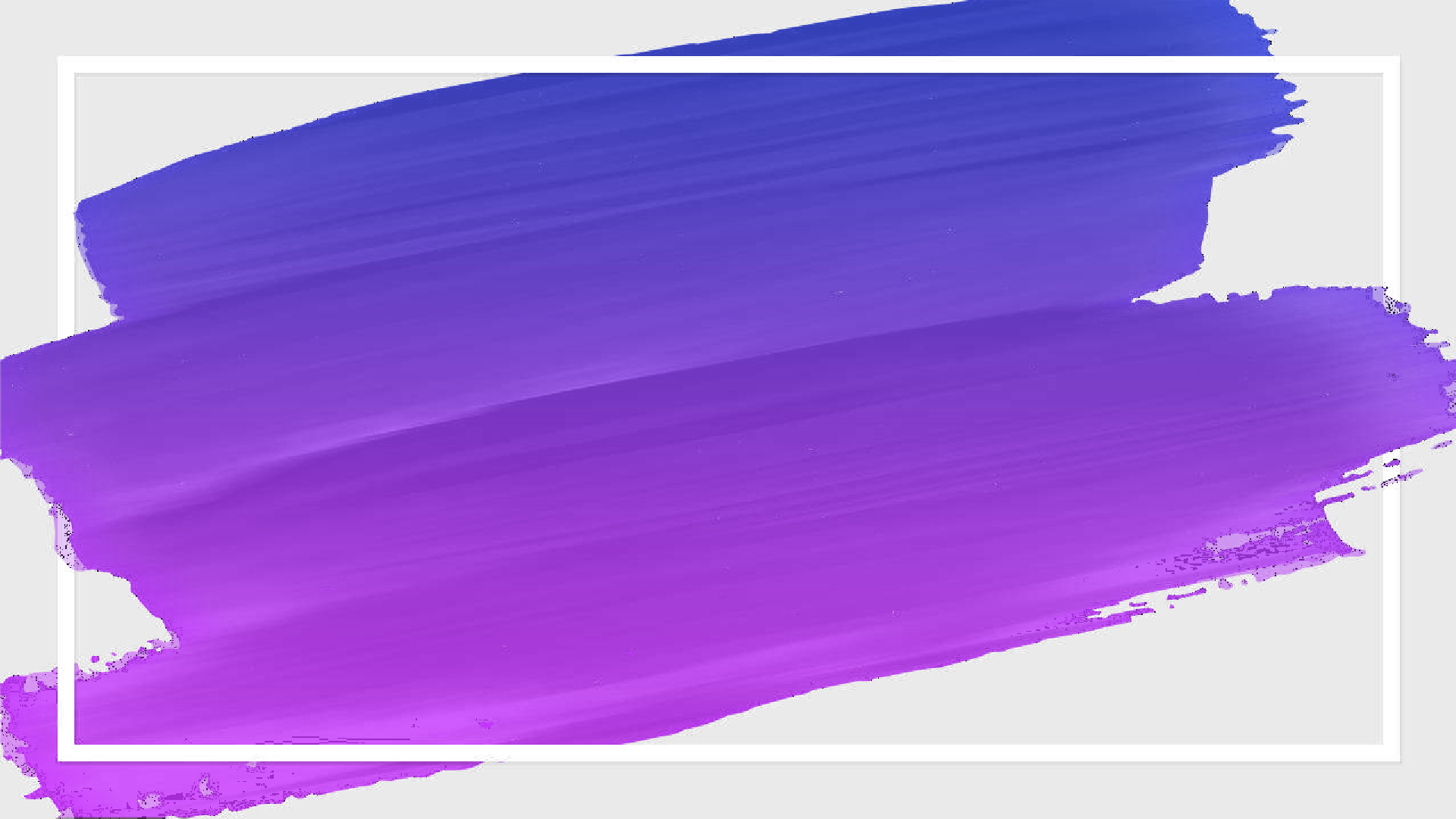 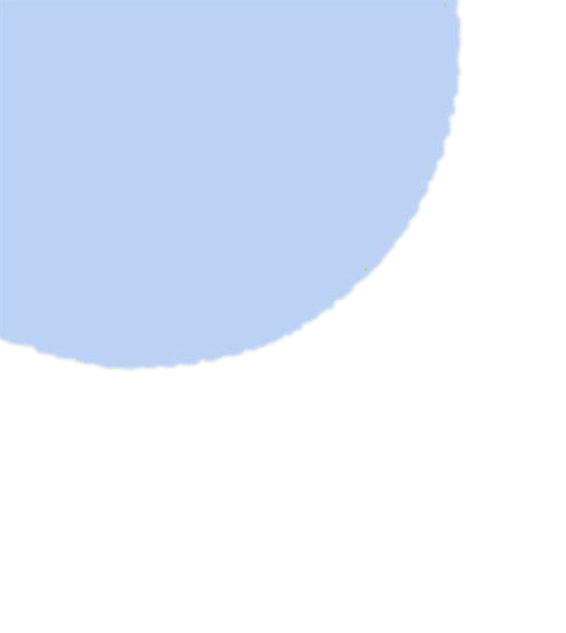 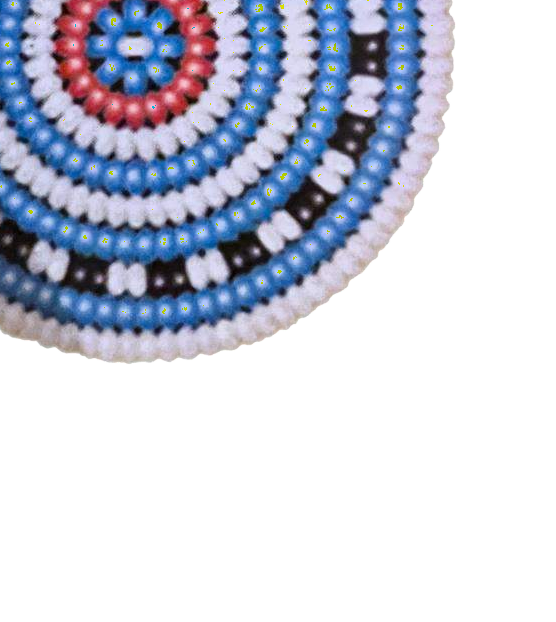 «Ум ребенка на кончиках пальцев. Чем больше мастерства в детской руке, тем ребенок умнее. Именно руки учат ребенка точности, аккуратности, ясности мышления. Движения рук возбуждают мозг, заставляя его развиваться.»Василий Александрович Сухомлинский
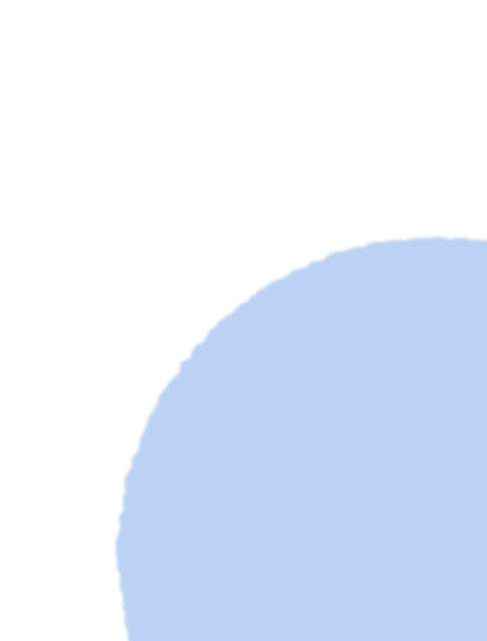 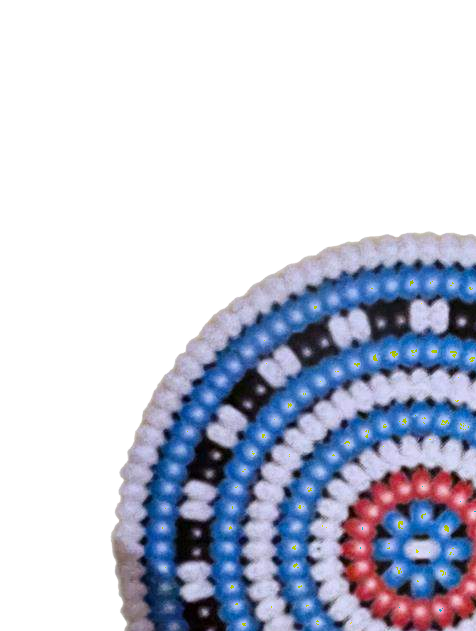 13
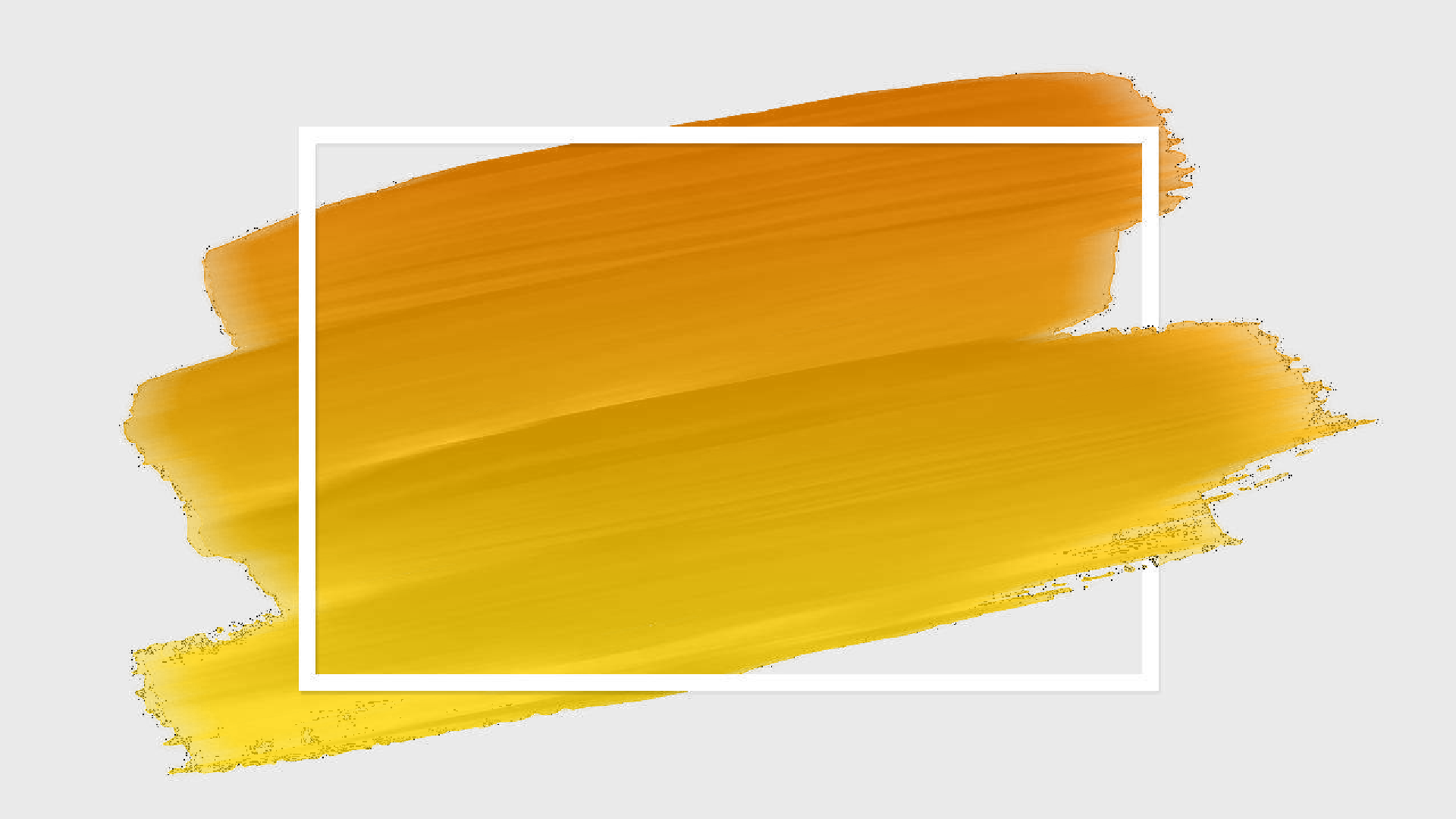 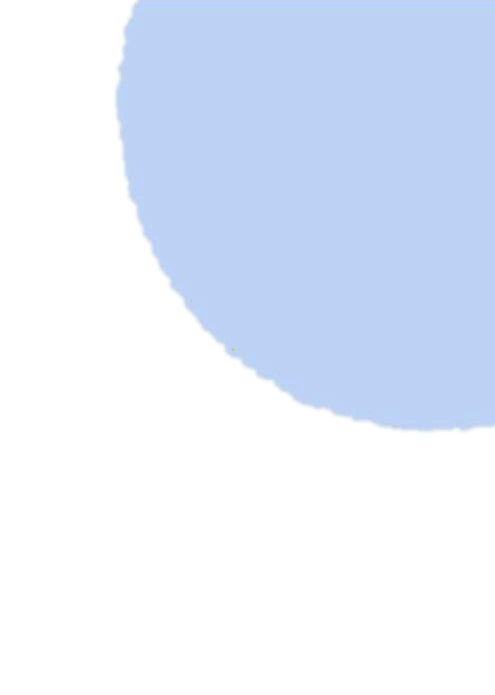 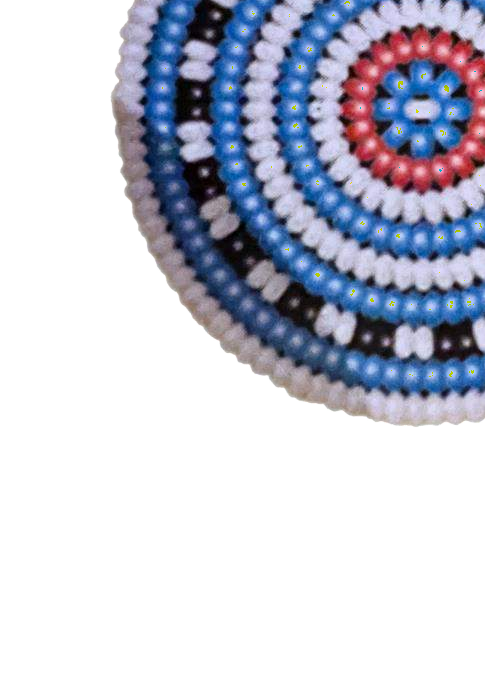 Проект внеурочной деятельности по технологии 
«Хавалкит хуюкун эвенки» 
(Мастерская маленького эвенка) 
по технологии
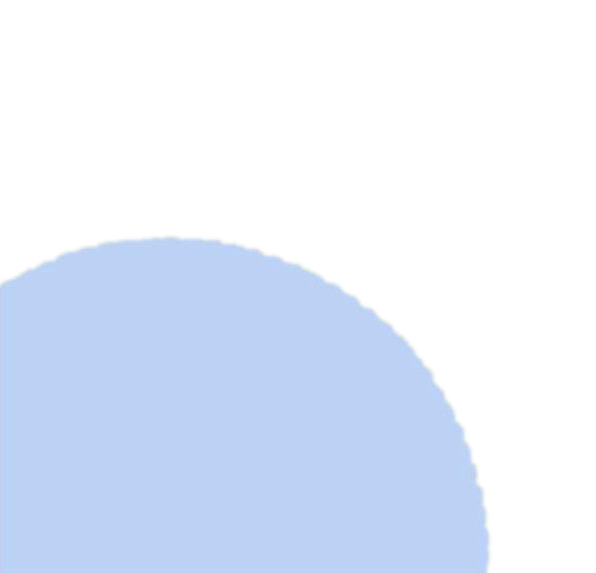 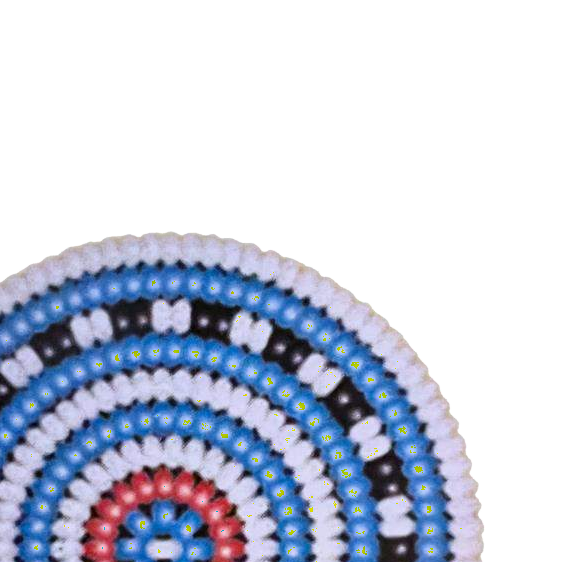 14
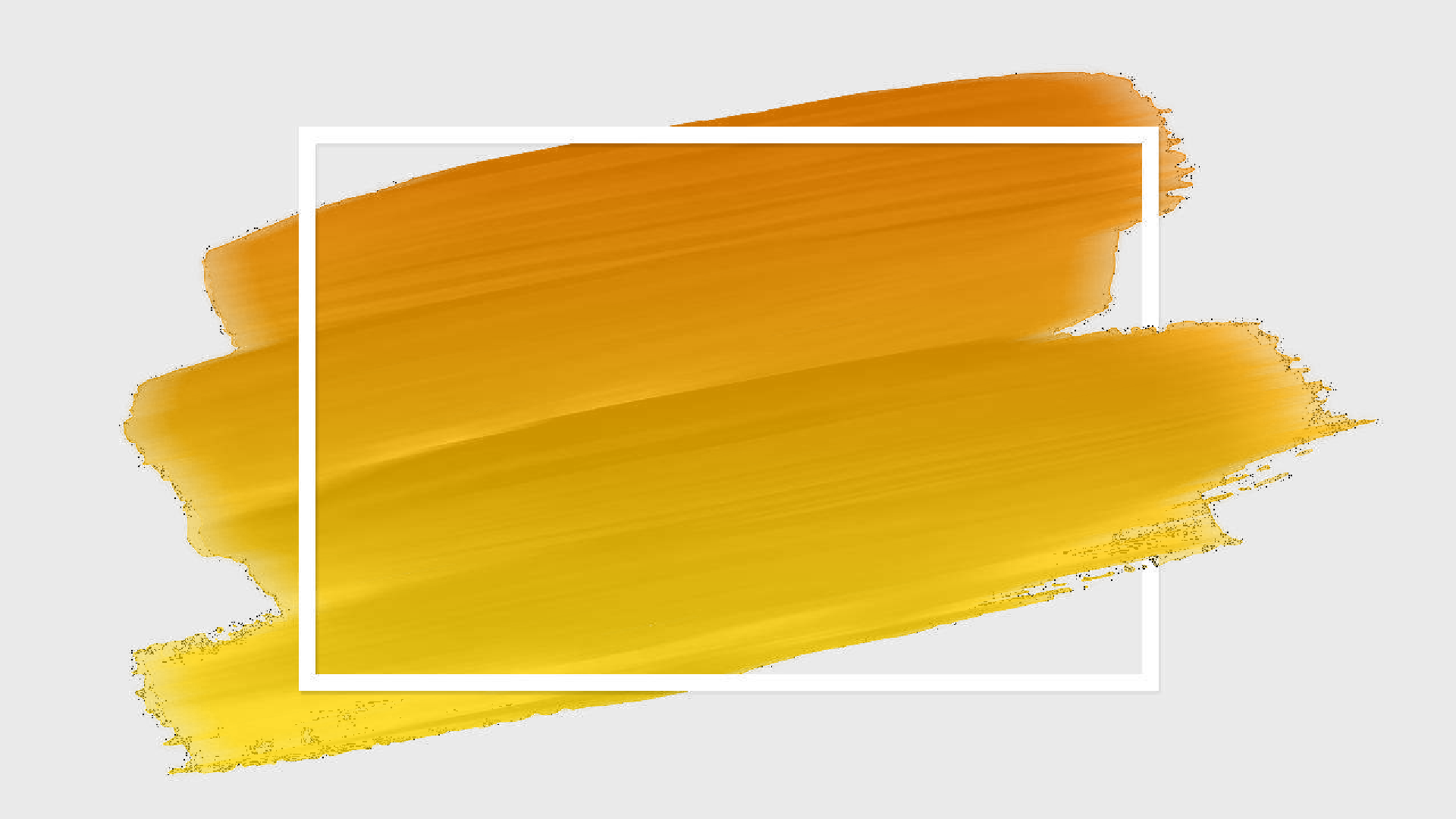 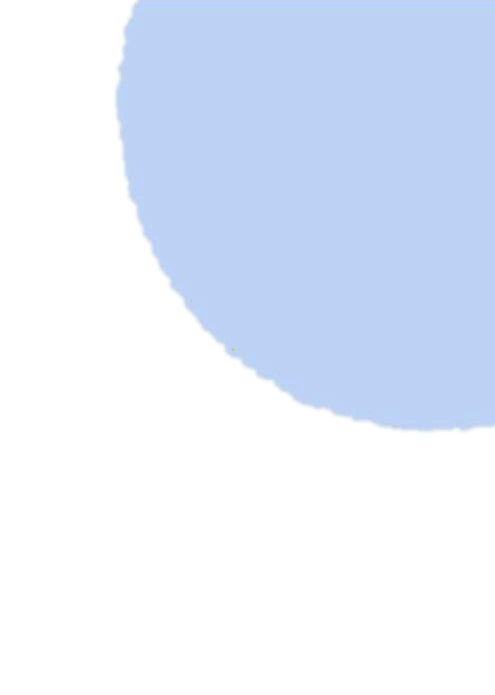 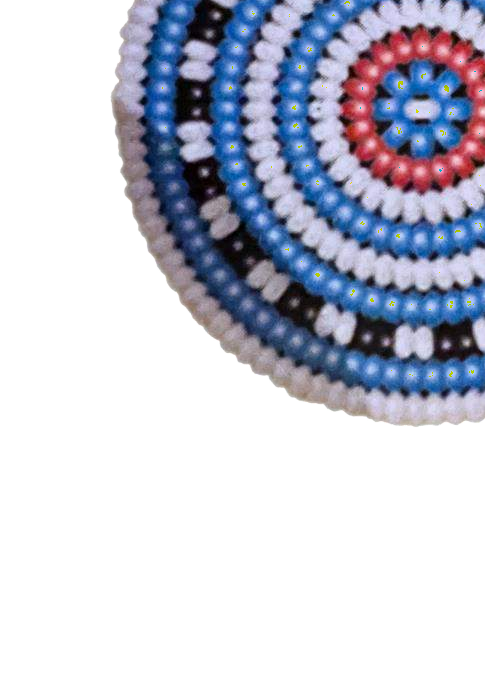 Этапы программы внеурочной деятельности
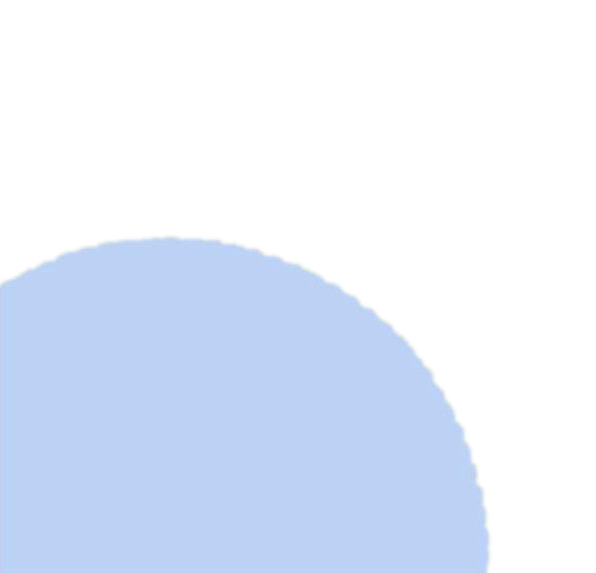 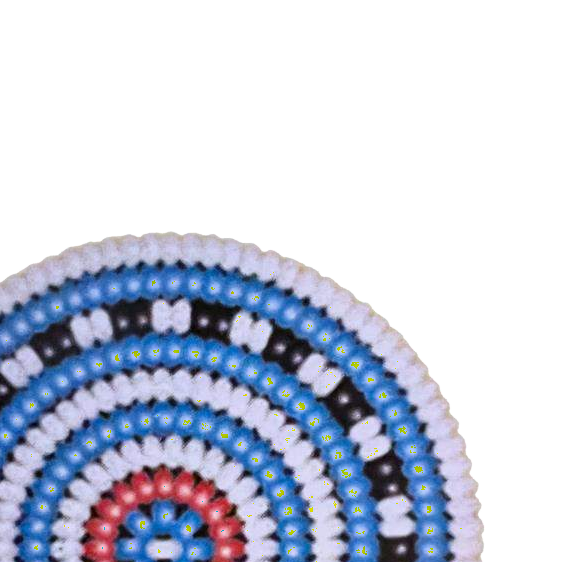 15
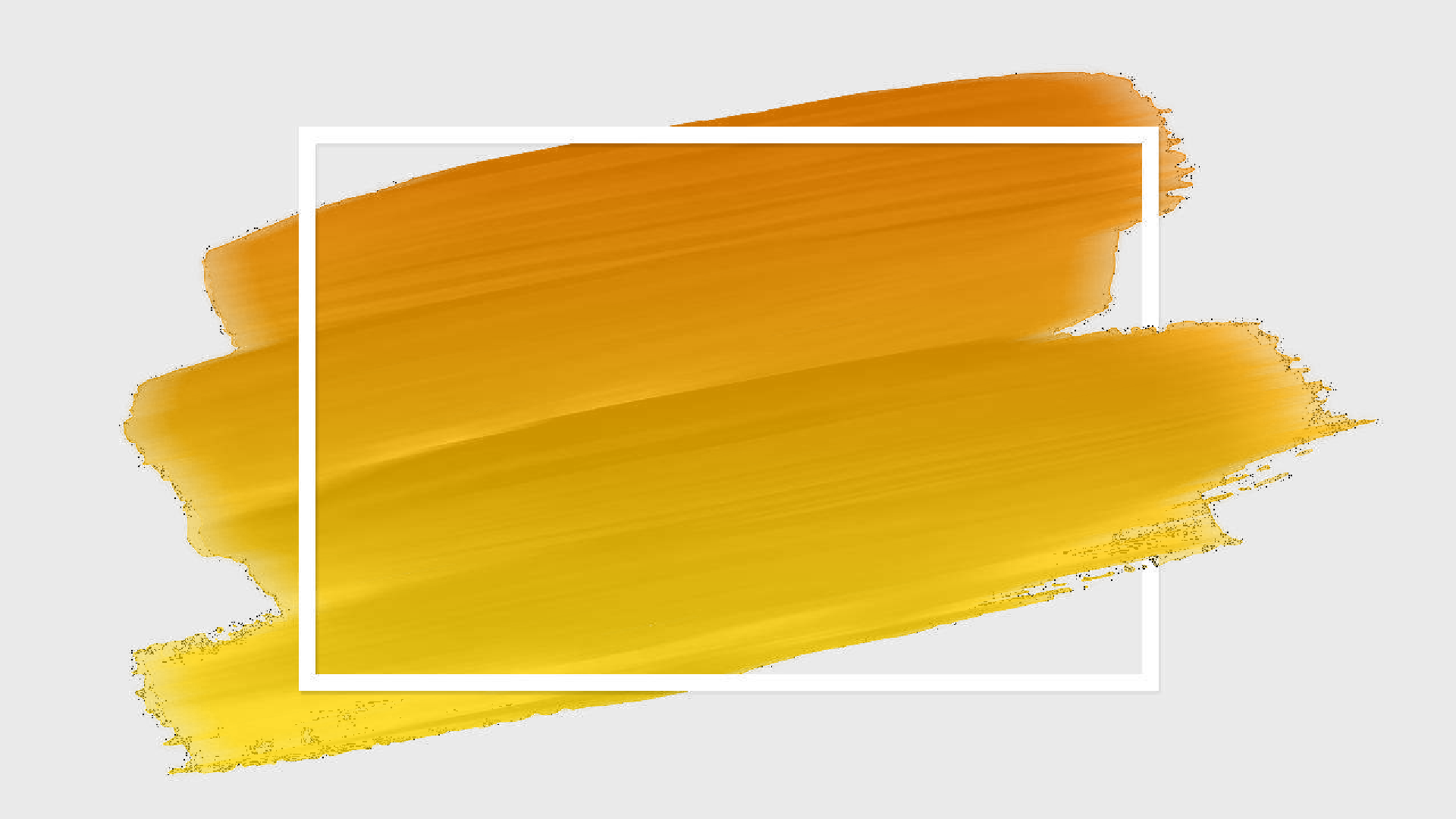 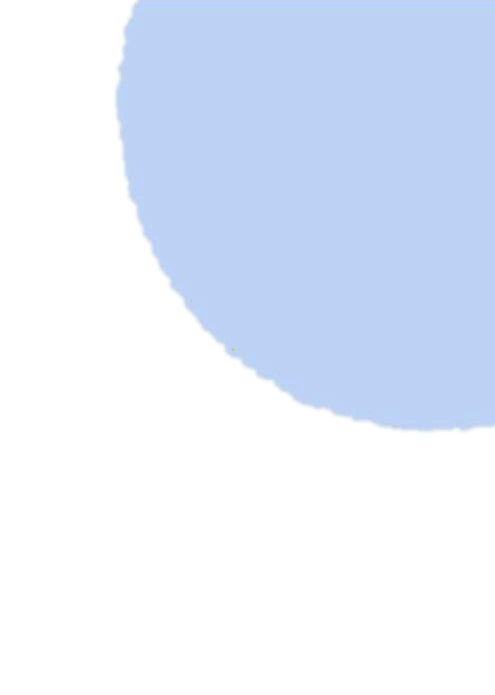 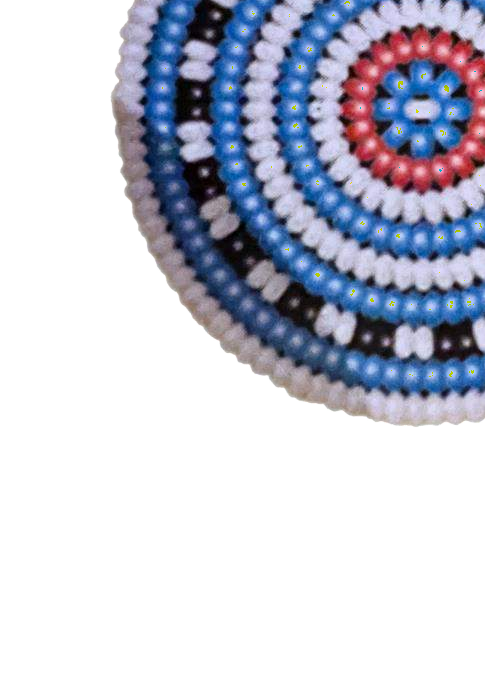 Экскурсия
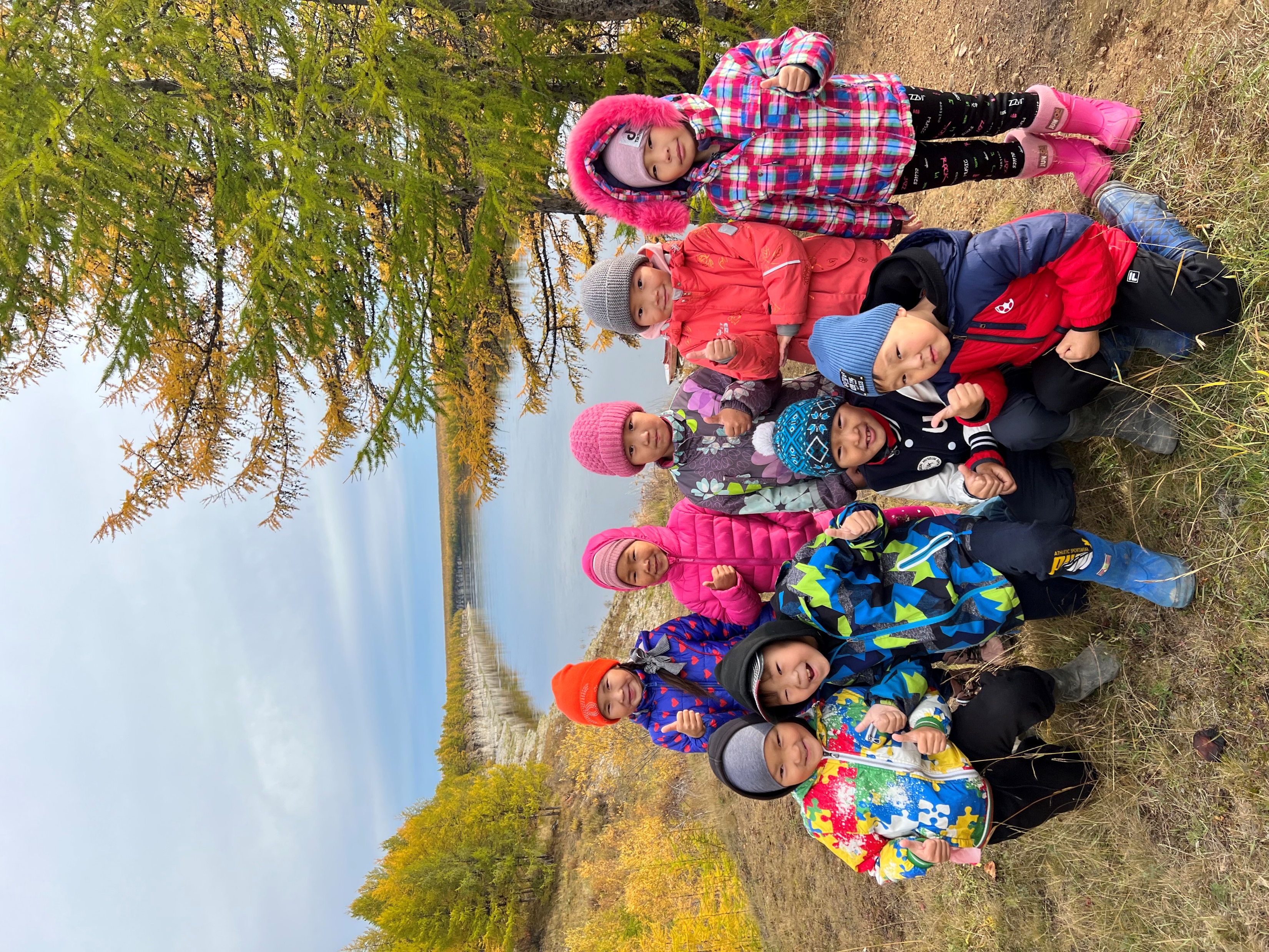 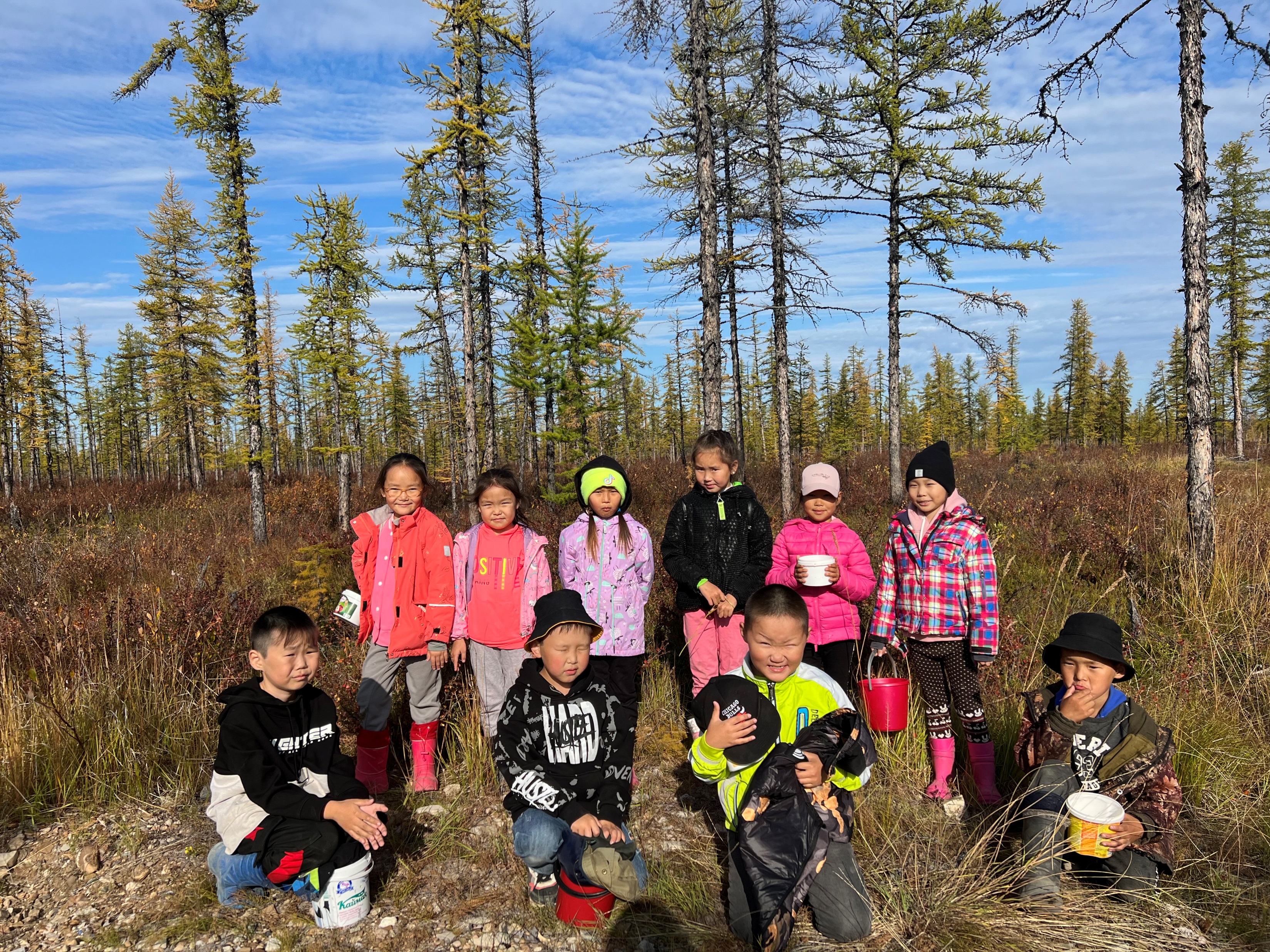 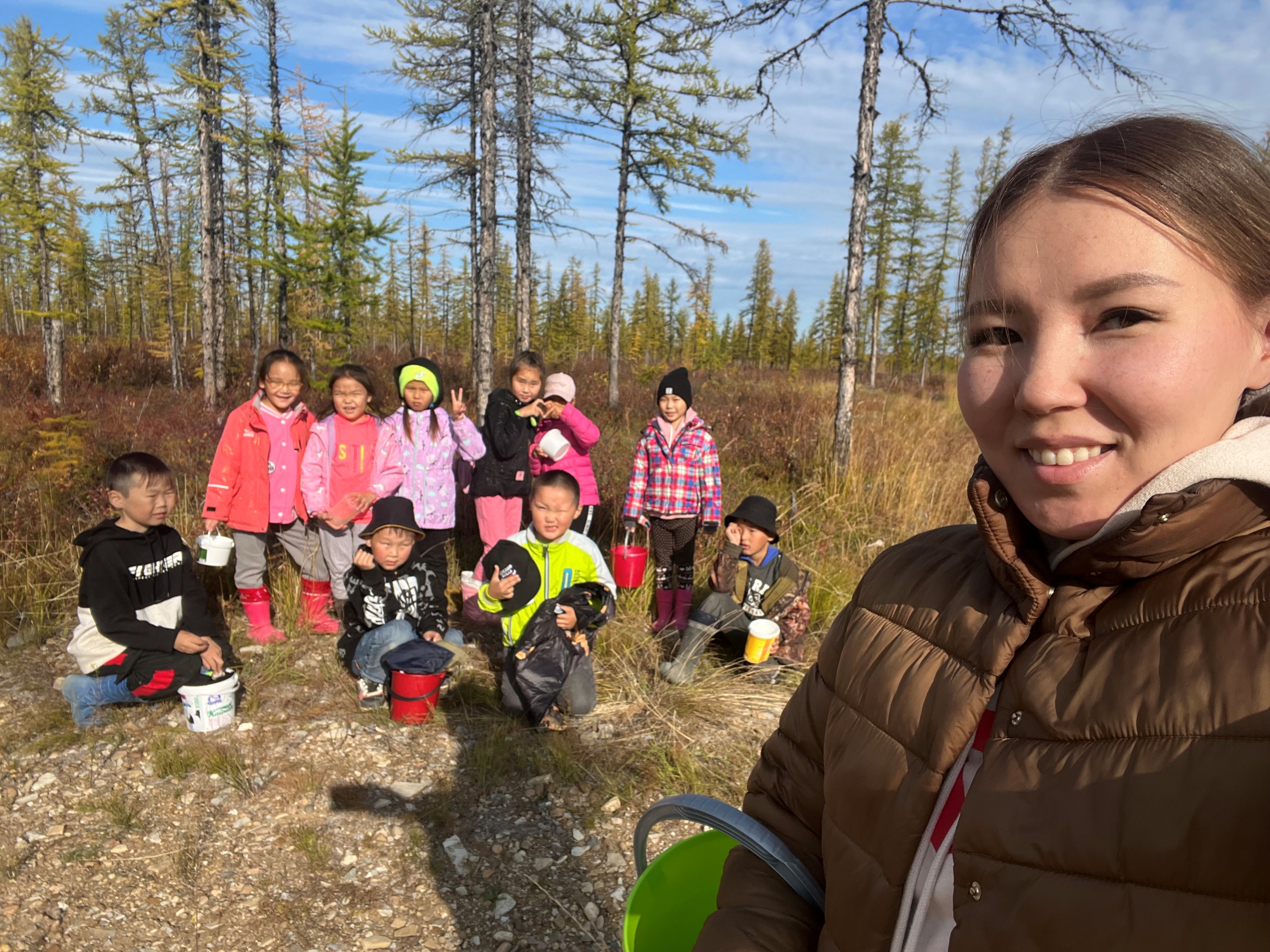 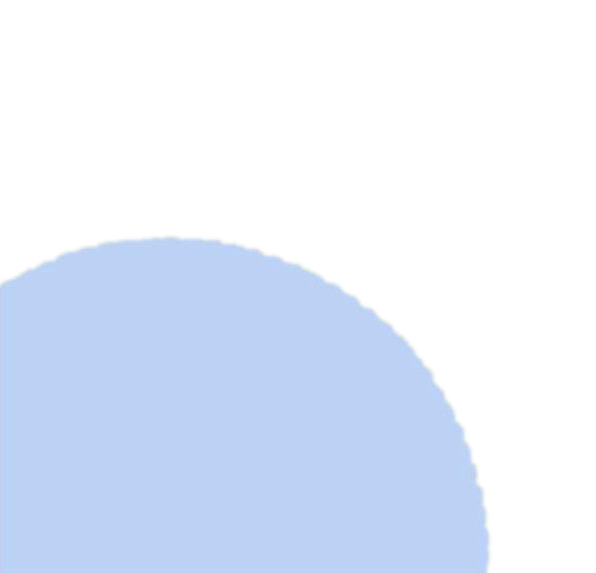 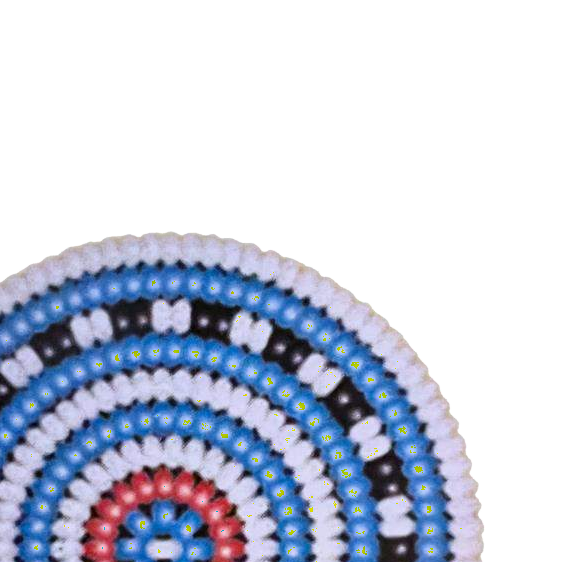 16
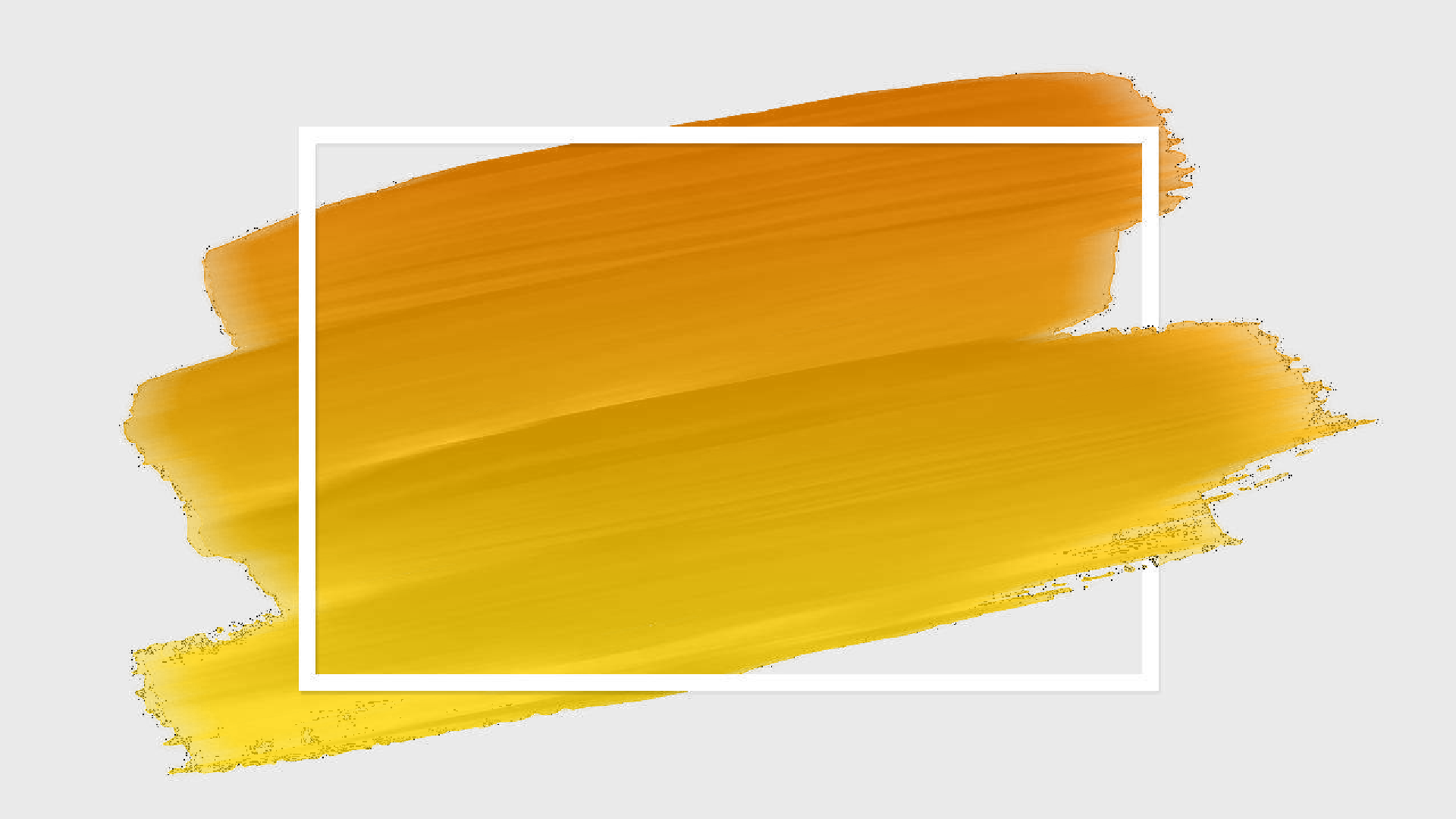 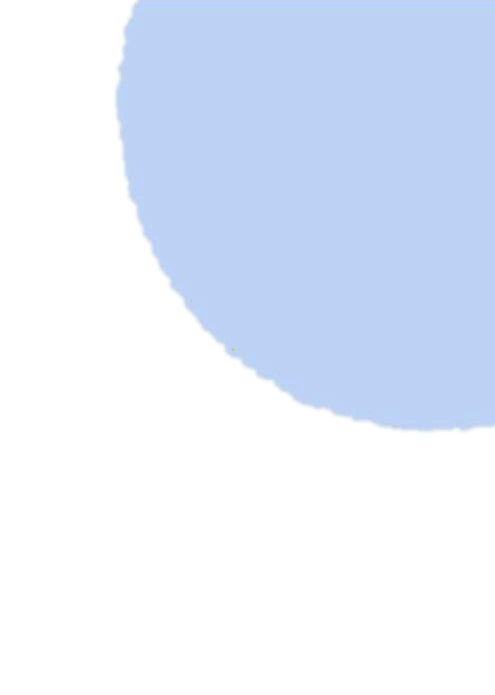 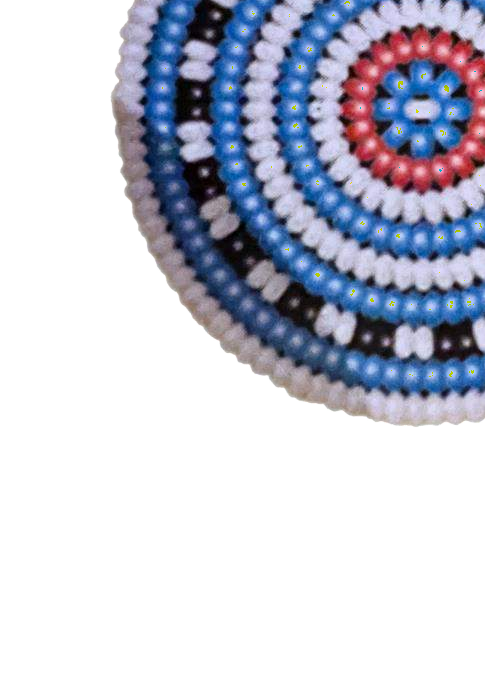 II. Айыл5а материалынан улэ
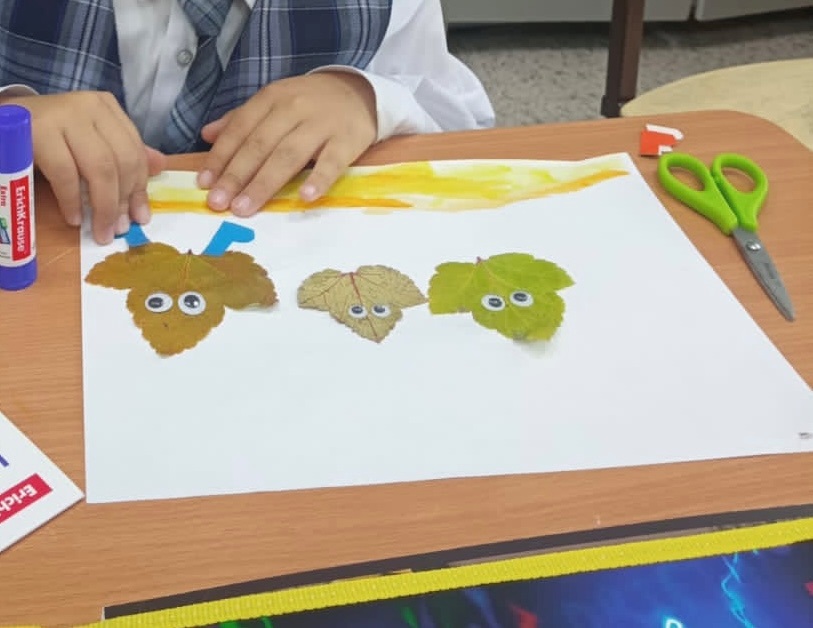 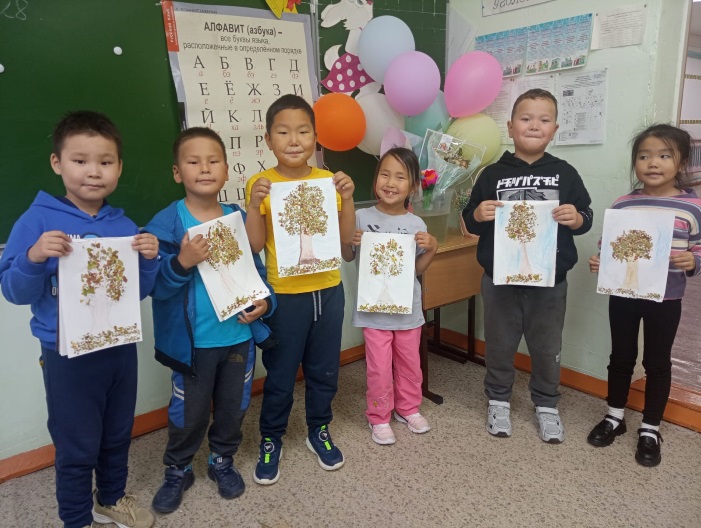 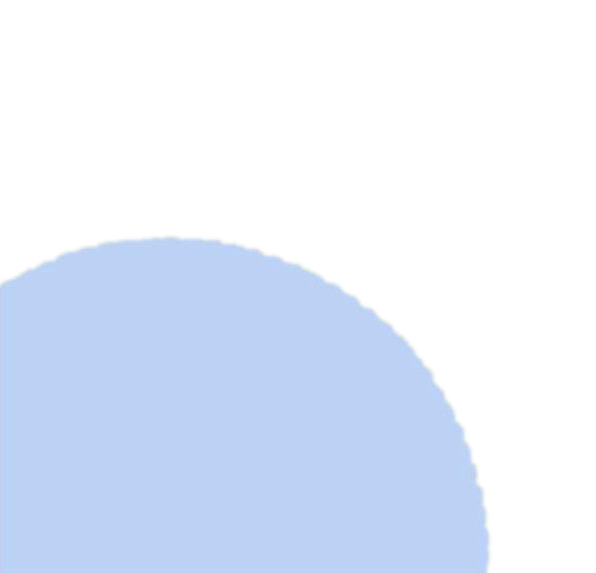 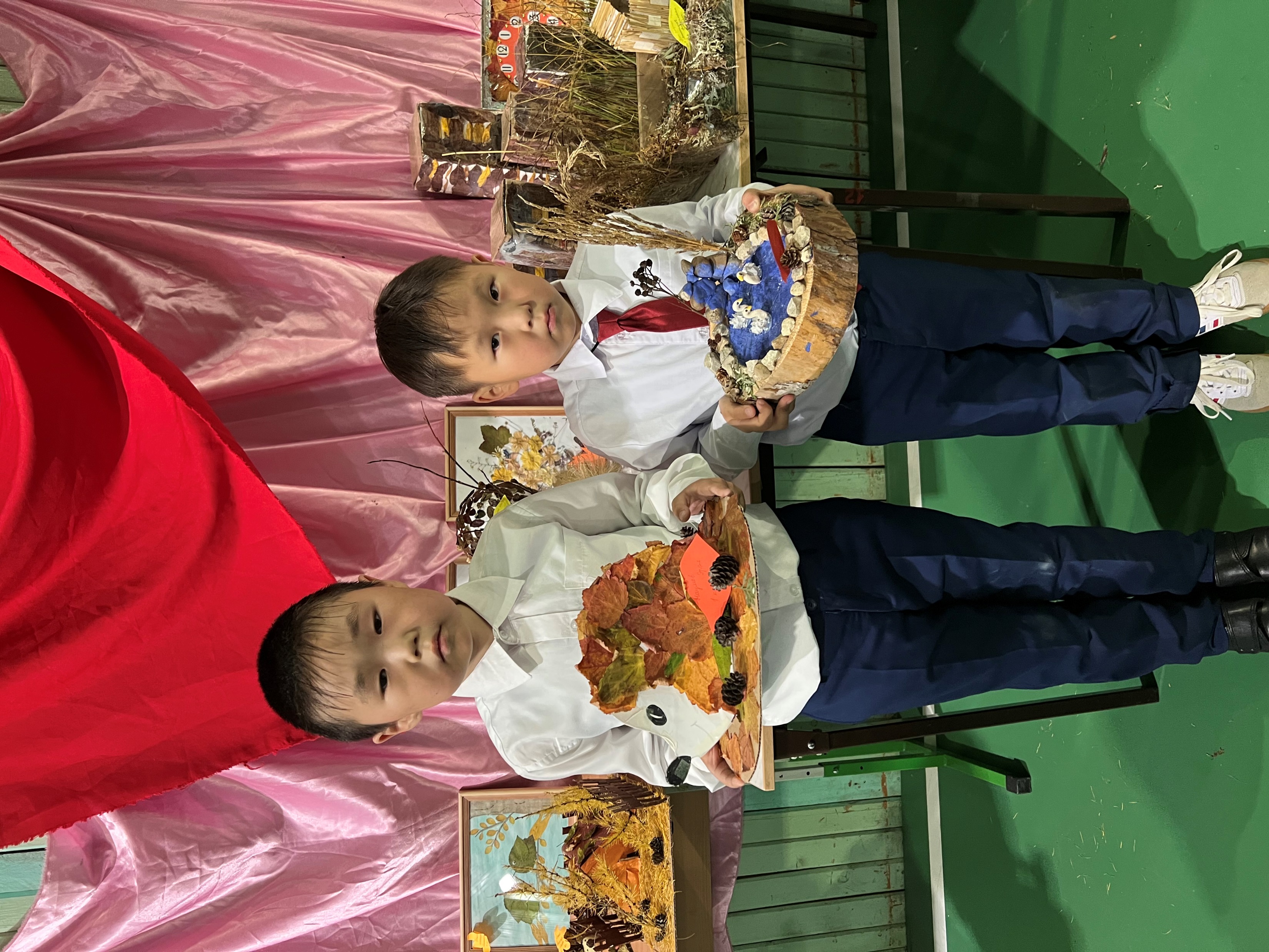 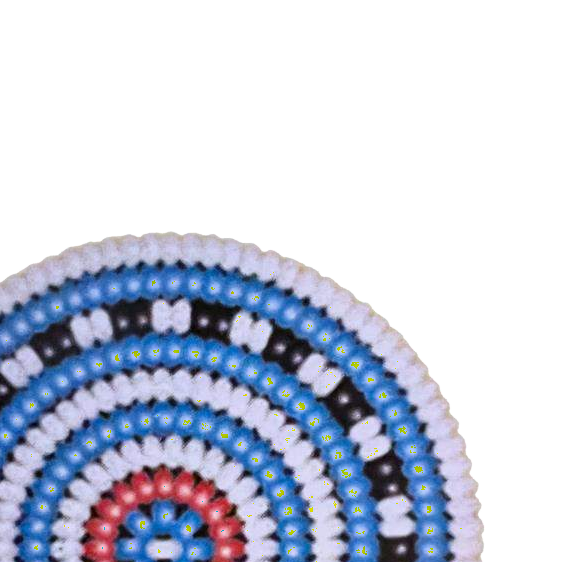 17
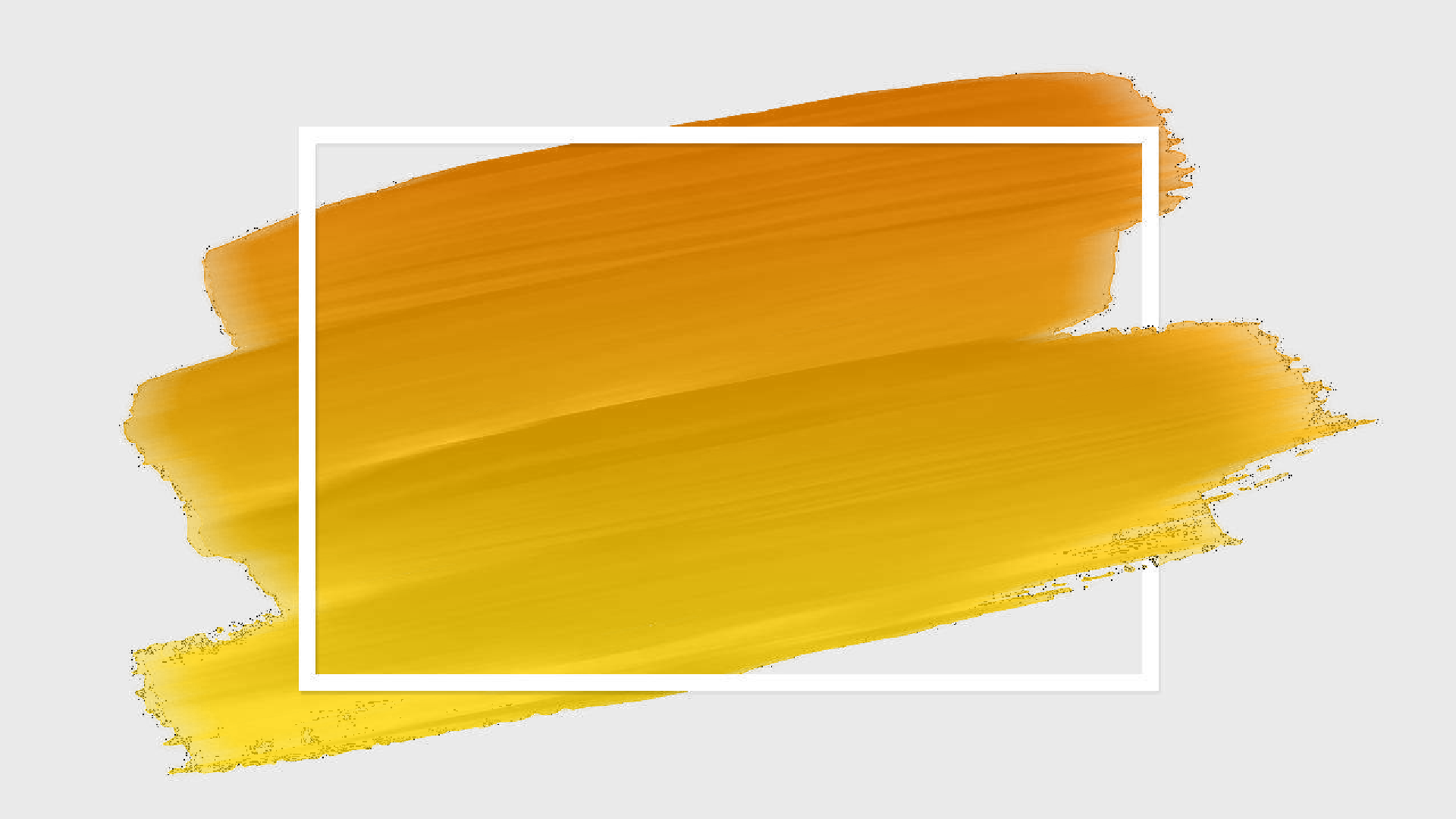 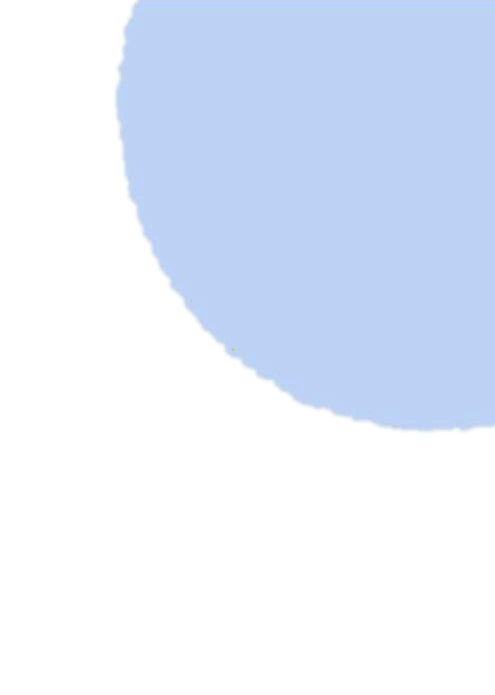 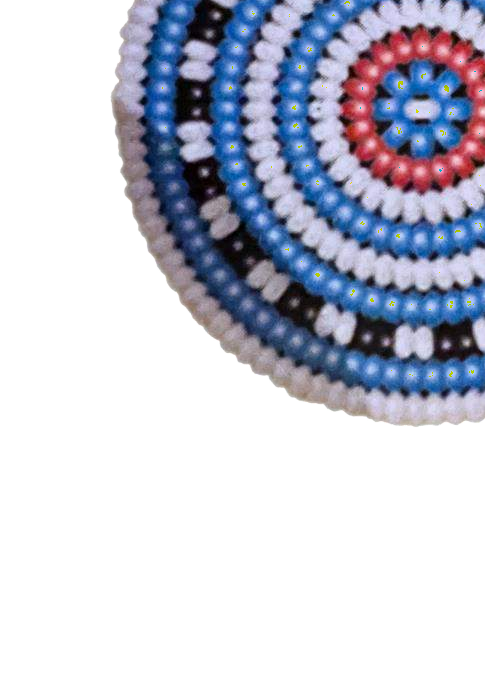 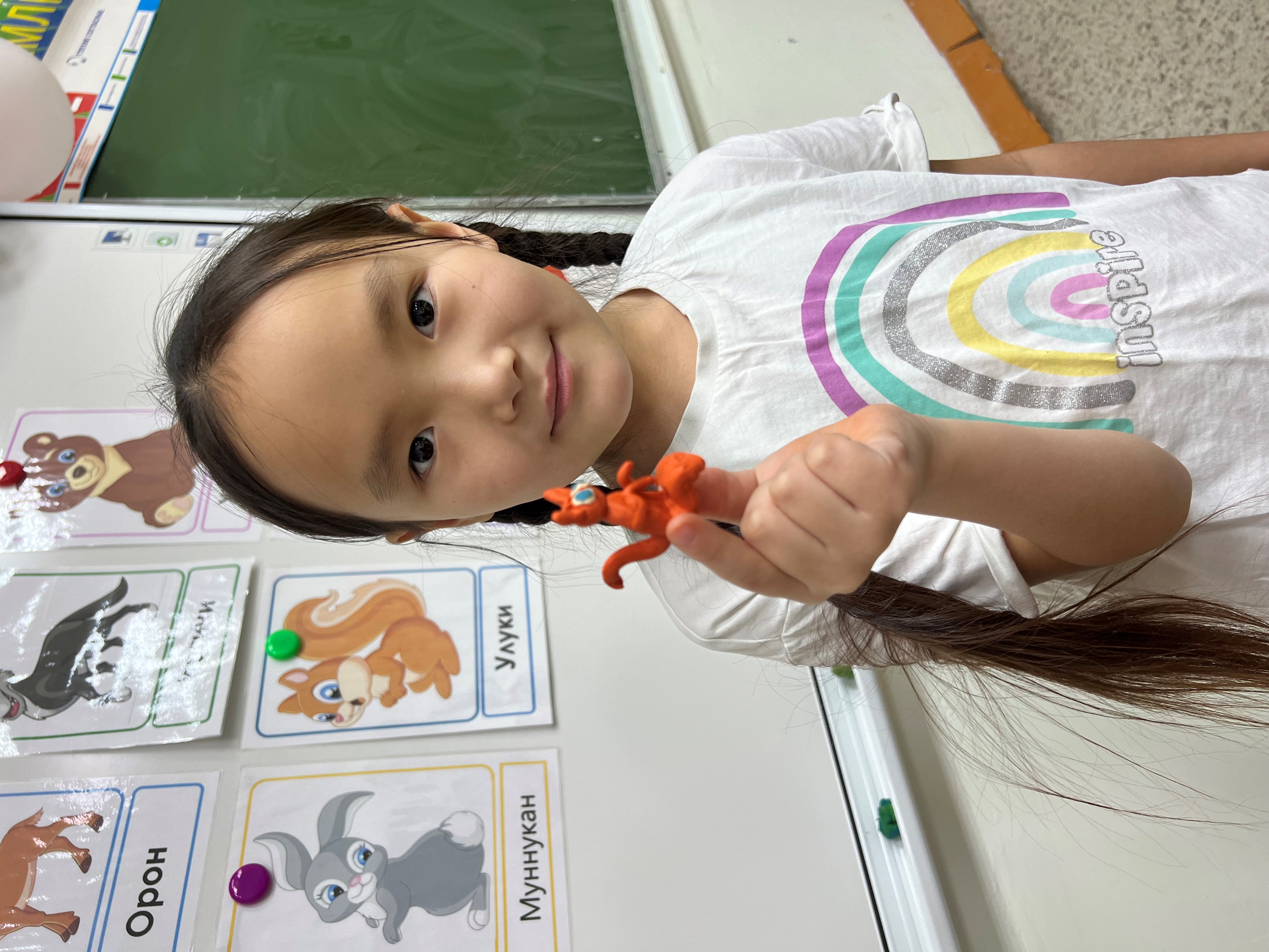 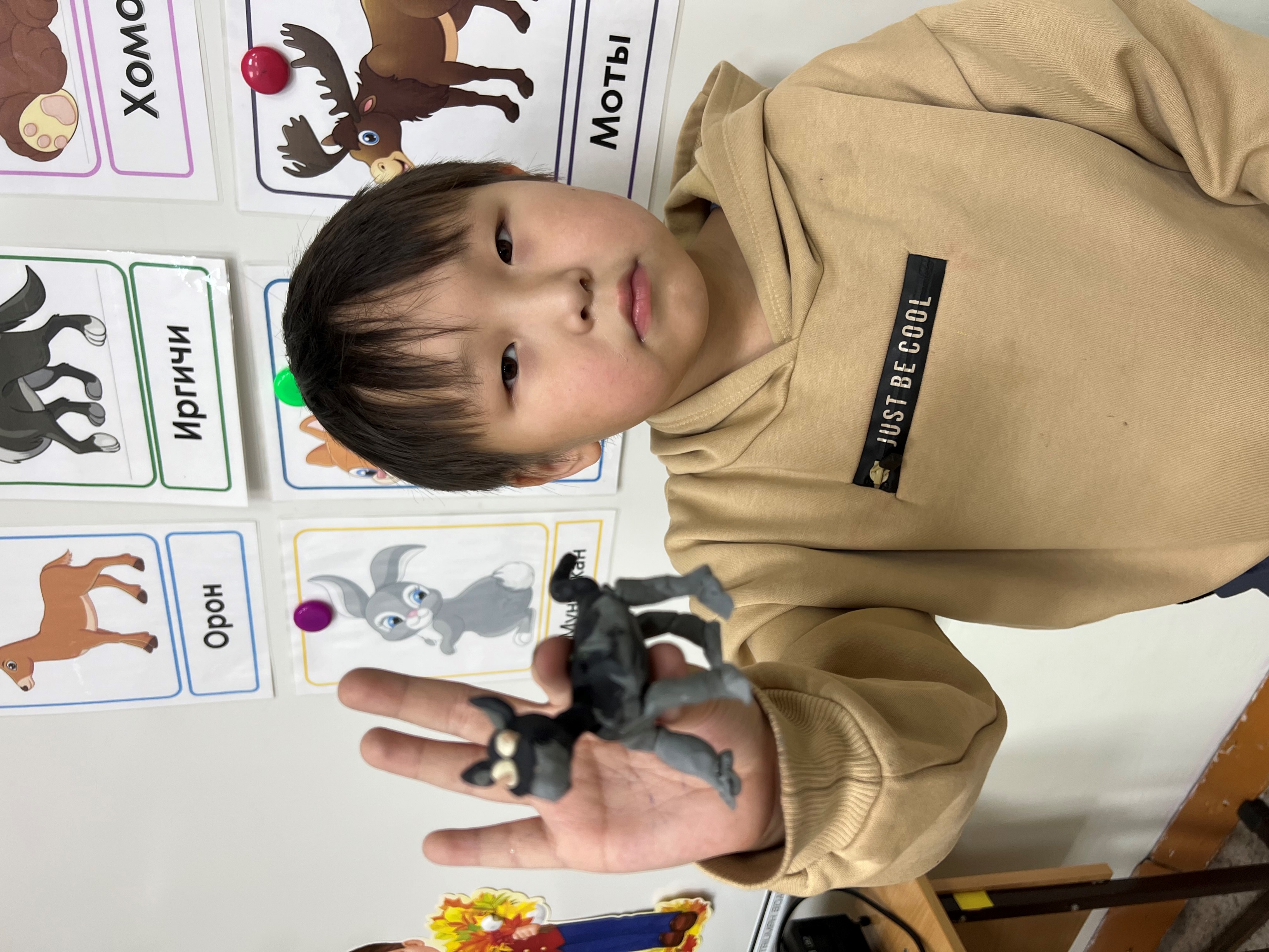 III. Эллээн он,оруу (Лепка)
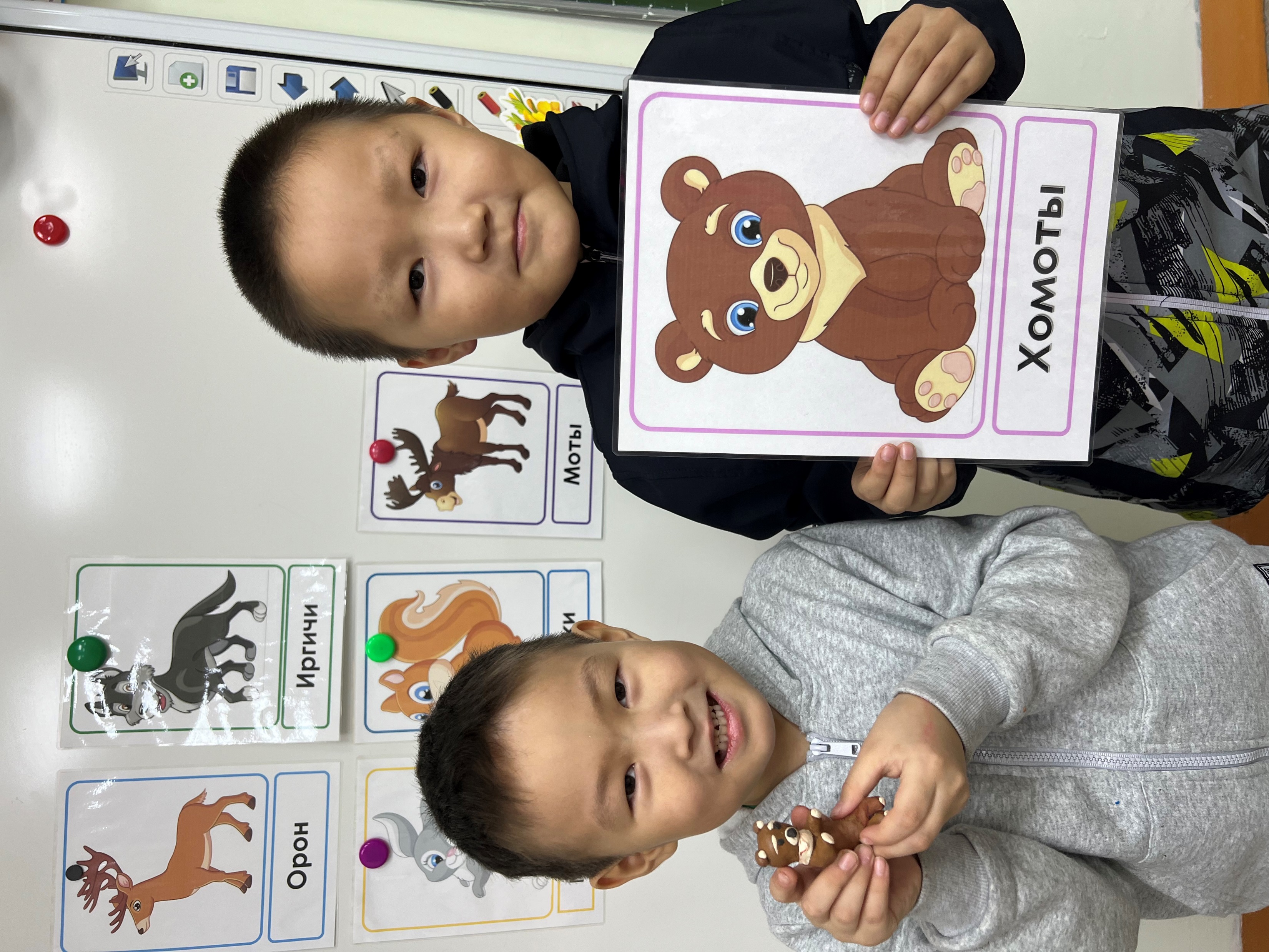 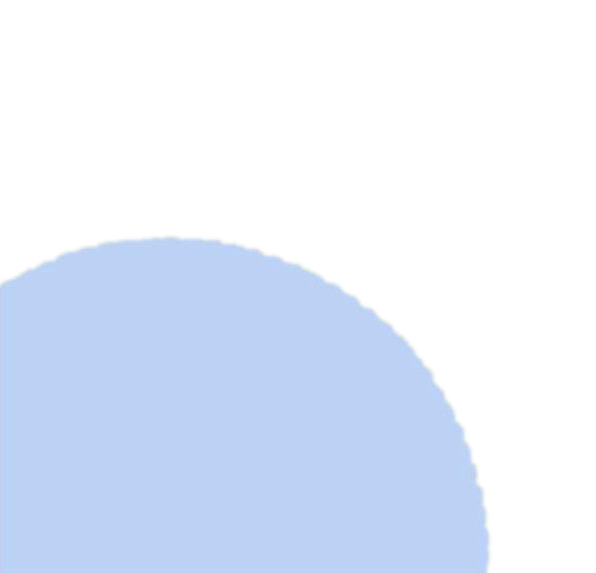 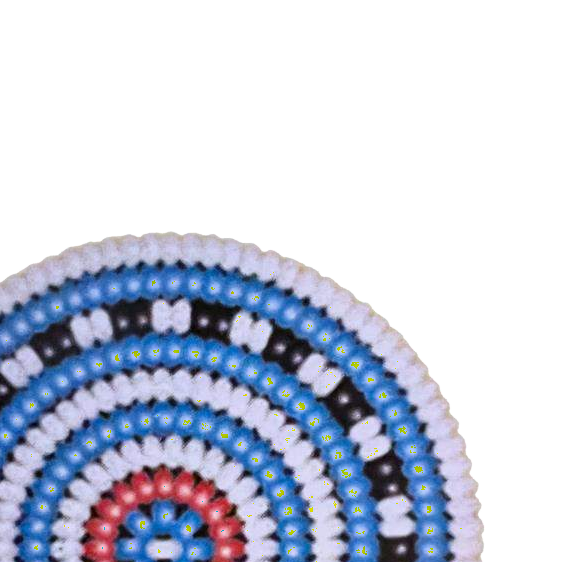 18
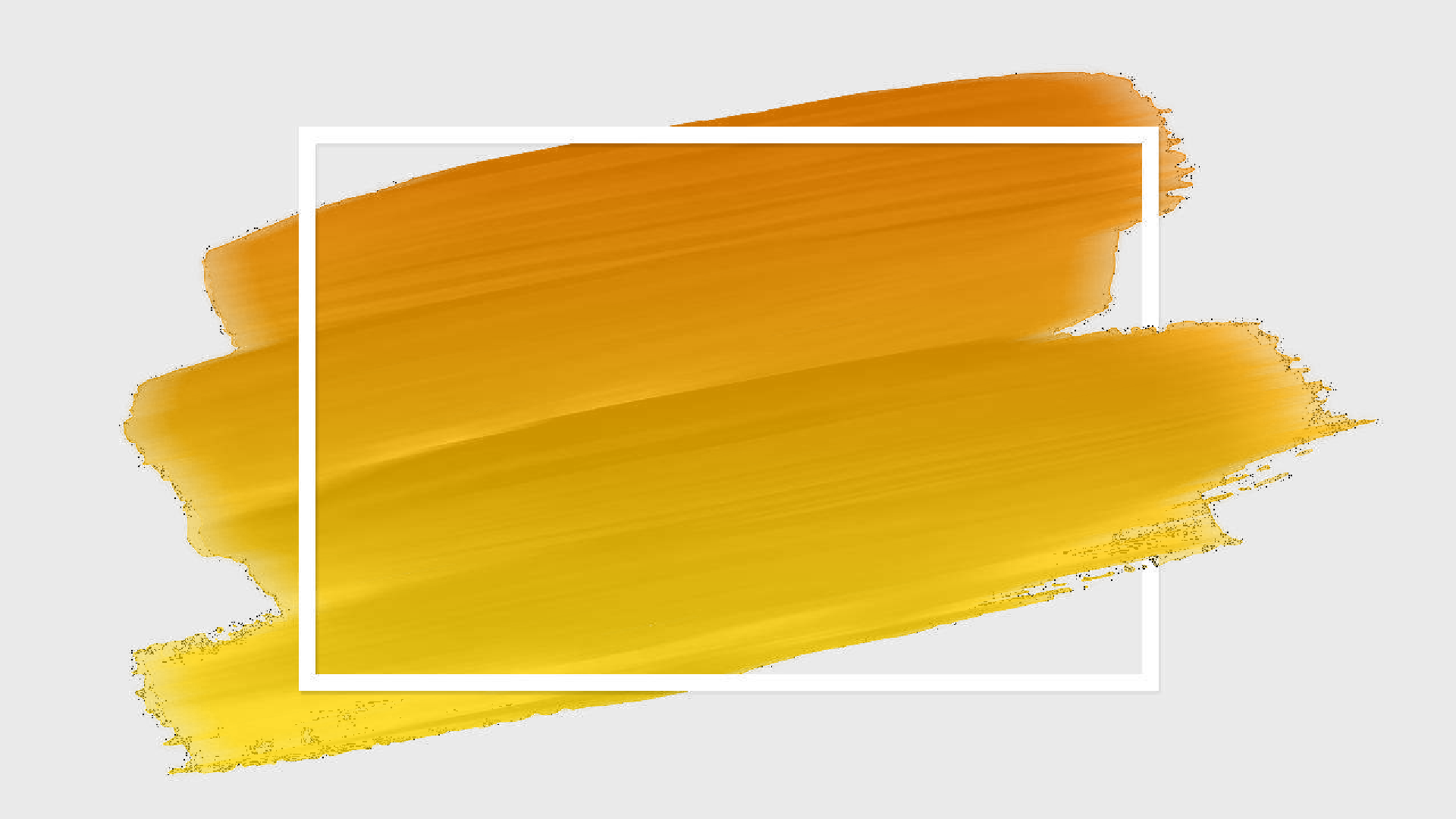 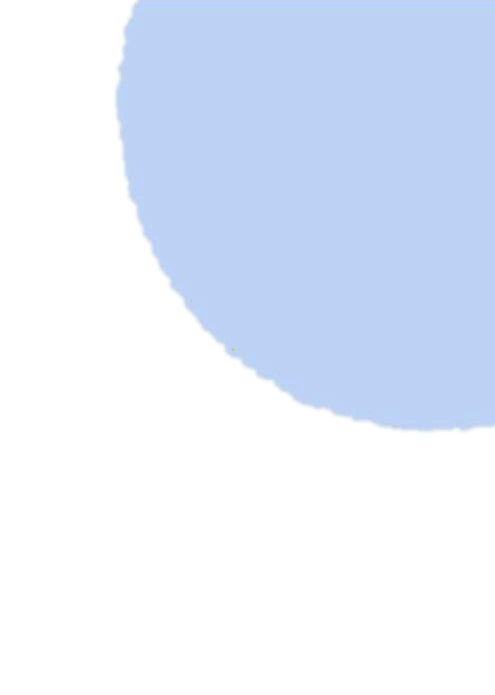 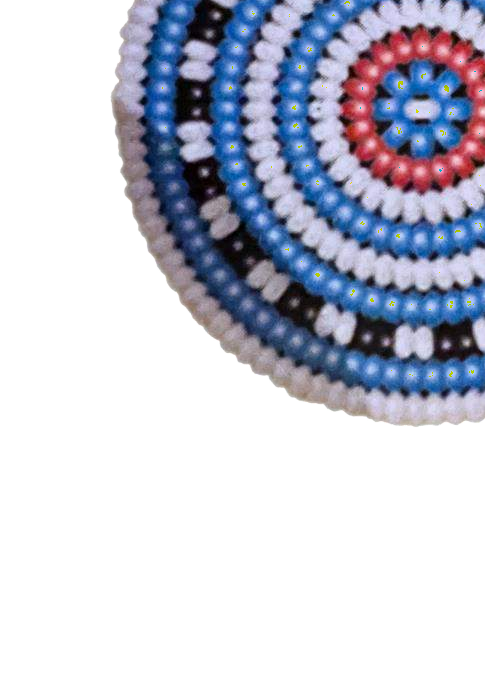 IV. Кумаа5ынан улэ (тириинэн улэ)
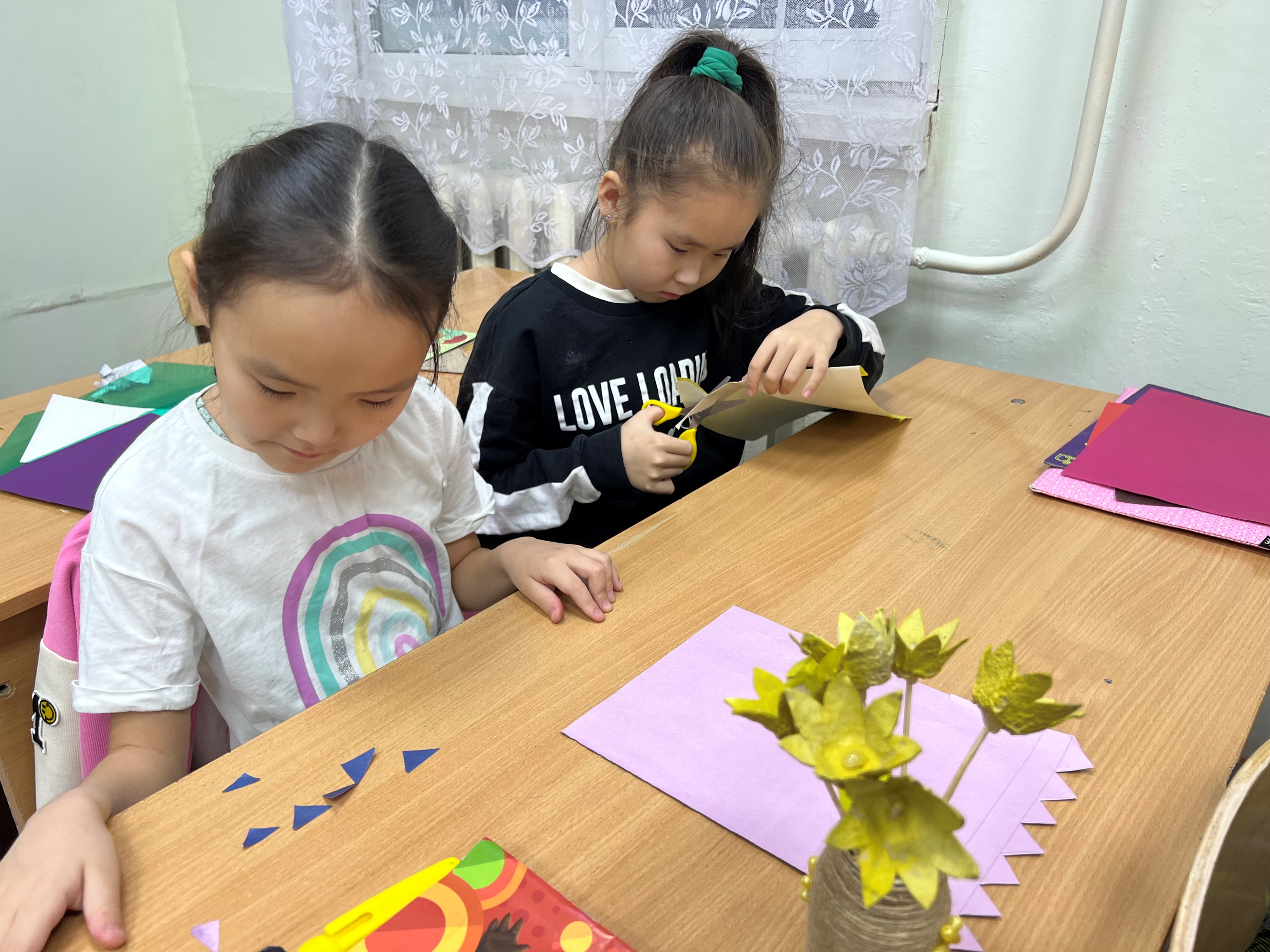 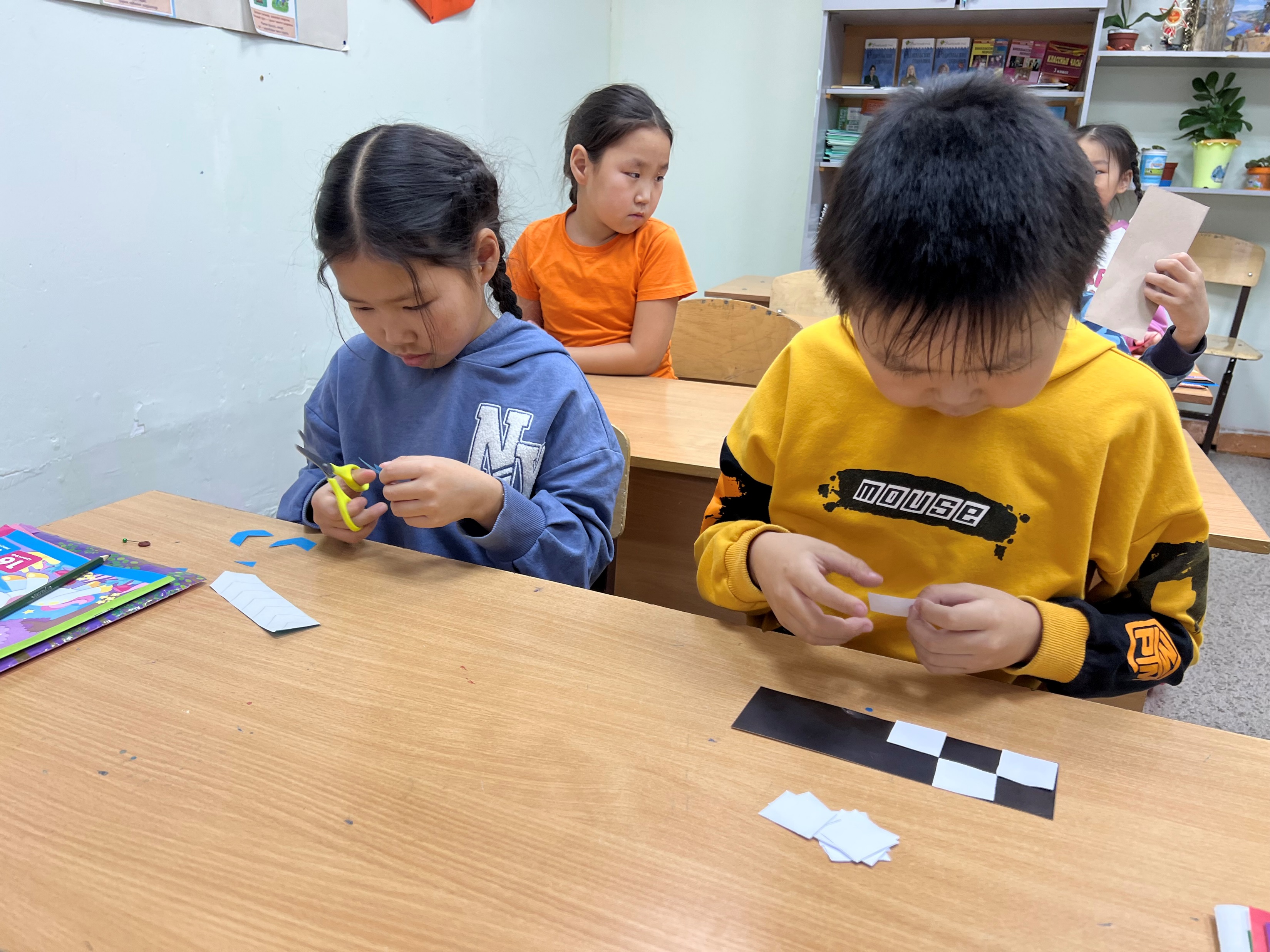 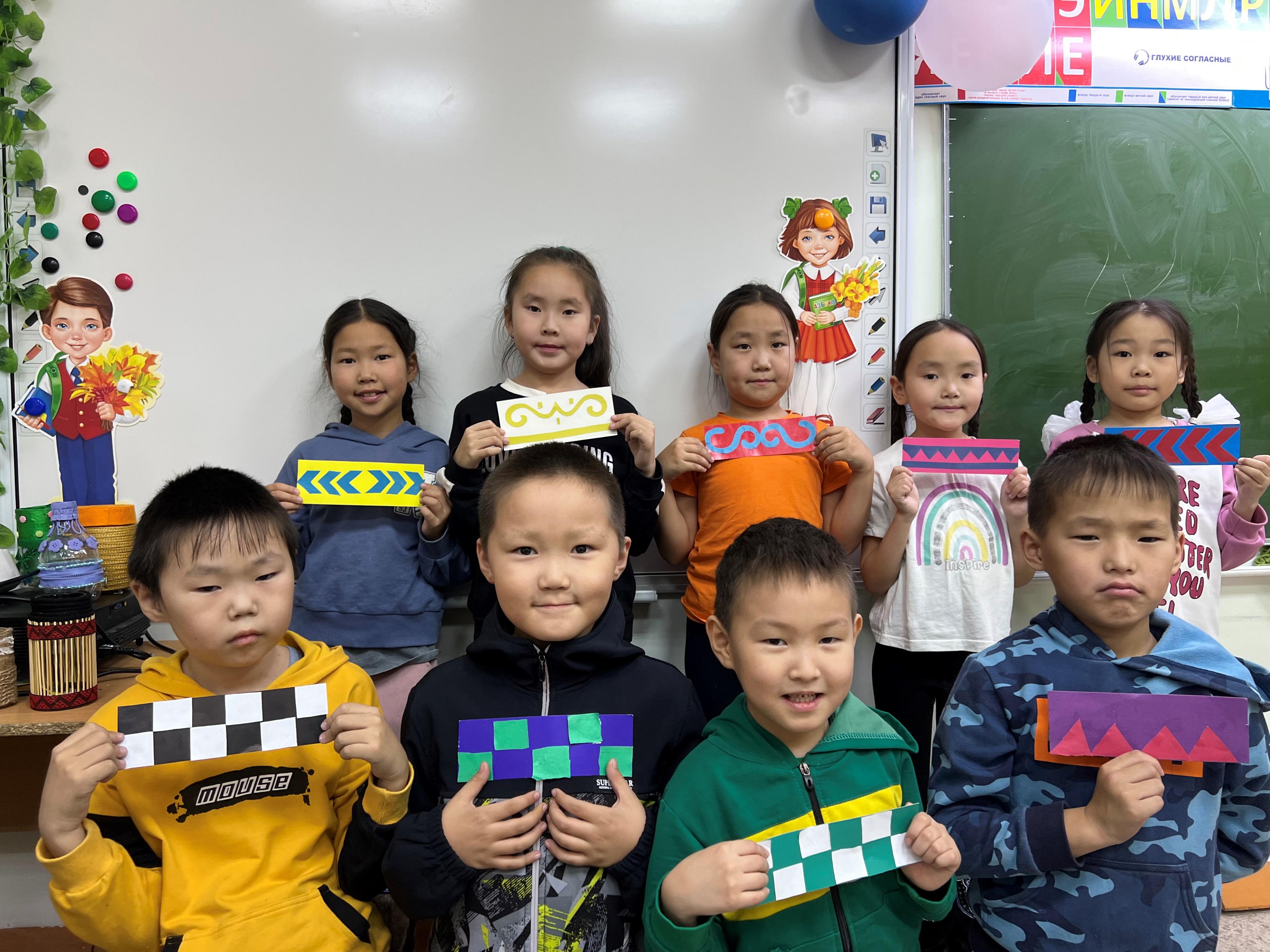 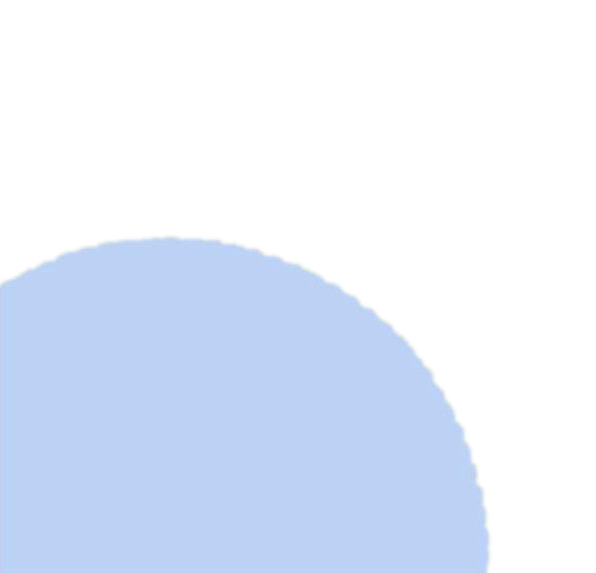 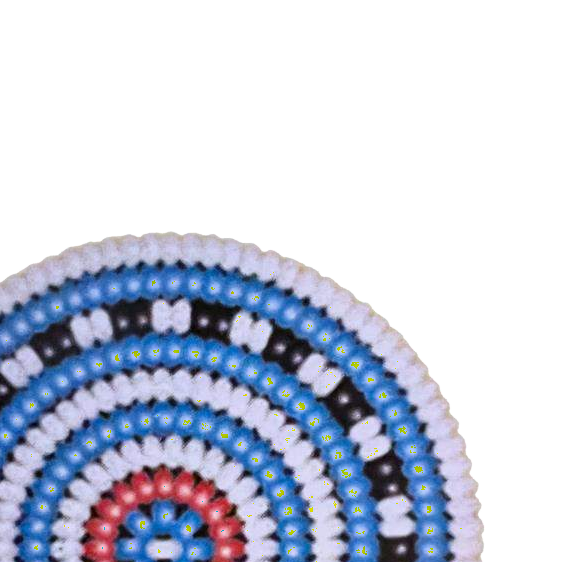 19
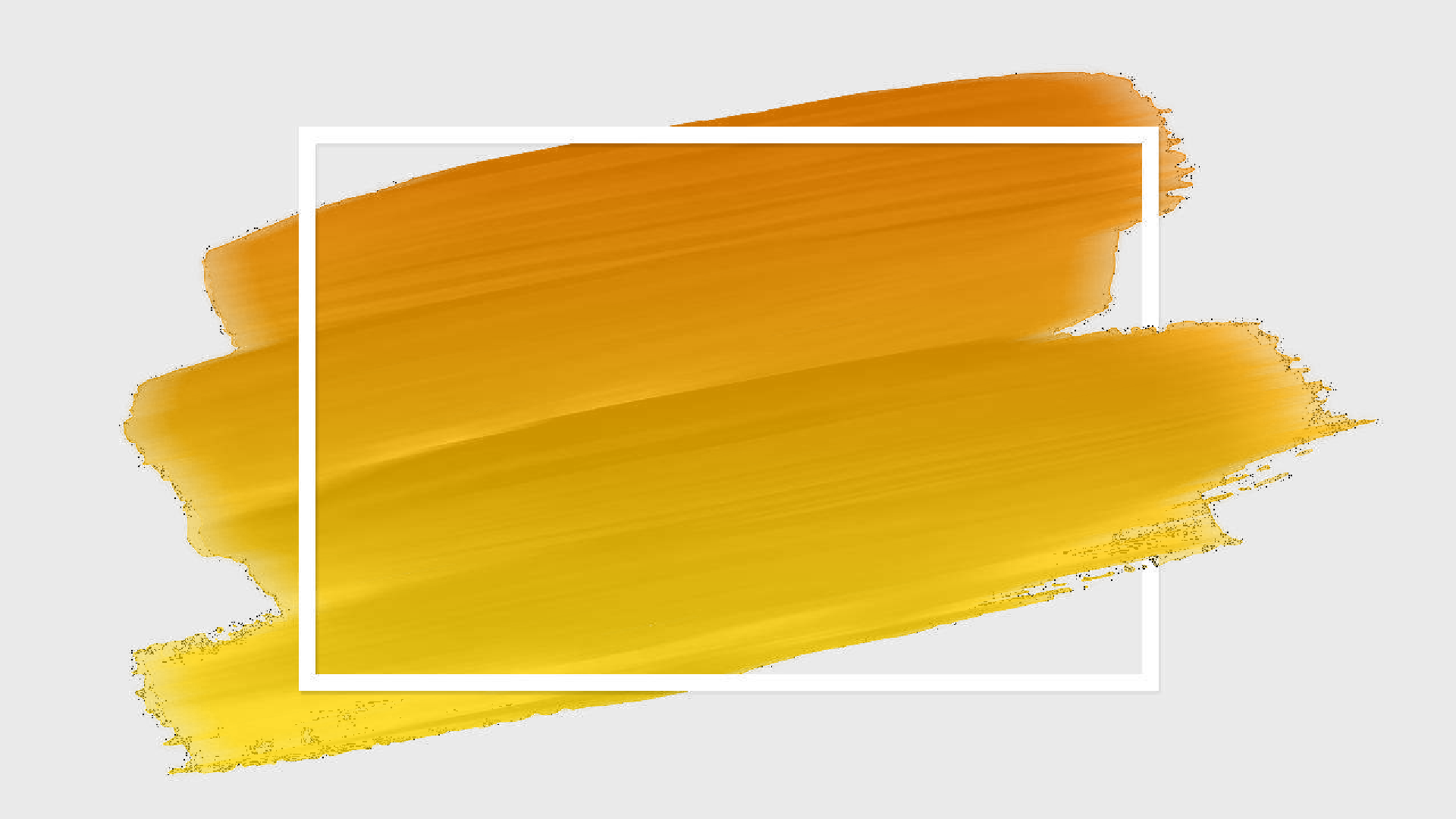 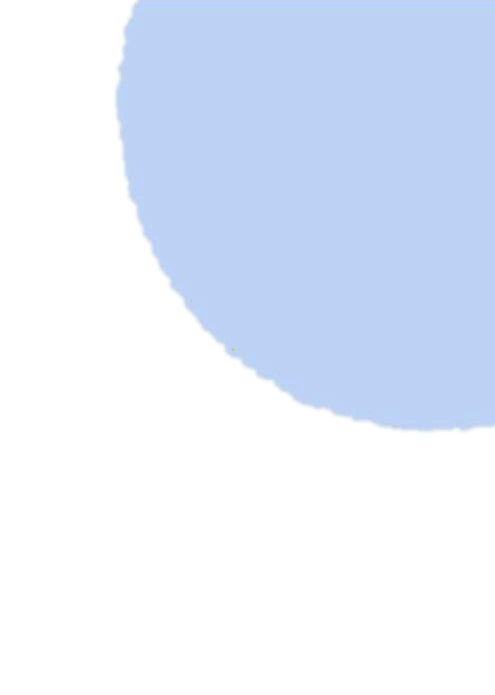 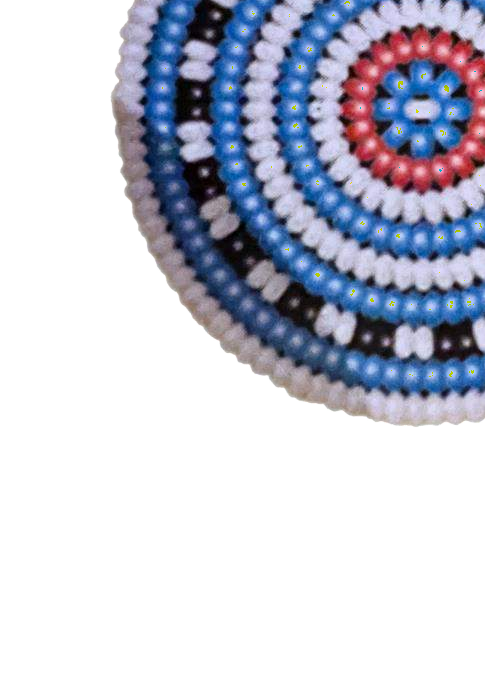 V. Ас астааьына
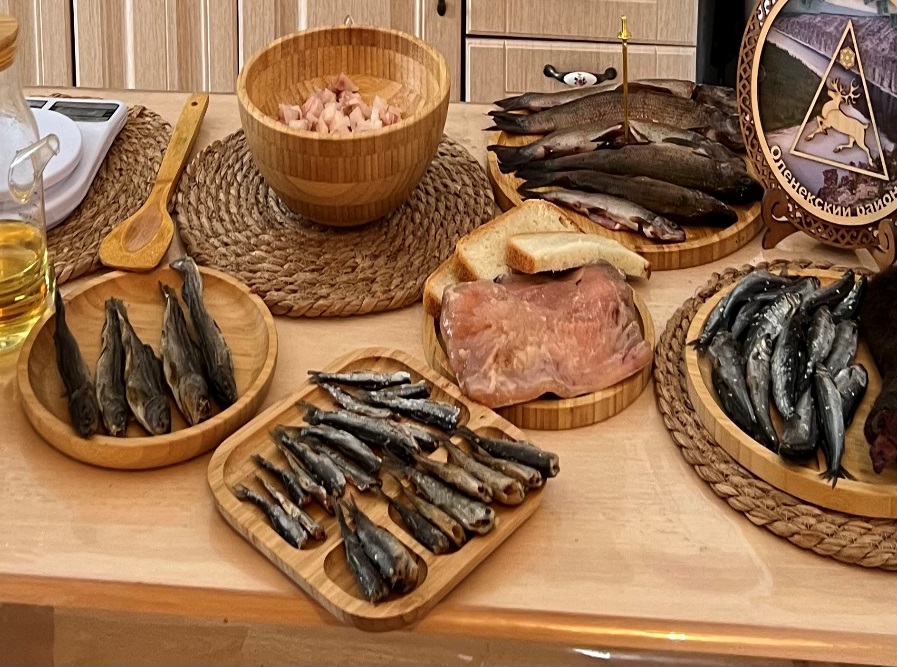 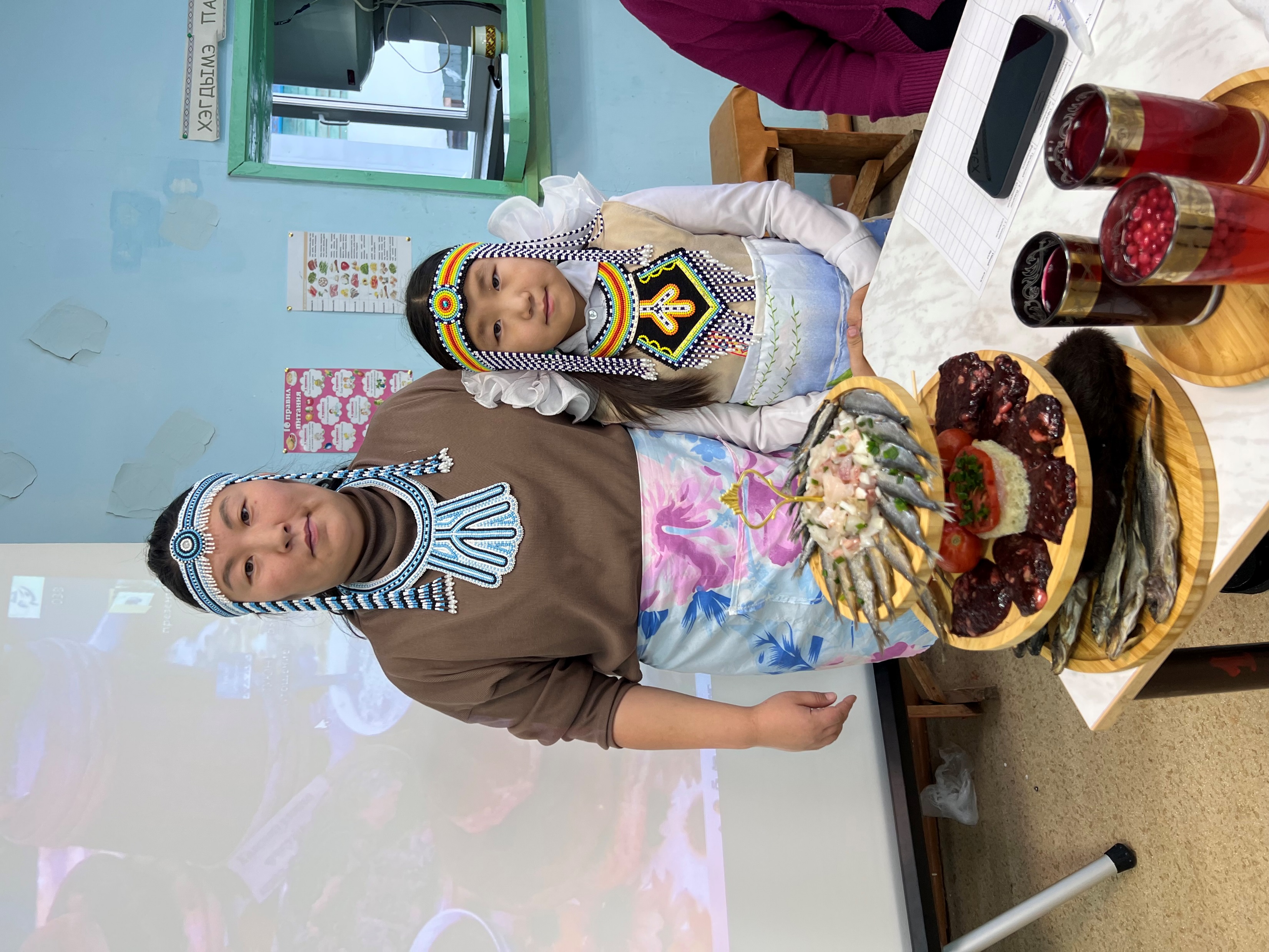 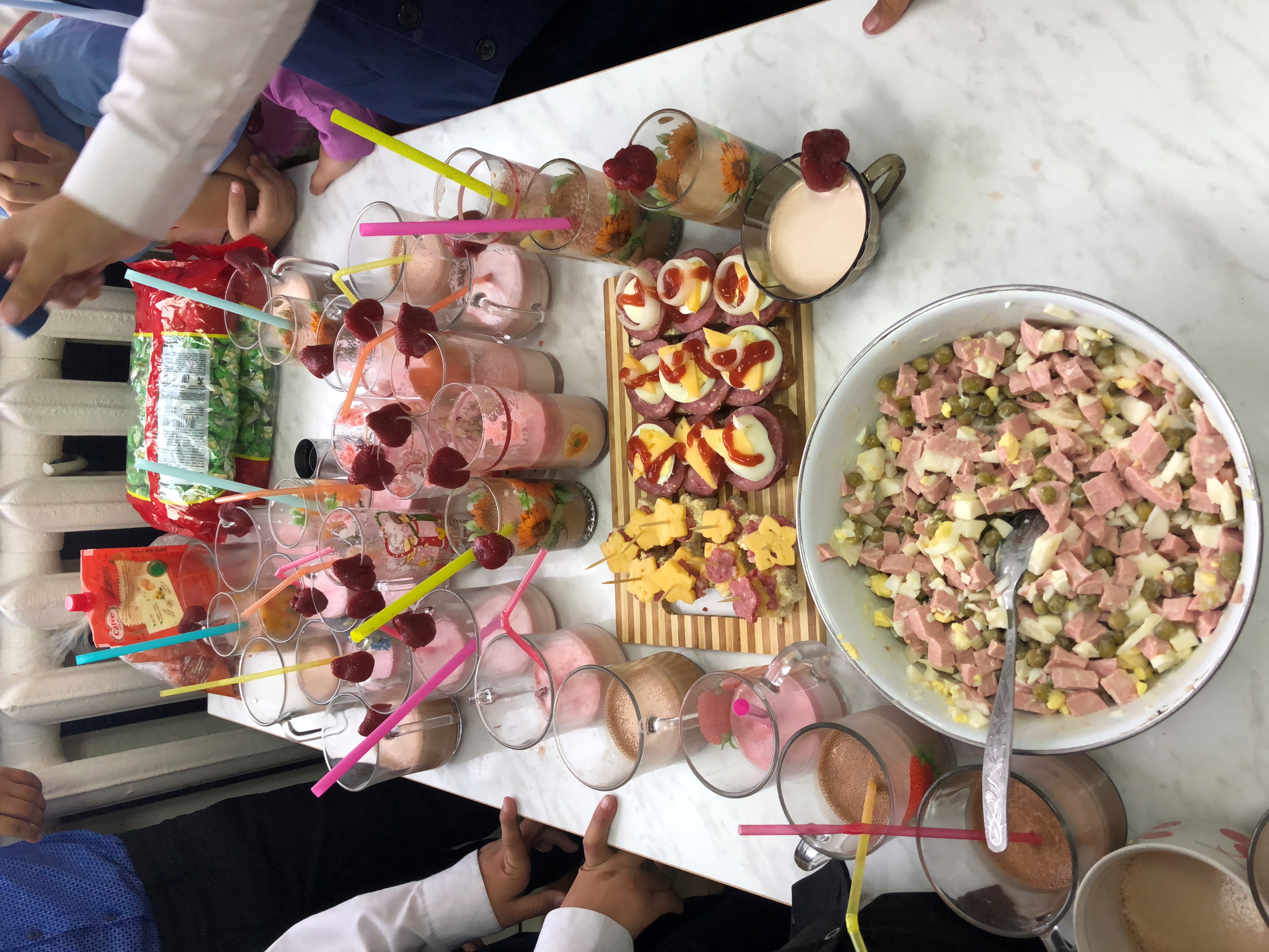 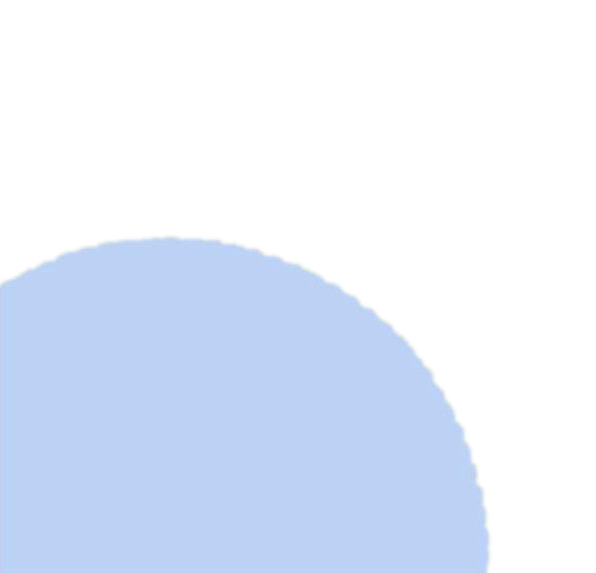 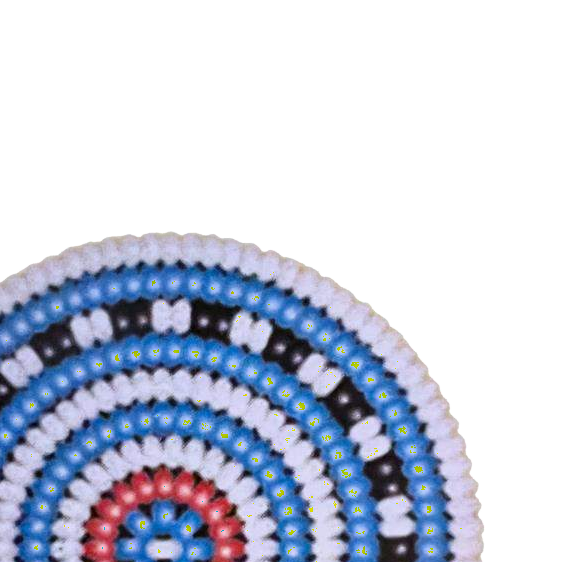 20
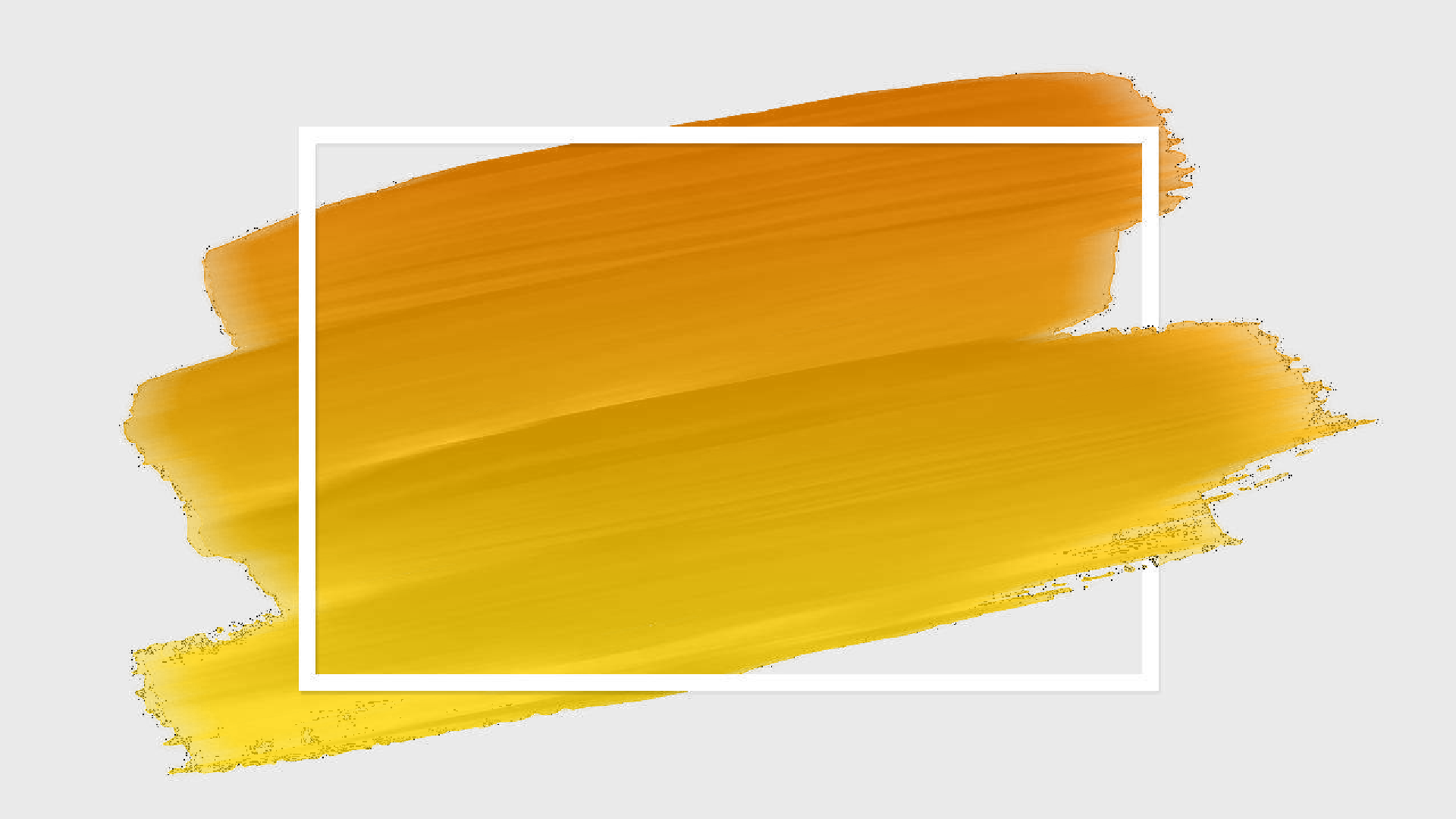 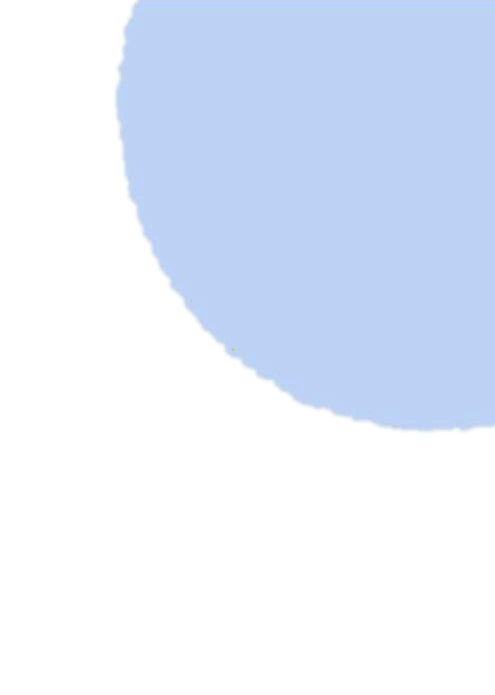 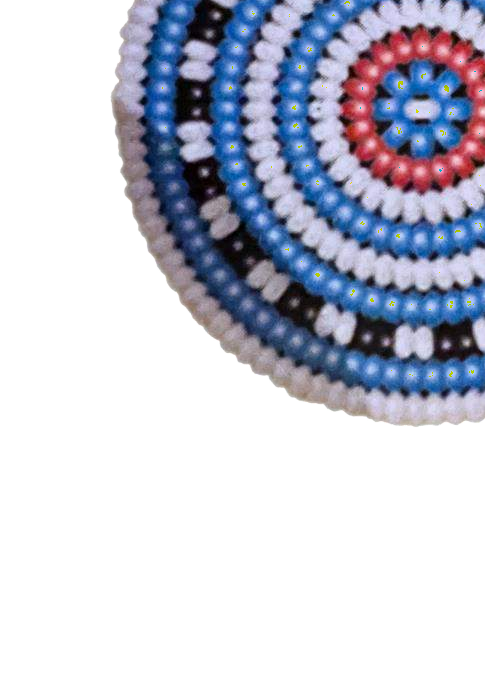 Вывод:эта программа вызывает интерес у детей, дает ученику на доступном лично для него языке важность и ценность традиции своего народа, открывает новые стороны жизни родного края в предыдущие столетия, что и как и из чего делали наши предки предметы используемые в быту.
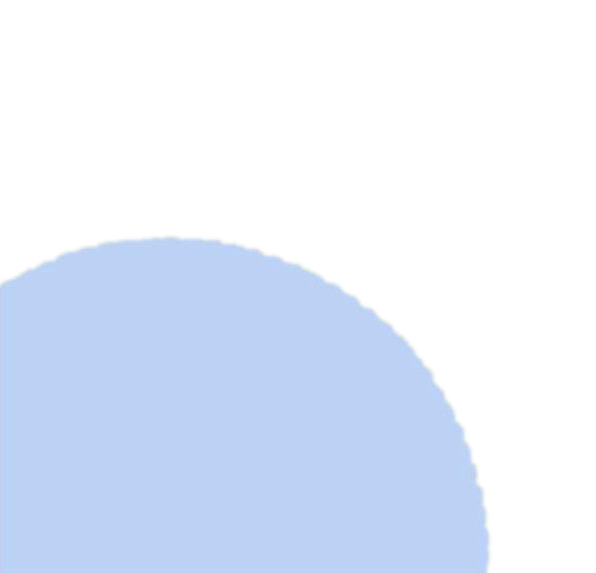 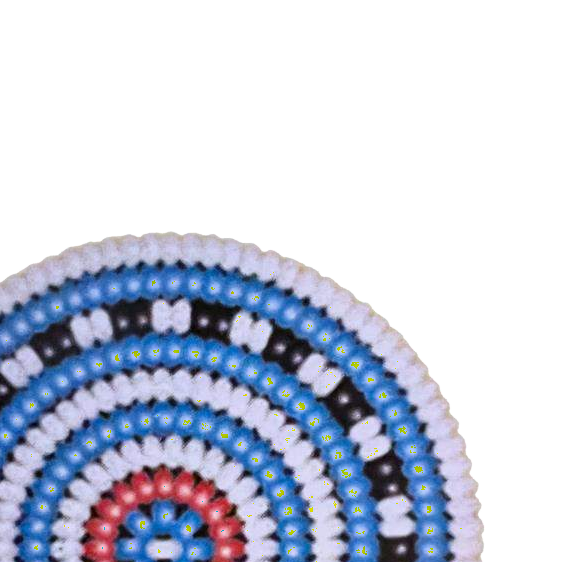 21
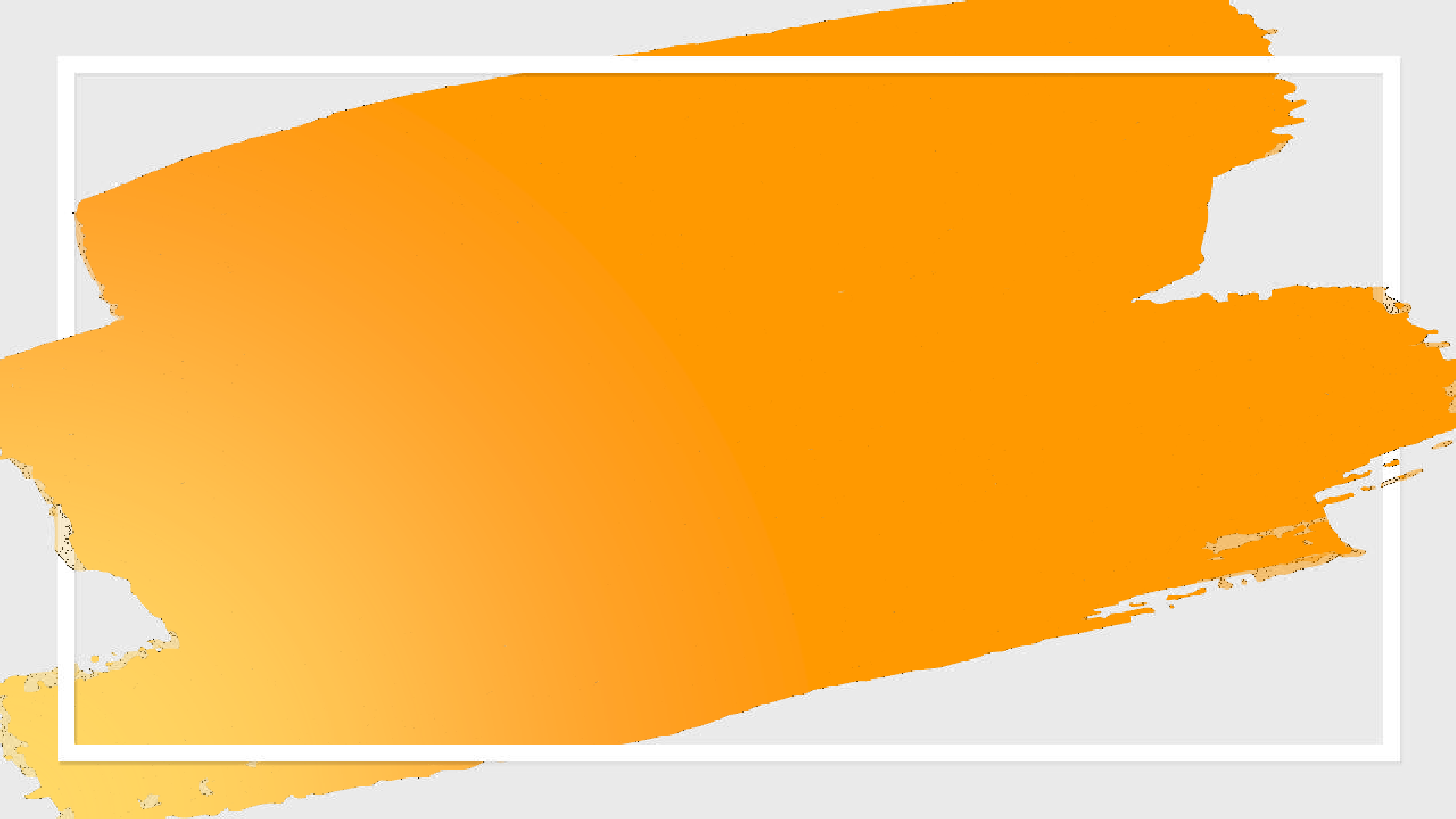 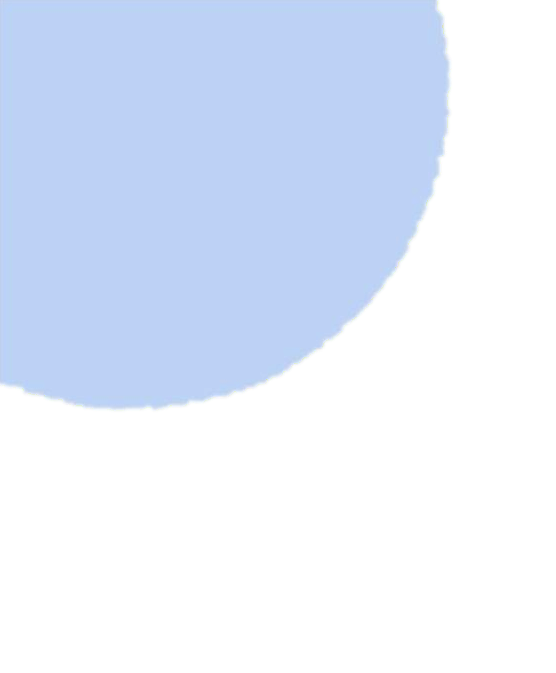 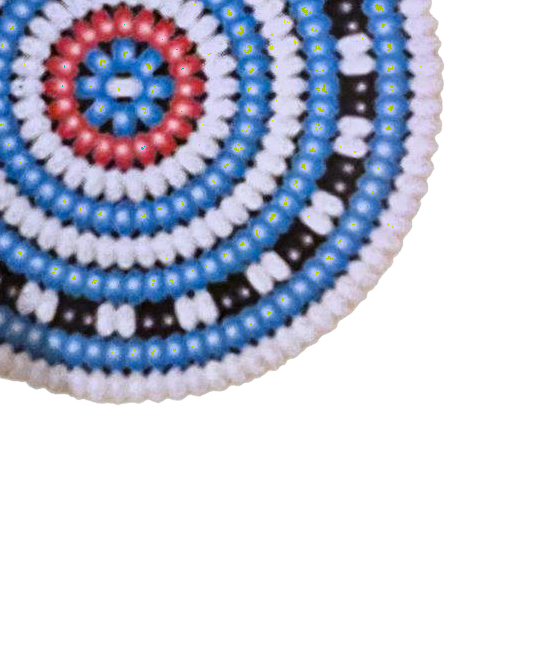 Хэгдымэ пасиба!
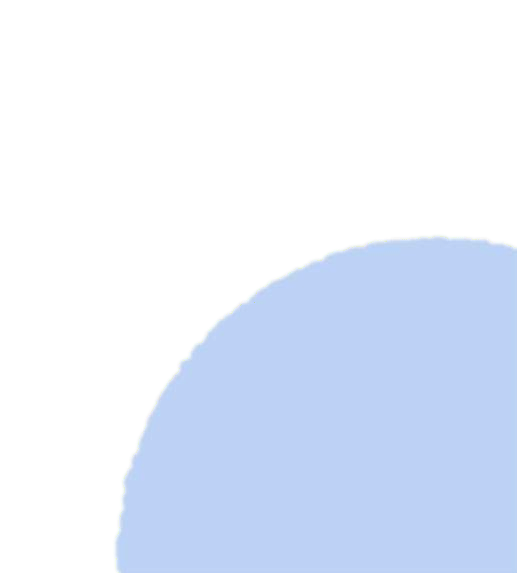 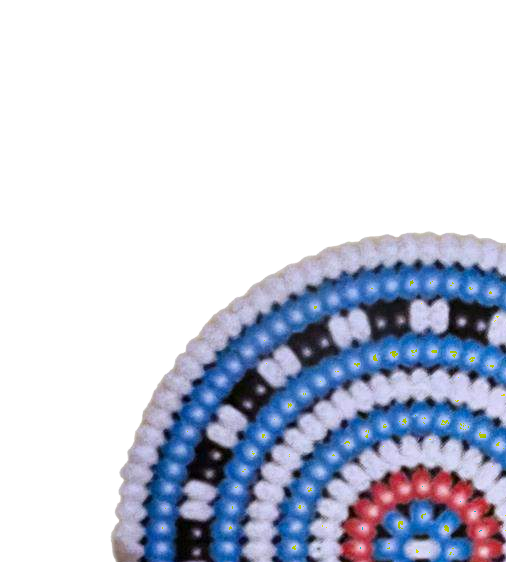 Аят бидекэлу!
22